Hands-on Session
Xiaochen Hao, Ruifan Xu, Kexing Zhou, Youwei Xiao, Zizhang Luo, Fan Cui
Setup
A: Download the docker image
Please follow the handout or our website
https://ericlyun.me/tutorial-aspdac2025

B: Login our server
First, you need a SSH key
check if your SSH directory exists
win: C:\Users\<username>/.ssh
linux: $HOME/.ssh
mac: /Users/<username>/.ssh
if not exists, you need to create one
reference link
# Windows, open PowerShell
ssh-keygen -t ed25519 -C "<email>"
# Linux, open terminal
ssh-keygen -t ed25519 -C "<email>"
# Mac, open terminal
ssh-keygen -t ed25519 -C "<email>"
SSH public key can be found in <SSH>/id_ed25519.pub
Setup
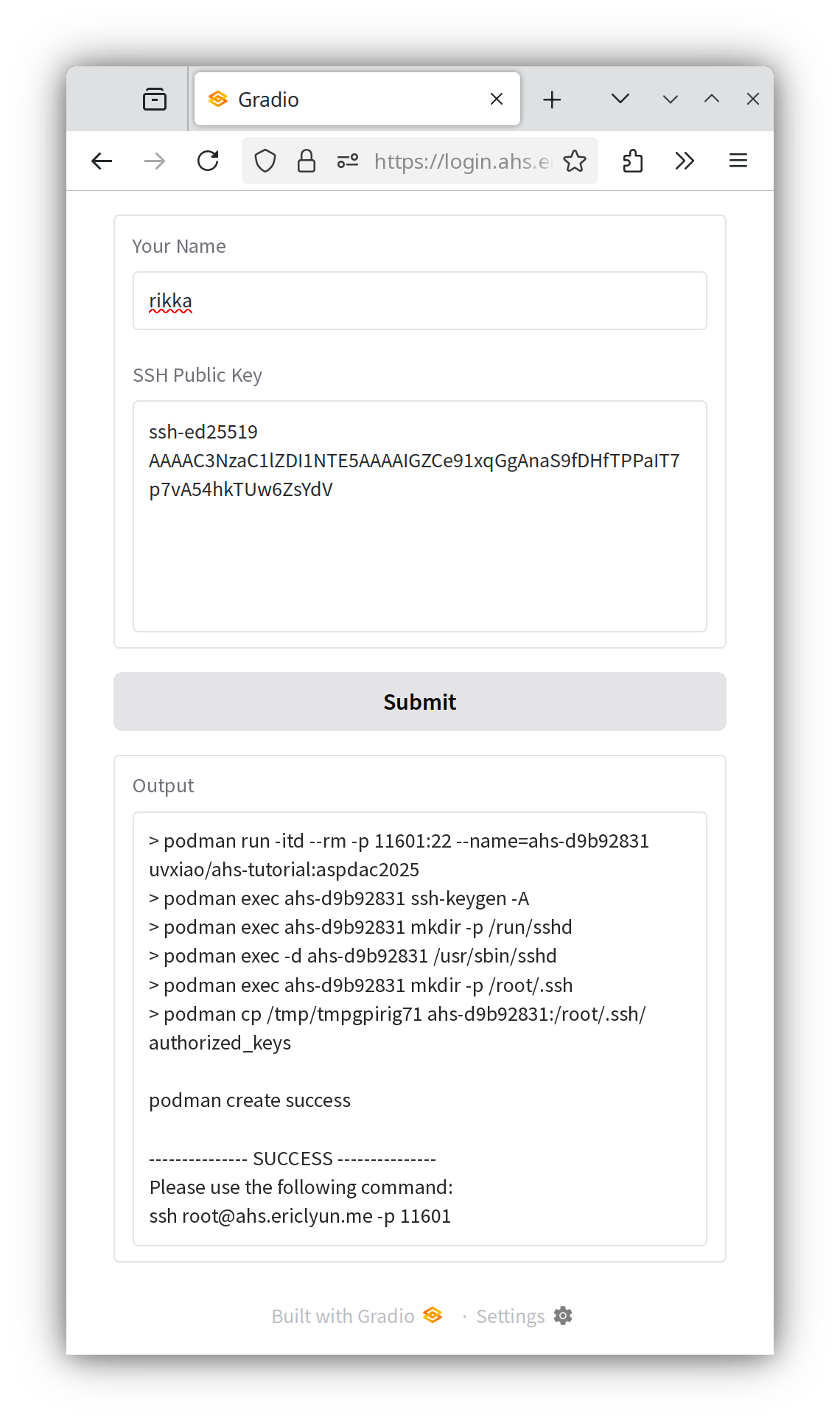 A: Download the docker image
Please follow the handout or our website
https://ericlyun.me/tutorial-aspdac2025

B: Login our server
https://ahs.ericlyun.me
User: ahs-aspdac25
Pass: AgileChipDesign
Enter your name and ssh key
Follow the output to connect
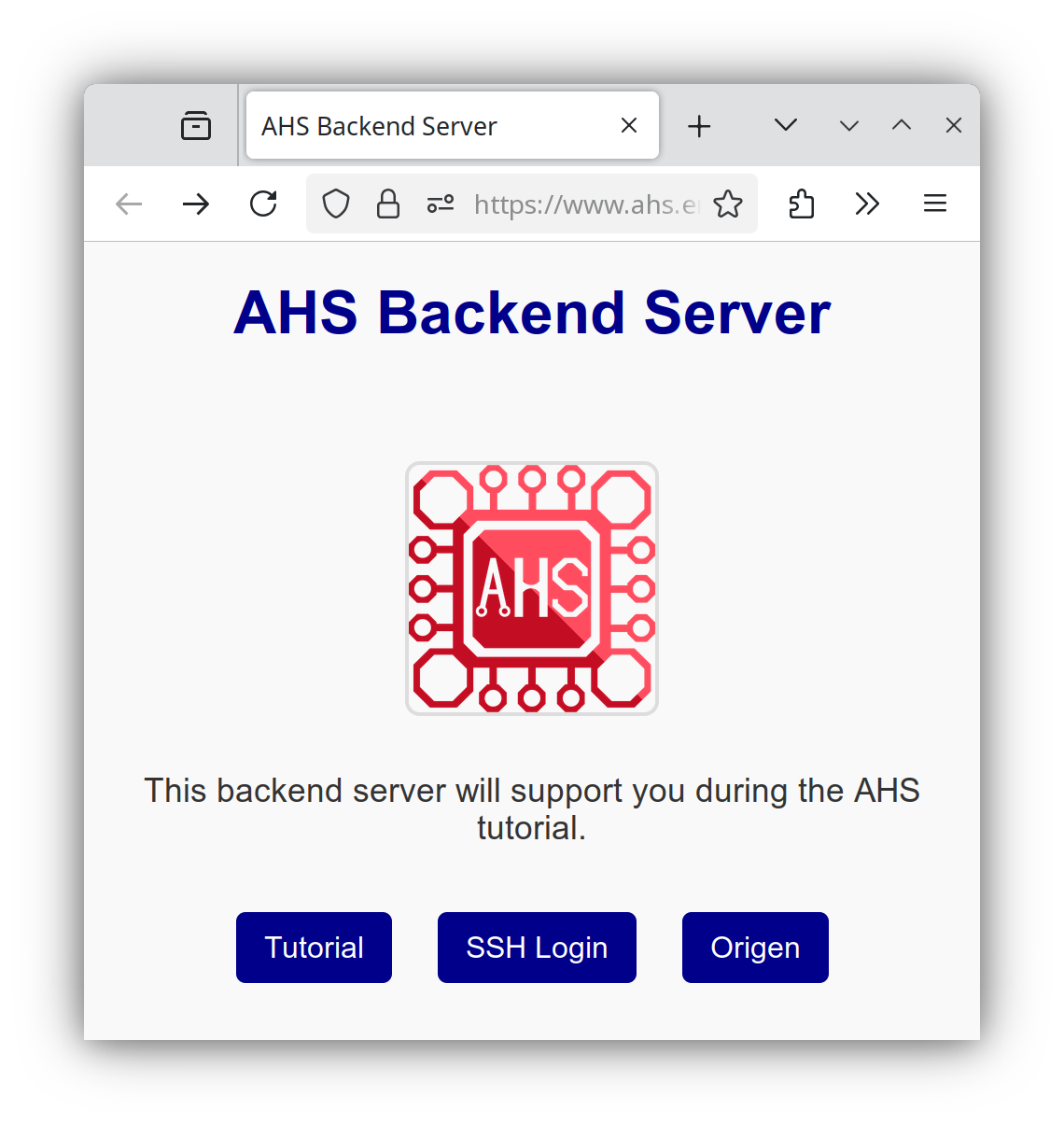 Setup
A: Download the docker image
Please follow the handout or our website
https://ericlyun.me/tutorial-aspdac2025

B: Login our server
You can use PowerShell/terminal
Or, you can use VSCode
Ctrl-Shift-P / ⇧⌘P, type Remote: Show Remote Menu
select SSH to install the extension
Ctrl-Shift-P / ⇧⌘P, type Remote-SSH: Add New SSH Host
paste “ssh root@ahs.ericlyun.me –p xxxxx” 
Ctrl-Shift-P / ⇧⌘P, type Remote-SSH: Connect to Host
Ctrl-K + Ctrl-O, open /root/repos folder (optional: download rust-analyzer extension)
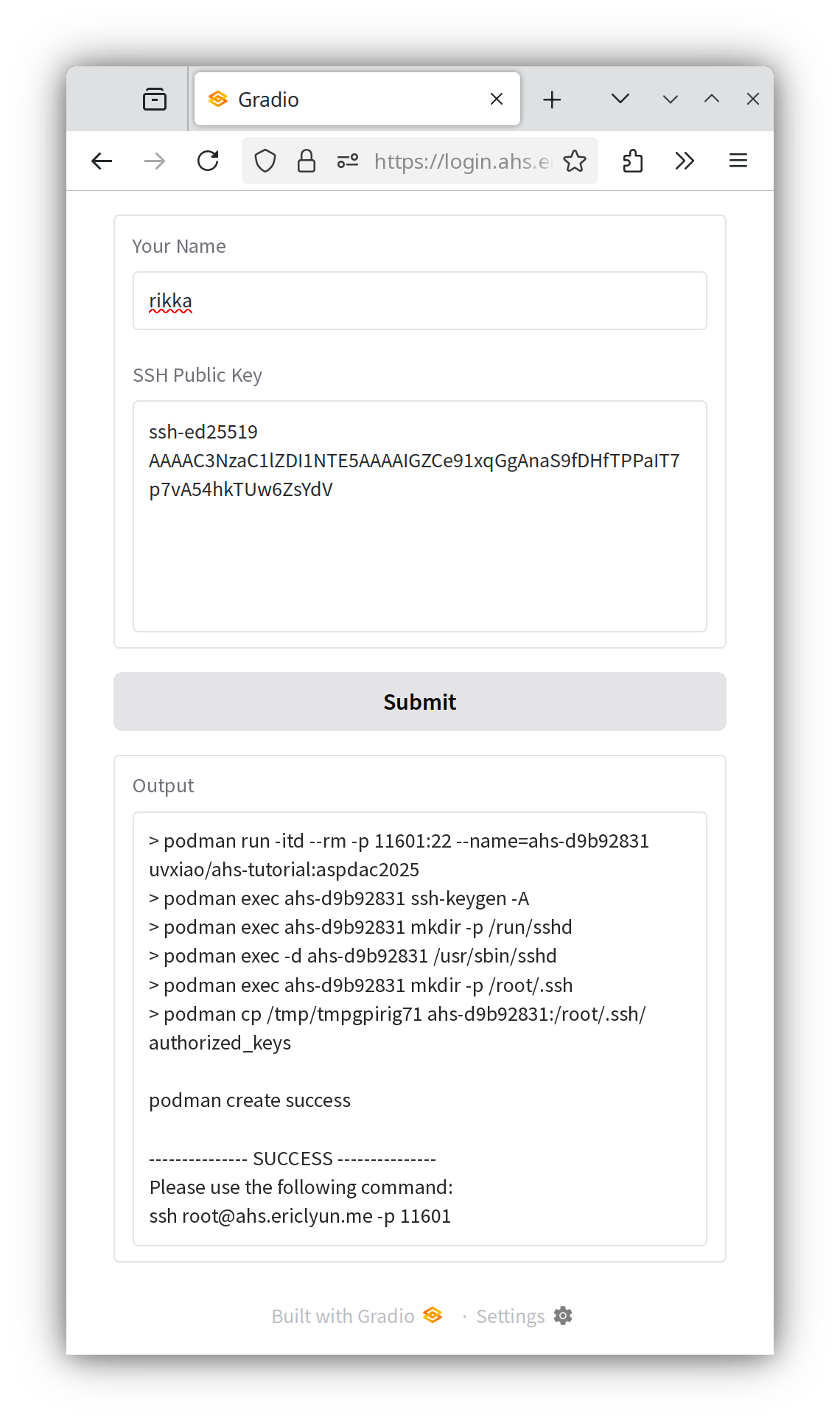 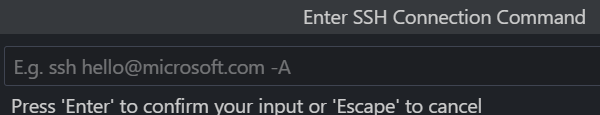 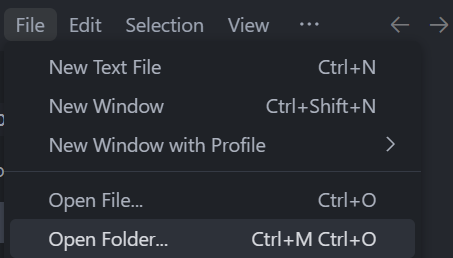 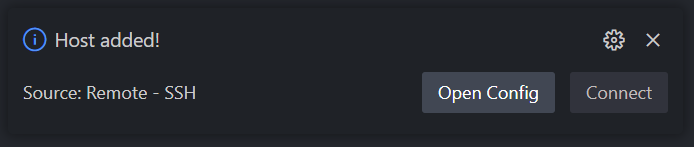 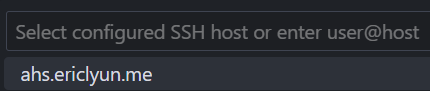 Multi-level IR and debugger for HLS
Speaker: Xiaochen Hao, Ruifan Xu
                    郝晓辰           徐瑞帆
What You Will Learn
Multi-level IR infrastructure
 Learn key concepts of our DSL and IR infrastructure

Systolic array generation
 Learn how to build a systolic array through dataflow representation and loop transformations

High-level synthesis and debugger
 Learn hardware generation and debugging mechanism
6
Synthesis Flow
GEMM, GEMV, DOT, GBMV, SYMV…
Tensor DSL
General Language
Tensor IR
Software
IR
Control flow
Representation
SCF IR
Scheduling
Representation
ToR IR
Hardware
IR
Structural
Representation
HEC IR
Verilog
7
Quick Try
Run:
bash ./hls-tutorial.sh generate
cd popa/examples
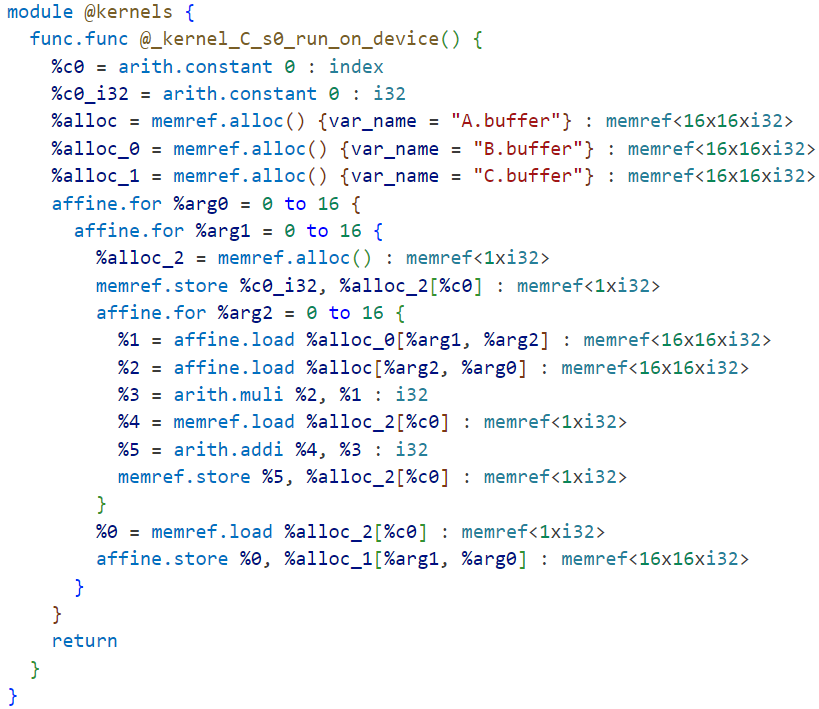 Then you will get:
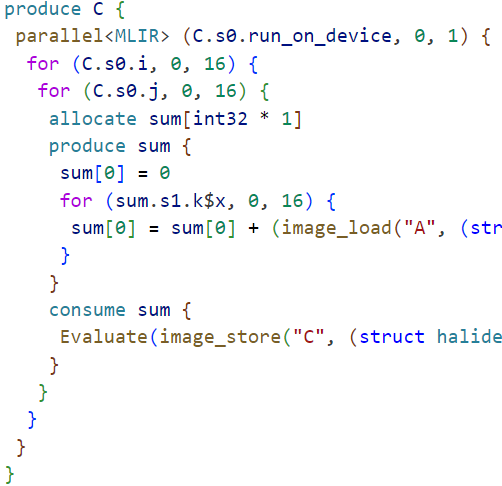 // Only contains algorithm definition
Func exp_0(Buffer<int> &A,
	  Buffer<int> &B)

// Dataflow optimization applied
Func exp_3(Buffer<int> &A,
	  Buffer<int> &B)
SCF IR file
(mm_[0-3].mlir)
Tensor IR file
(exp_[0-3]])
Specification
(tutorial.cpp)
8
Domain-specific Language (DSL)
Let us look at:
Declare input buffers
Buffer<float> A(N, M), B(S, N);
    Var i("i"), j("j");
    RDom k(0, N, "k");
    Func C(Place::Device);
    C(j, i) = sum(A(k, i) * B(j, k));
    C.set_bounds(i, 0, M,
                 j, 0, S);
    Target target = get_host_target();
    target.set_feature(Target::MLIR);
    C.compile_to_device(“SCF_vanilla.mlir”, {}, target);
Declare loop variables (k is an reduction loop)
Define computations in a functional expression
Specify loop schedules
(How to optimize the computations)
Let us target MLIR
Specification  
(Func exp_0,
popa/examples/tutorial.cpp)
9
IR Lowering
for (C.s0.i, 0, 16) {
    for (C.s0.j, 0, 16) {
     allocate sum[float32 * 1]
     produce sum {
      sum[0] = 0.000000f
      for (sum.s1.k$x, 0, 16) {
        sum[0] = sum[0] + (image_load("A",…) *image_load("B",…))
      }
     }
     consume sum {
      image_store("C", …, sum[0])
     }
    }
   }
Loop structure:
tiling, unrolling, vectorization…
affine.for %arg0 = 0 to 16 {
      affine.for %arg1 = 0 to 16 {
        %alloc_2 = memref.alloc()
	memref.store %c0_i32, %alloc_2[%c0]
        affine.for %arg2 = 0 to 16 {
          %1 = affine.load %alloc_0[%arg1, %arg2] 
          %2 = affine.load %alloc[%arg2, %arg0]
          %3 = arith.muli %2, %1
          %4 = memref.load %alloc_2[%c0]
          %5 = arith.addi %4, %3
          memref.store %5, %alloc_2[%c0]
        }
        %0 = memref.load %alloc_2[%c0]
        affine.store %0, %alloc_1[%arg1, %arg0]
      }
    }
Statement: storage flattening, loop invariant hoisting…
Lowering
Tensor IR File
(popa/examples/exp_0)
Lowered SCF IR File
(popa/examples/mm_0.mlir)
10
Systolic Array
How to build a systolic array?
Dataflow
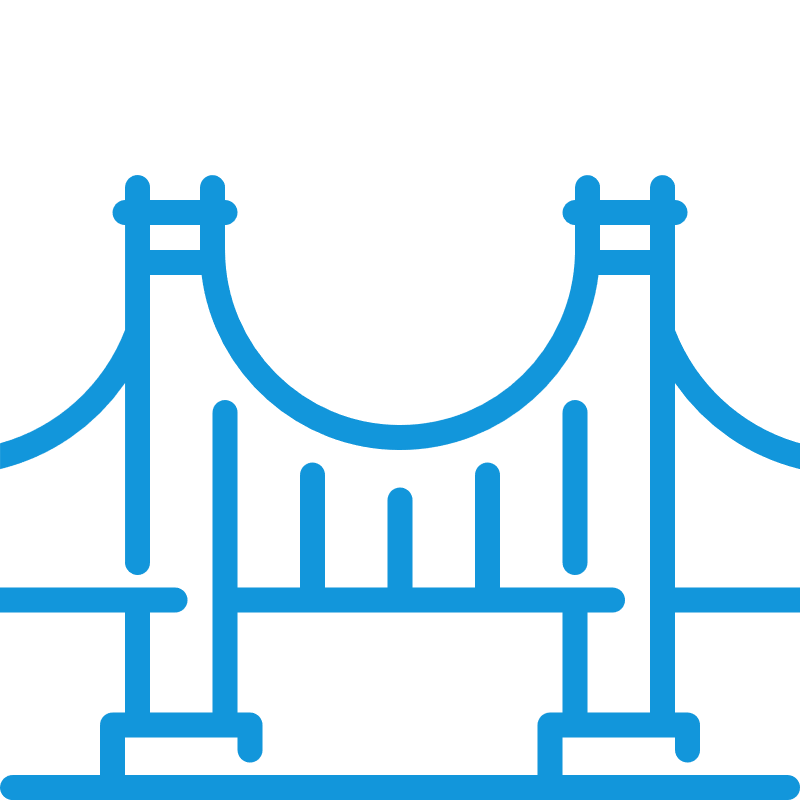 Software World
Temporal instruction pipeline
Load-store data access…
Hardware World
Spatial processing elements
Direct data propagation…
Loop Transformation
Dataflow Representation
Uniform Recurrence Equation (URE)
Space-time Transform (STT)
Tiling
Vectorization
matmul
Systolic Array
Dataflow definition and mapping
Resource efficiency
(Func exp_[0-3], popa/examples/tutorial.cpp)
11
A dataflow of matrix multiply
cij (0)
bkj
ijk
Iteration indexed by i, j, k
Legend:
ij0
aik is not related with j. So reuse aik along dimension j
bkj is not related with i. So reuse bkj along dimension i
Reduce cij (from 0) along dimension k
0jk
…
…
ij(k-1)
(i-1)jk
…
aik
i0k
i(j-1)k
ijk
12
How to express the dataflow
cij (0)
bkj
ij0
0jk
Xijk = aik if j=0, Xi(j-1)k otherwise
…
Y0jk
UREs
Yijk = bkj if i=0, Y(i-1)jk otherwise
Zij0
Zijk = 0 if k=0, Zij(k-1)+Xijk Yijk otherwise
ij(k-1)
(i-1)jk
Final result: Zijk if k reaches its max
Zij(k-1)
Y(i-1)jk
…
Xijk
aik
i0k
i(j-1)k
ijk
Xi0k
Xi(j-1)k
Yijk
Zijk
13
How to express the dataflow
Xijk = aik if j=0, Xi(j-1)k otherwise
Uniform Recurrence Equations (UREs):
Recursive relationship
Uniform dependency
Dynamic single assignment form
UREs
Yijk = bkj if i=0, Y(i-1)jk otherwise
Zijk = 0 if k=0, Zij(k-1)+Xijk Yijk otherwise
Final result: Zijk if k reaches its max
Specification
X(k, j, i) = select(j == 0, A(k, i), X(k, j-1, i));
Y(k, j, i) = select(i == 0, B(j, k), Y(k, j, i-1));
Z(k, j, i) = select(k == 0, 0, Z(k-1, j, i)) + X(k, j, i) * Y(k, j, i);
C(j, i) = select(k == K-1, Z(k, j, i));
select(condition, x, y) = (condition ?  x : y)
14
How to express the dataflow
Forming loop nest
Each URE is defined within a separate iteration space
Group them together under the same loop nest
Initial IR
for (i = 0; i < I; i++)
  for (j = 0; j < J; j++)
    for (k = 0; k < K; k++)
      X(k, j, i) = …
      Y(k, j, i) = …
      Z(k, j, i) = …
      C(   j, i) = …
Xijk = aik if j=0, Xi(j-1)k otherwise
UREs
Yijk = bkj if i=0, Y(i-1)jk otherwise
Zijk = 0 if k=0, Zij(k-1)+Xijk Yijk otherwise
Specification
Dataflow mapping
…
X.merge_ures(Y, Z, C)
i
Put the UREs Y, Z, C in order, into the loop nest of X
j
PE
PE
PE
PE
15
Dataflow Mapping
Space-time Transform
 Mapping loop instances onto spatial PEs
 Schedule instance execution in a temporal order
Projection matrix:
Scheduling vector：
Space
Time
16
Dataflow Mapping
Space-time Transform
 Mapping loop instances onto spatial PEs
 Schedule instance execution in a temporal order
PE(0,0) t=0:
  Map a00->X000, b00->Y000, 0->Z000

PE(0,0) t=1:
  Map a01->X001, b10->Y001, Z000->Z001
   Map X000->X010 (reuse of a00 )
  Map Y000->Y100 (reuse of b00 )

PE(0,0) t=2:
  Map a02->X002, b20->Y002, Z001->Z002
   Map X001->X011 (reuse of a01 )
  Map Y001->Y101 (reuse of b10 )
b10
b11
b00
b01
b02
b20
a00
a02
a01
(0, 0)
(0, 1)
(0, 2)
k=2
k=1
k=0
a11
a10
(1, 0)
(1, 1)
(1, 2)
k=1
k=0
a20
(2, 0)
(2, 1)
(2, 2)
k=0
PE Array
17
Dataflow Mapping
Specify space-time transform
Unscheduled STT:
…
X.space_time_transform(j, i)
Specify only space loops
Specification
Scheduled STT:
X.space_time_transform({k, j, i}
			 {t, y, x},
			 {1, 1, 1,
			  0, 1, 0,
			  0, 0, 1})
Source loops
Destination loops
Projection matrix
Scheduling vector
Specification (Equivalent version)
18
Dataflow Mapping
Exploring dataflow designs using space-time transform
Keeping input A stationary
 space_time_transform(k, i)
Keeping input B stationary
 space_time_transform(k, j)
b00
b10
b20
a00
a01
a02
(0, 0)
(0, 0)
(0, 1)
(0, 2)
(0, 1)
(0, 2)
c00
c00
(1, 0)
(1, 1)
(1, 2)
(1, 0)
(1, 1)
(1, 2)
c10
c10
(2, 0)
(2, 1)
(2, 2)
(2, 0)
(2, 1)
(2, 2)
c20
c20
PE Array
PE Array
19
Compilation
IR transformation and code generation
…
realize X.shreg[0, 16], [0, 16] {
 unrolled for (X.s0.i, 0, 16) {
  unrolled for (X.s0.j, 0, 16) {
   pipelined for (X.s0.k, 0, 16) {
    write_shift_reg("X.shreg", X.s0.j, X.s0.i,
      select(X.s0.j == 0, image_load("A",…),
        read_shift_reg("X.shreg", X.s0.j-1, X.s0.i)))
    write_shift_reg("Y.shreg",…)
    write_shift_reg("Z.shreg",…)
   }
   image_store("C", …)
  }
 }
}
…
%alloc_4 = memref.alloc() : memref<16x16xi32>
affine.for %arg0 = 0 to 16 {
 affine.for %arg1 = 0 to 16 {
  affine.for %arg2 = 0 to 16 {
    %1 = affine.load %alloc_4[%arg1 - 1, %arg0]
    %2 = affine.load %alloc[%arg2, %arg0]
    %5 = arith.select %4, %2, %1
    affine.store %5, %alloc_4[%arg1, %arg0]
    …
  } {pipeline = 1}
  %0 = affine.load %alloc_2[%arg1, %arg0]
  affine.store %0, %alloc_1[%arg1, %arg0]
 } {unroll = 0}
} {unroll = 0}
Loop annotation
Mapped Dataflow
Lowered SCF IR
Tensor IR
20
Tiling
PE
PE
Scaling to large matrices
Partition the output matrix into tiles
Compute tile-by-tile using a systolic array
PE
PE
Restructure the loops
Specification
X.space_time_transform(jj, ii)
for (X.s0.i, 0, 8) {
 for (X.s0.j, 0, 8) {
  pipelined (X.s0.k, 0, 16) {
   unrolled (X.s0.ii, 0, 2) {
    unrolled (X.s0.jj, 0, 2) {
     write_shift_reg("X.shreg", …, read_shift_reg("X.shreg", X.s0.jj + -1, X.s0.ii))
     write_shift_reg("Y.shreg", …, read_shift_reg("Y.shreg", X.s0.jj, X.s0.ii + -1))
     …
}}}}}
Time loop
Space loop
Tensor IR
21
Tiling
Array Partitioning
Splitting an array into small partitions
Partitions can be accessed in parallel
Matrix B
2
1
3
Annotation based on loop unrolling
Matrix A
(0, 0)
(0, 1)
%alloc = memref.alloc() {
  partition_cyclic_array = [1],
  partition_dim_array = [1],
  partition_factor_array = [2]}
2
1
(1, 0)
(1, 1)
3
Matrix B
%alloc_0 = memref.alloc() {
  partition_cyclic_array = [1],
  partition_dim_array = [0],
  partition_factor_array = [2]}
PE Array
Matrix A
SCF IR
22
Vectorization
Enabling more parallelism
Duplicating compute units in each PE
Improve resource efficiency
Matrix B
2
1
3
Restructure the loops
(0, 0)
(0, 1)
Specification
X.vectorization(kk)
2
for (X.s0.i, 0, 8)
 for (X.s0.j, 0, 8)
  pipelined (X.s0.k, 0, 16)
   unrolled (X.s0.ii, 0, 2)
    unrolled (X.s0.jj, 0, 2)
     unrolled (X.s0.kk, 0, 2)
      …
1
(1, 0)
(1, 1)
3
PE Array
Matrix A
a0
b0
a1
b1
Tensor IR



Vector Unit
23
Quick Try
Run:
./hls-tutorial run vanilla
./hls-tutorial run optimized
Then you will get:
The optimized version achieves a 7X speedup compared to the vanilla version
24
Synthesis Flow
GEMM, GEMV, DOT, GBMV, SYMV…
Tensor DSL
General Language
Tensor IR
Software
IR
Control flow
Representation
SCF IR
Scheduling
Representation
ToR IR
Hardware
IR
Structural
Representation
HEC IR
Verilog
25
ToR IR
Provide a high-level control flow for hardware information
Two parts, time graph and functional operations
tor.topo (0 to 7) {
  tor.from 0 to 1 "seq:1"
  tor.from 1 to 2 "seq:1"
  tor.from 2 to 3 "call"
  tor.from 1 to 4 "seq:2"
  tor.from 3, 4 to 5 "if"
  tor.from 5 to 6 "seq:1"
  tor.from 0 to 7 "for"
}
loop
@f
3
2
if
1
6
4
0
5
1
if
1
2
1
7
26
Time Graph
Four types of nodes including normal, call, if and loop
sequential
call
#cycles
@callee
if
sequential
if
sequential
loop
back
@f
3
2
sequential
if
1
6
4
0
5
1
if
1
2
1
loop
7
27
Functional operations
Algorithmic specification with high-level information
Bind each operation to the element of the time graph
tor.for %i = %c0 to %c10 step %c1 {
  %m = tor.load %mask[%i] on (0 to 1)
  %a = tor.if %m then {
    %x = tor.addi %i %c1 on (1 to 2)
    %y = tor.subi %i %c1 on (1 to 2)
    %fx = tor.call @f(%x, %y) on (2 to 3)
    tor.yield %fx
  } else {
    %ii = tor.muli %i %i on (1 to 4)
    tor.yield %ii
  } on (1 to 5)
  tor.store %a to %A[%i] on (5 to 6)
} on (0 to 7)
loop
@f
3
2
if
1
6
4
0
5
1
if
1
2
1
7
28
Functional operations
Algorithmic specification with high-level information
Bind each operation to the element of the time graph
tor.for %i = %c0 to %c10 step %c1 {
  %m = tor.load %mask[%i] on (0 to 1)
  %a = tor.if %m then {
    %x = tor.addi %i %c1 on (1 to 2)
    %y = tor.subi %i %c1 on (1 to 2)
    %fx = tor.call @f(%x, %y) on (2 to 3)
    tor.yield %fx
  } else {
    %ii = tor.muli %i %i on (1 to 4)
    tor.yield %ii
  } on (1 to 5)
  tor.store %a to %A[%i] on (5 to 6)
} on (0 to 7)
loop
@f
3
2
if
1
if
6
4
0
5
1
1
2
1
7
29
Functional operations
Algorithmic specification with high-level information
Bind each operation to the element of the time graph
tor.for %i = %c0 to %c10 step %c1 {
  %m = tor.load %mask[%i] on (0 to 1)
  %a = tor.if %m then {
    %x = tor.addi %i %c1 on (1 to 2)
    %y = tor.subi %i %c1 on (1 to 2)
    %fx = tor.call @f(%x, %y) on (2 to 3)
    tor.yield %fx
  } else {
    %ii = tor.muli %i %i on (1 to 4)
    tor.yield %ii
  } on (1 to 5)
  tor.store %a to %A[%i] on (5 to 6)
} on (0 to 7)
loop
@f
3
2
if
1
6
4
0
5
1
if
1
2
1
7
30
Supplementary information
Timing information like latency is attached to time graph
tor.topo (0 to 7) {
  tor.from 0 to 1 "seq:1"
  tor.from 1 to 2 "seq:1"
  tor.from 2 to 3 "call"
  tor.from 1 to 4 "seq:2"
  tor.from 3, 4 to 5 "if"
  tor.from 5 to 6 "seq:1"
  tor.from 0 to 7 "for"
}
31
Supplementary information
Timing information like latency is attached to time graph
Three scheduling manners are supported in ToR IR
Static, pipeline and dynamic
tor.topo (0 to 7) {
  tor.from 0 to 1 "seq:1"
  tor.from 1 to 2 "seq:1"
  tor.from 2 to 3 "call"
  tor.from 1 to 4 "seq:2"
  tor.from 3, 4 to 5 "if"
  tor.from 5 to 6 "seq:1"
  tor.from 0 to 7 "pipeline-for:1"
}
loop
@f
3
2
if
1
6
0
4
5
1
if
1
2
1
7
tor.for {...} on (0 to 7) {pipeline, II = 1}
32
Supplementary information
Timing information like latency is attached to time graph
Three scheduling manners are supported in ToR IR
Static, pipeline and dynamic
@f
3
2
if
6
4
0
5
1
if
loop
7
tor.topo (0 to 7) {
  tor.from 0 to 1 "dynamic"
  tor.from 1 to 2 "dynamic"
  tor.from 2 to 3 "dynamic-call"
  tor.from 1 to 4 "dynamic"
  tor.from 3, 4 to 5 "dynamic-if"
  tor.from 5 to 6 "dynamic"
  tor.from 0 to 7 "dynamic-for"
}
33
Quick Try
Run:
cd hector
cp $(which hector-opt) ./hector
bash examples/hls_script.sh hector examples
Then you will get several directories:
   examples/tor-raw/
   examples/tor-split/
   examples/hec/
   examples/chisel/
34
SCF to TOR Compilation
cat examples/tor-raw/gemm_ncubed_kernel.mlir
tor.timegraph (0 to 15){
  tor.succ 1 : [0 : i32] [{type = “static”}]
  tor.succ 2 : [1 : i32] [{type = "static"}]
  tor.succ 3 : [2 : i32] [{type = "static"}]
  tor.succ 4 : [3 : i32] [{type = "static:1"}]
  tor.succ 5 : [4 : i32] [{type = "static"}]
  tor.succ 6 : [5 : i32] [{type = "static"}]
  tor.succ 7 : [6 : i32] [{type = "static:1"}]
  tor.succ 8 : [7 : i32] [{type = "static:1"}]
  tor.succ 9 : [8 : i32] [{type = "static:9"}]
  tor.succ 10 : [9 : i32] [{type = "static:13"}]
  tor.succ 11 : [5 : i32] [{II = 14 : i32, pipeline = 1 : i32, type = "static-for"}]
  tor.succ 12 : [11 : i32] [{type = "static"}]
  tor.succ 13 : [12 : i32] [{type = "static:1"}]
  tor.succ 14 : [2 : i32] [{type = "static-for"}]
  tor.succ 15 : [1 : i32] [{type = "static-for"}]
}
35
SCF to TOR Compilation
tor.for %arg0 = (%c0_i32 : i32) to (%c62_i32 : i32) step (%c1_i32 : i32)
    on (1 to 14) {
  tor.for %arg1 = (%c0_i32 : i32) to (%c62_i32 : i32) step (%c1_i32 : i32)
      on (2 to 13) {
    %3 = arith.shli %arg0, %c6_i32 {endtime = 4 : i32, starttime = 3 : i32} : i32
    %4 = tor.for %arg2 = (%c0_i32 : i32) to (%c62_i32 : i32) step (%c1_i32 : i32)
        on (5 to 10) iter_args(%arg3 = %cst) -> (f64) {
      %6 = arith.shli %arg2, %c6_i32 {endtime = 7 : i32, starttime = 6 : i32} : i32
      %7 = tor.addi %3 %arg2 on (6 to 7) : (i32, i32) -> i32
      %8 = tor.load %0[%7] on (7 to 8) : !tor.memref<4096xf64, [], "r">[i32]
      %9 = tor.addi %6 %arg1 on (6 to 7) : (i32, i32) -> i32
      %10 = tor.load %1[%9] on (7 to 8) : !tor.memref<4096xf64, [], "r">[i32]
      %11 = tor.mulf %8 %10 on (8 to 9) : f64
      %12 = tor.addf %arg3 %11 on (9 to 10) : f64
      tor.yield %12 : f64
    } {II = 14 : i32, pipeline = 1 : i32}
    %5 = tor.addi %3 %arg1 on (12 to 13) : (i32, i32) -> i32
    tor.store %4 to %2[%5] on (12 to 13) : (f64, !tor.memref<4096xf64, [], "w">[i32])
  }
}
36
HEC IR
Adopt an allocate-assign mechanism
hec.assign %m.lhs = %0
hec.assign %m.rhs = %1
//Case #1:
    hec.assign %i = %m.res
//Case #2:
    hec.assign %i = %2
lhs
a
*
mod
c
res
i
i
rhs
b
%m.lhs, rhs, res = primitive "mul_integer"
%sub.a, b, c = instance "sub" @mod
%i = wire "i"
lhs=%0
*
res
rhs=%1
Mux
%2
37
HEC IR
Three component styles corresponding to ToR
State Transition Graph, Pipeline stages, Handshake
Start
Idle
Done
component @STG {
  // allocations
  stateset {
    state @Idle {
      // assigns
      transition {
        goto @Start if %cond
      } 
    }
    state @Start {
      transition {
        goto @Done
      } 
    }
    state @Done {
      transition {
        goto @Idle
      }
    }
  }
} {style = "stg"}
38
HEC IR
Three component styles corresponding to ToR
State Transition Graph, Pipeline stages, Handshake
component @STG {
  // allocations
  stateset {
    state @Idle {
      // assigns
      transition {
        goto @Start if %cond
      } 
    }
    state @Start {
      transition {
        goto @Done
      } 
    }
    state @Done {
      transition {
        goto @Idle
      }
    }
  }
} {style = "stg"}
Idle
Done
Start
39
HEC IR
Three component styles corresponding to ToR
State Transition Graph, Pipeline stages, Handshake
+
+
*
Stage 0
Stage 1
Stage 2
component @Pipe {
  // allocations
  stageset {
    stage @stage0 {
      // assigns
    }
    stage @stage1 {
      // assigns
      hec.assign %add2.lhs = %add0.res
      hec.assign %add2.rhs = %add1.res
    }
    stage @stage2 {
      // assigns
    }
    stage @stage3 {
      // assigns
      deliver %mul1.res, %add3.res
    }
  }
} {"pipeline",II=1}
+
-
*
+
40
HEC IR
Three component styles corresponding to ToR
State Transition Graph, Pipeline stages, Handshake
Latency-insensitive Design
component @Handshake (%in1,%in2,%out){
  // allocations
  %shift.in,res = primitive . "shift"
  %add.lhs,rhs,res = primitive . "addi"
  // elastic units 
  %merge.i1,i2,o = primitive . "merge"
  %fork.i,o1,o2 = primitive . "fork"

  graph {
    assign %fork.i = %in1
    assign %shift.in = %fork.o1
    assign %add.lhs = %in2
    assign %add.rhs = %f.o2
    assign %merge.i1 = %shift.res
    assign %merge.i2 = %add.res
    assign %out = %merge.o
  }
}{"handshake"}
Fork
Shift
Merge
valid
ready
data
Add
Handshake Protocol
41
TOR to HEC Compilation
cat examples/hec/gemm_ncubed_kernel.mlir
hec.stage @s1{
  %1 = hec.shift_left %r_5_i_1.reg %c6_i32 {dump = "comb_0"} : i32
  hec.assign %r_8_2.reg = %1 : i32 -> i32
  %2 = hec.addi %r_3_1.reg %r_5_i_1.reg {dump = "comb_1"} : (i32, i32) -> i32
  hec.assign %r_9_2.reg = %2 : i32 -> i32
  %3 = hec.addi %1 %r_4_1.reg {dump = "comb_2"} : (i32, i32) -> i32
  hec.assign %r_10_2.reg = %3 : i32 -> i32
  hec.assign %r_5_i_2.reg = %r_5_i_1.reg : i32 -> i32
  hec.assign %r_6_2.reg = %r_6_1.reg : f64 -> f64
}
hec.stage @s2{
  hec.assign %mem_global_0.addr = %r_9_2.reg : i32 -> i12
  hec.enable %mem_global_0.r_en : i1
  hec.assign %mem_global_1.addr = %r_10_2.reg : i32 -> i12
  hec.enable %mem_global_1.r_en : i1
  hec.assign %r_5_i_3.reg = %r_5_i_2.reg : i32 -> i32
  hec.assign %r_6_3.reg = %r_6_2.reg : f64 -> f64
  hec.assign %r_9_3.reg = %r_9_2.reg : i32 -> i32
  hec.assign %r_10_3.reg = %r_10_2.reg : i32 -> i32
}
42
TOR to HEC Compilation
cat examples/hec/gemm_ncubed_kernel.mlir
hec.component @outline_0(%arg0: i32,%arg1: i32,%arg2: i32,%arg3: i32,%arg4: i32,%arg5: i1) -> (%arg6: f64,%arg7: i1)
{interface="naked", style="pipeline"}{
  %r_13_13.reg = hec.primitive "r_13_13" is "register" : f64
  %mulf_outline_0_0.operand0, operand1, result = hec.primitive
    "mulf_outline_0_0" is "mul_float" : f64, f64, f64
}
hec.component @main(%arg0: i1) -> (%arg1: i1)
    {interface="naked", style="STG"}{
  %r_main_0.reg = hec.primitive “r_main_0” is “register” : i1  
  %r_main_1.reg = hec.primitive "r_main_1" is "register" : i1
  %r_main_2.reg = hec.primitive "r_main_2" is "register" : i32
  %r_main_3.reg = hec.primitive "r_main_3" is "register" : i32
  %outline_0_0.in0, in1, in2, in3, in4, go, out0, done = hec.instance
    "outline_0_0" @outline_0 : i32, i32, i32, i32, i32, i1, f64, i1
}
43
RTL Generation
cat examples/chisel/gemm_ncubed_kernel.scala
class main extends MultiIOModule {
  val done = IO(Output(Bool()))
  done := 0.U
  val outline_0_0 = Module(new outline_0)
  val var8 = IO(Output(UInt(64.W)))
  object State extends ChiselEnum { val s0, s1, s1_entry, s2, s2_entry, s3, s4, s5, s5_wait, s6, s7, s8, s9, s10 = Value }
  val state = RegInit(State.s0)
  switch (state) {
    is (State.s1) {
      val var90 = 0.U <= 62.U
      var76 := var90
      val var91 = !var90
      state := State.s2;
      when (var91.asBool()) { state := State.s10; }
    }
    is (State.s10) { done := 1.U }
  }
}
44
Hestia
An efficient cross-level debugger for HLS designs that enables breakpoints and stepping at multiple granularity
cmd
Debug
Interface
Multi-level
Interpreter
software
level
SCF
exec
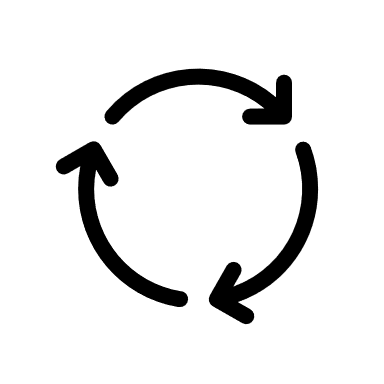 IR
TOR
check
Breakpoint
Watchpoint
Step
Continue
Switch
Load
……
sync
HEC
cmd
schedule
level
generate
check
Equivalence
Mapping
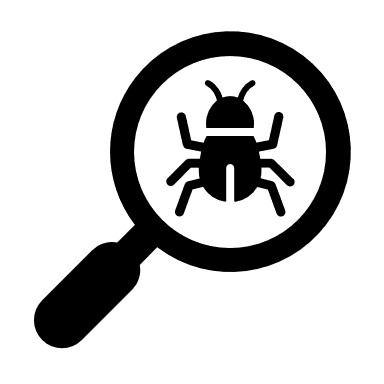 sync
verify
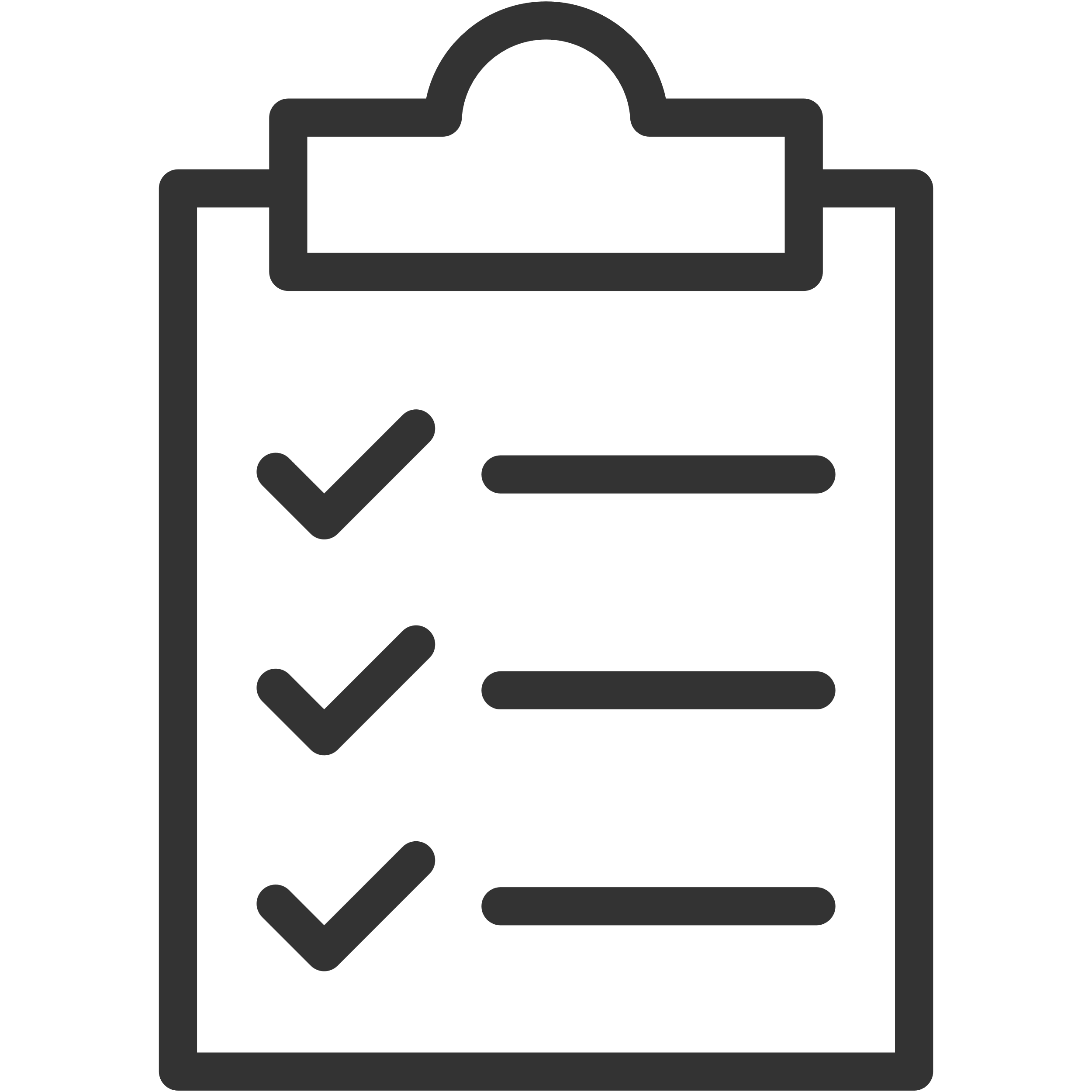 cmd
structure
level
check
45
Debugging at SCF
cd hestia
hestia
exit
46
Debugging at SCF
cd tutorial/examples/case1
hestia command.tcl
continue
mem op_3
exit
cat data/D_out.txt
load scf.json
load_memory_file op_0 data/A.txt
load_memory_file op_1 data/B.txt
load_memory_file op_2 data/C.txt
call main
RETURN: 
op_3 Memory { 
  store: [
    I32(30773412), I32(43773702), I32(39399768), I32(42375816),
    I32(39878346), I32(46819968), I32(38864916), I32(42650712),
    I32(41010798), I32(41823036), I32(32292810), I32(33290802),
    I32(41601426), I32(40812594), I32(42230898), I32(43038654),
    I32(32263200), I32(44749656), I32(40505076), …
  ]
}
Differs from output result.
47
Debugging interface
hestia command.tcl
breakpoint op_116
continue
var op_115
unset_breakpoint op_116
show_breakpoint
watch op_135_b
watch op_131_b
watch op_115
step 10000
show_op
step 2
SHOW VALUE:
        op_115 I32(0)
SHOW VALUE:
	op_115 I32(6)
        op_135_b I32(1)
        op_131_b I32(3)
        op_115 I32(6)
        op_135_b I32(1)
        op_131_b I32(3)
        op_115 I32(6) …
Computation { operands: ["op_135_b", "op_113"], op_type:              "shift_left", name: "op_114", ret_type: "i32" }
SHOW VALUE:
 	op_115 I32(6)
        op_135_b I32(1)
        op_131_b I32(3)
        op_115 I32(7)
        op_135_b I32(1)
        op_131_b I32(3)
48
Multi-level Interpreter
Schedule simulation is organized as an instance pool
valuable insights into the timing behavior of the design
Function list
Instance pooling
Top (stall)
Top:
  Dataflow
  s1, s2, s3
  …
Son:
  Pipeline II=3
  Time Graph
  Operation
  …
s1
s3
s2
49
Multi-level Interpreter
Schedule simulation is organized as an instance pool
valuable insights into the timing behavior of the design
Pipeline
Function list
Instance pooling
Top (stall)
Env
Top:
  Dataflow
  s1, s2, s3
  …
Env
Env
Env
 op_56:
  I32(336)
 op_67:
  F32(2.11234)
…
Son:
  Pipeline II=3
  Time Graph
  Operation
  …
s1
s3
Stage list
[1, 4, 7]
s2
50
Multi-level Interpreter
Top
S3
S2
S1
Structural interpreter constructs a hierarchical structure
Controller, primitives, sub-modules
Controller
StageSet
StageSet
Controller
S1
S0
S2
Primitives
Primitives
Primitives
Primitives
Modules
Instances
Instances
Modules
State Transition Graph
Assignments

assign %f1.in=%a
assign %Add.in=%b
…
…
51
Multi-level Interpreter
Top
S3
S2
S1
Structural interpreter constructs a hierarchical structure
Controller, primitives, sub-modules
Controller
StageSet
StageSet
Controller
S1
S0
S2
Primitives
Primitives
Primitives
Primitives
Modules
Instances
Instances
Modules
State Transition Graph
Assignments

assign %f1.in=%a
assign %Add.in=%b
…
Mul_7

operand0 = I32(23)
operand1 = I32(31)
result = I32(713)
…
…
Reg_2


operand0 = I32(27)
Multiplier
Add_1

operand0 = I32(23)
operand1 = I32(131)
result = I32(154)
Register
Adder
Inner
state
Ports
Propagate & update
52
Simulation Speedup
cd ../../benchmarks/collection1

time hestia command/aeloss_push/tor.tcl

time hestia command/aeloss_push/hec.tcl
53
Debugging at TOR & HEC levels
cd ../../examples/case2
hestia tor.tcl
cat data/C_out.txt
load tor.json
load_memory_file op_0 data/C.txt
load_memory_file op_1 data/A.txt
load_memory_file op_2 data/B.txt
call main
continue
mem op_0
exit
Same as the output result.
Cycle count: 26283
op_0 Memory{
  store: [
    I32(738698), I32(34), I32(90), I32(26), I32(24), I32(57),
    I32(14), I32(68), I32(5), I32(58), I32(12), I32(86), I32(0),
    I32(46), I32(26), I32(94), I32(1099936), I32(1070152),
    I32(78), I32(29), I32(46), I32(90), I32(47), I32(70), I32(51),
    I32(80), I32(31), I32(93), I32(57), I32(27), I32(12), …
  ]
}
54
Debugging at TOR & HEC levels
hestia hec_wrong.tcl
load hec_wrong.json
load_memory_file mem_global_0 data/C.txt
load_memory_file mem_global_1 data/A.txt
load_memory_file mem_global_2 data/B.txt
call main
continue
mem mem_global_0
exit
thread 'main' panicked at src/lib/basetype.rs:168:35:
index out of bounds: the len is 256 but the index is 256
55
Debugging at TOR & HEC levels
hestia cosim.tcl
load tor.json
load_memory_file op_0 data/C.txt
load_memory_file op_1 data/A.txt
load_memory_file op_2 data/B.txt
call main
load hec_wrong.json
#load hec.json
load_memory_file mem_global_0 data/C.txt
load_memory_file mem_global_1 data/A.txt
load_memory_file mem_global_2 data/B.txt
call main
load_equal equal.json
cosim
exit
thread 'main' panicked at src/lib/equal.rs:77:17:
assertion `left == right` failed: 
  Value Mismatch:
  operation "op_44" and primitive "muli_main_0”
    at state @s14
  left: I32(624)
 right: I32(432)
56
Debugging at TOR & HEC levels
hestia cosim.tcl
diff hec_wrong.json hec.json
load tor.json
load_memory_file op_0 data/C.txt
load_memory_file op_1 data/A.txt
load_memory_file op_2 data/B.txt
call main
#load hec_wrong.json
load hec.json
load_memory_file mem_global_0 data/C.txt
load_memory_file mem_global_1 data/A.txt
load_memory_file mem_global_2 data/B.txt
call main
load_equal equal.json
cosim
exit
Cosimulation Pass
57
Summary
Multi-level IR infrastructure
Shows remarkable flexibility to domain-specific applications

Systolic array generation
Achieves optimization in specific tasks through sophisticated dataflow and loop transformations, enhancing performance.

High-level synthesis and debugger
Essential for reliable hardware design and verification
58
RTL Simulator with Cross-Cycle Optimization
Speaker: Kexing Zhou
                周可行
Khronos: RTL Simulator with Cross-Cycle Optimization
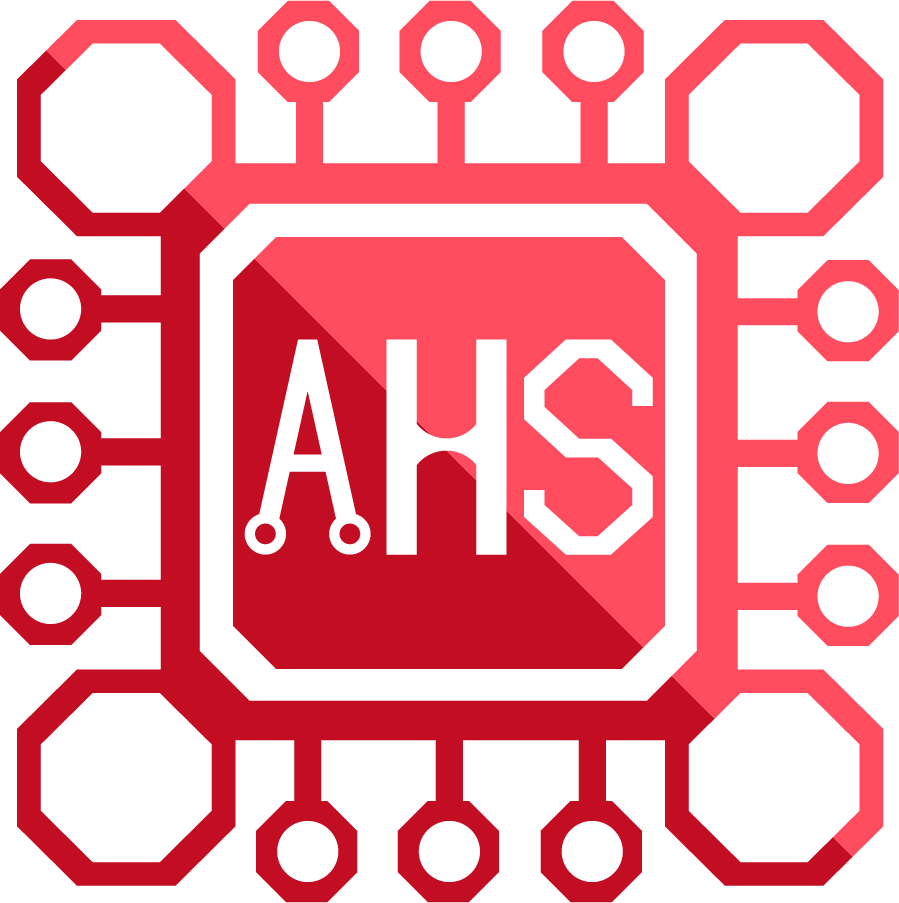 Cement
(cmt2)
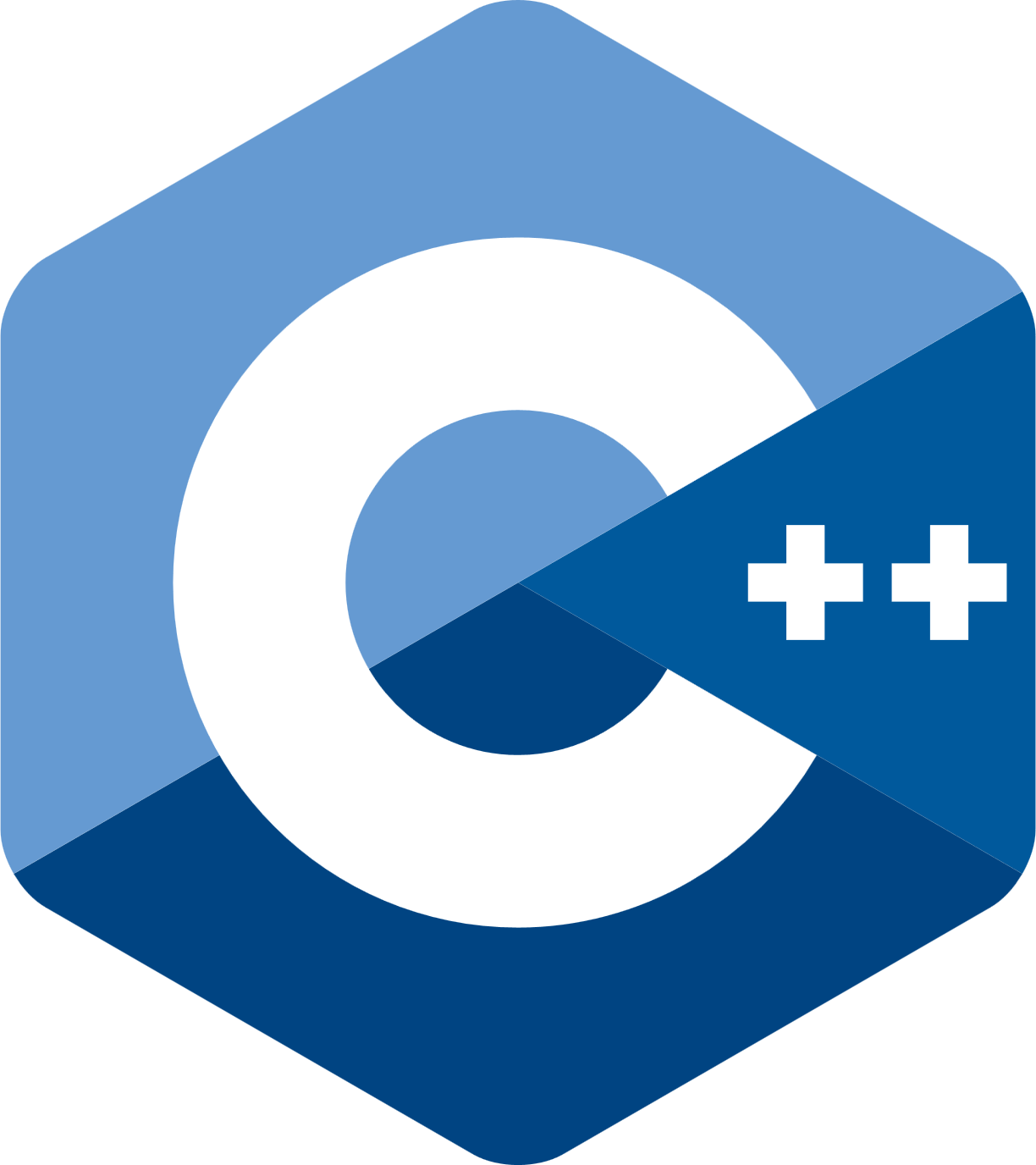 Test
bench
Khronos
(ksim)
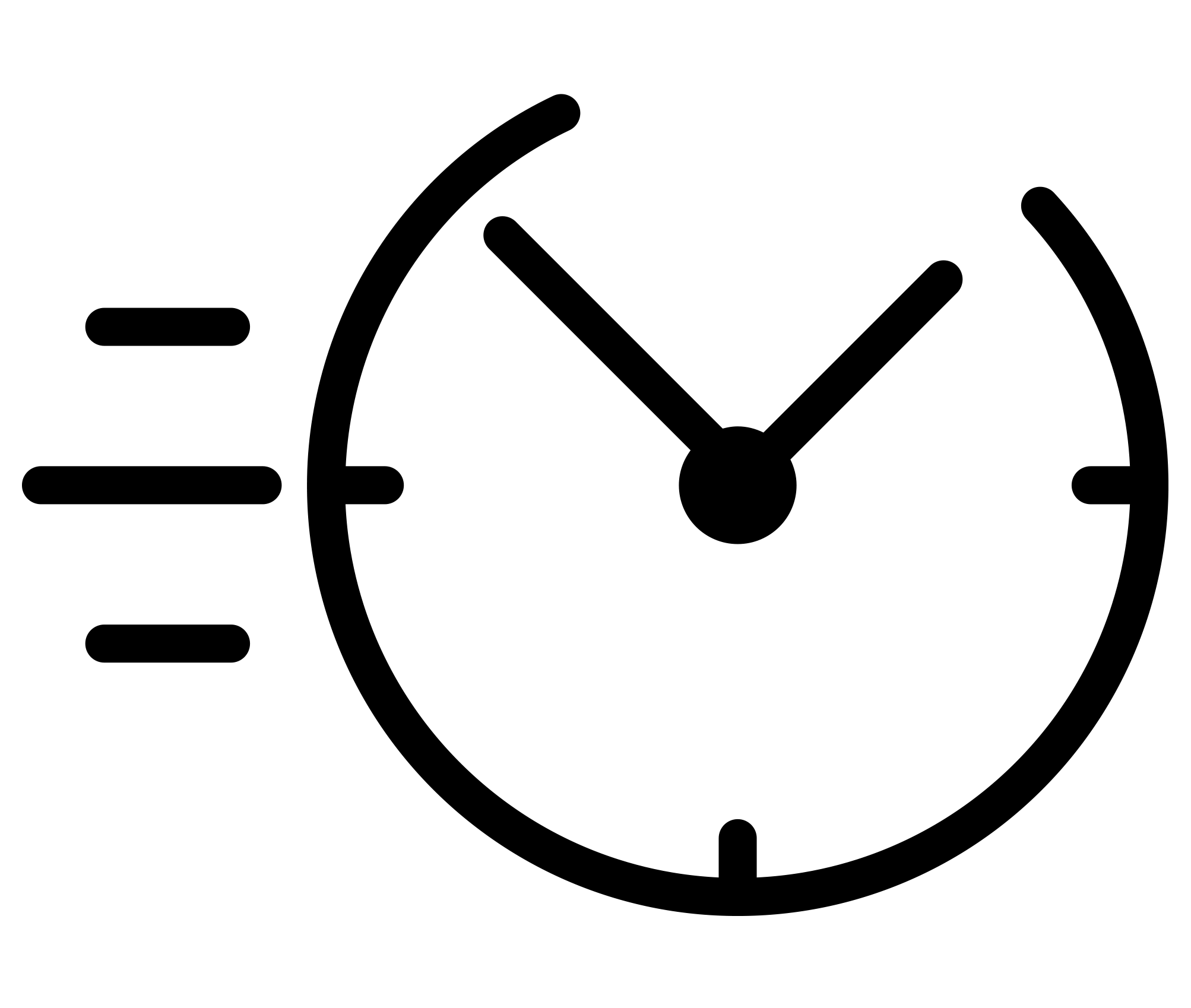 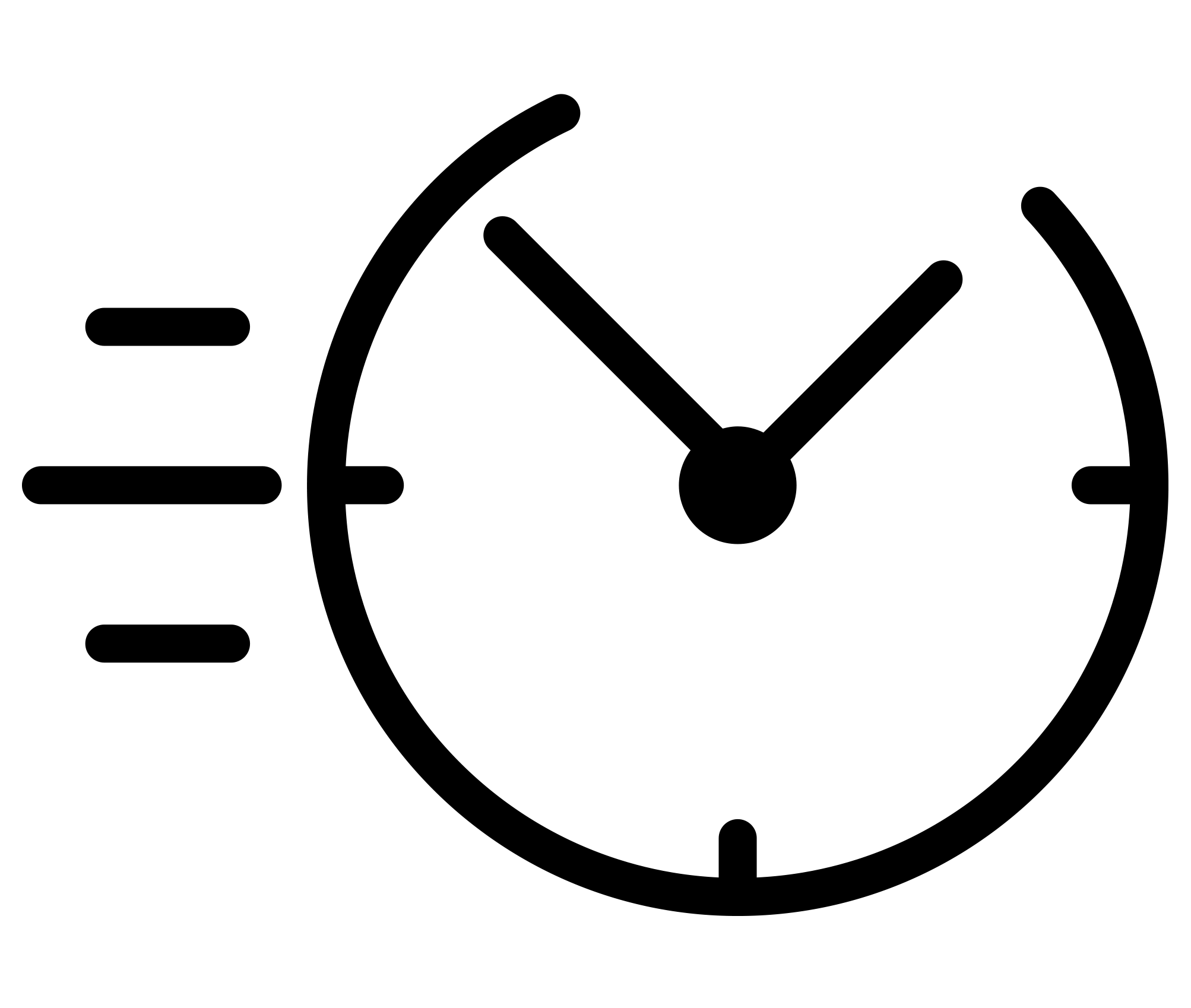 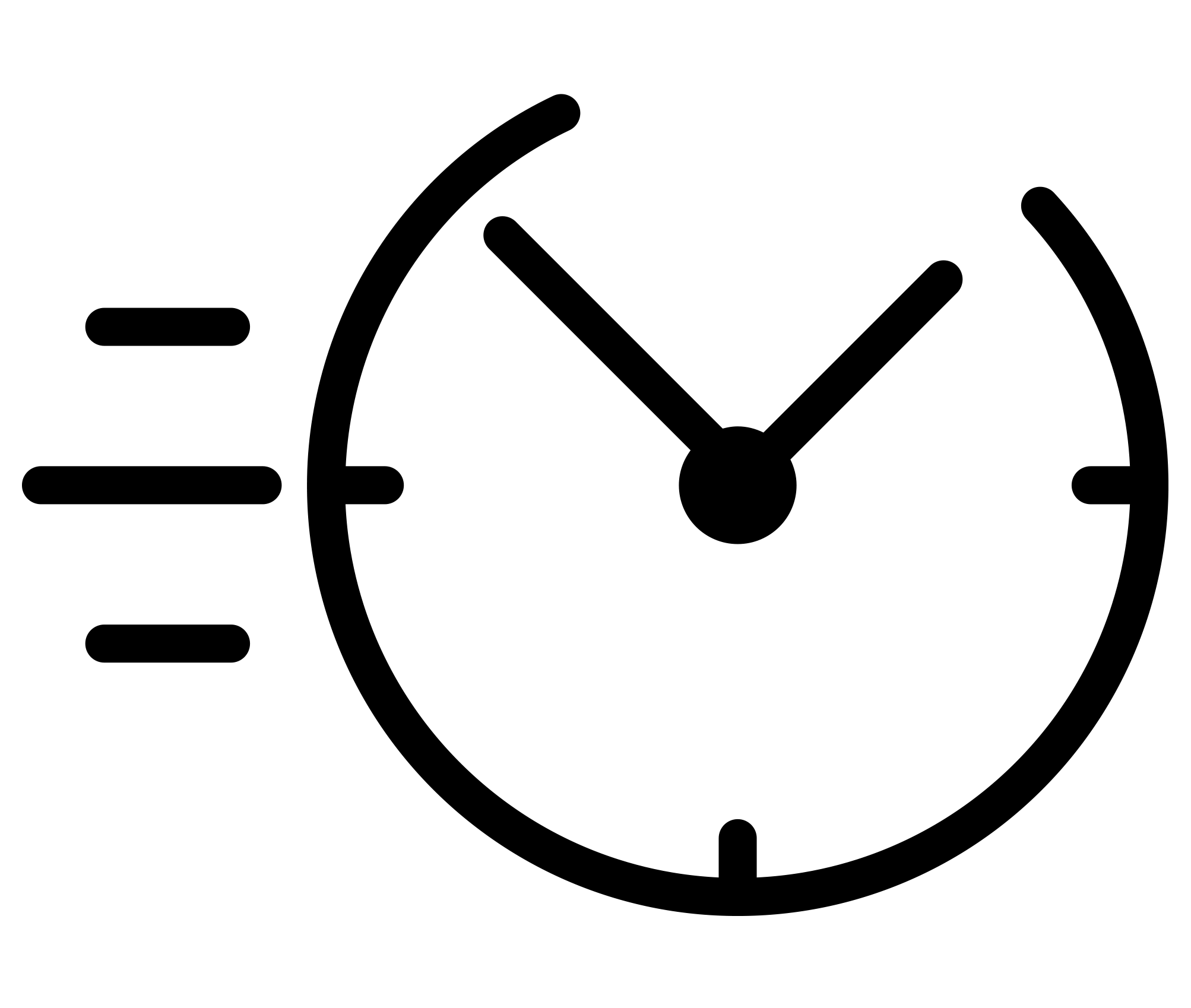 EXE File
(sim.exe)
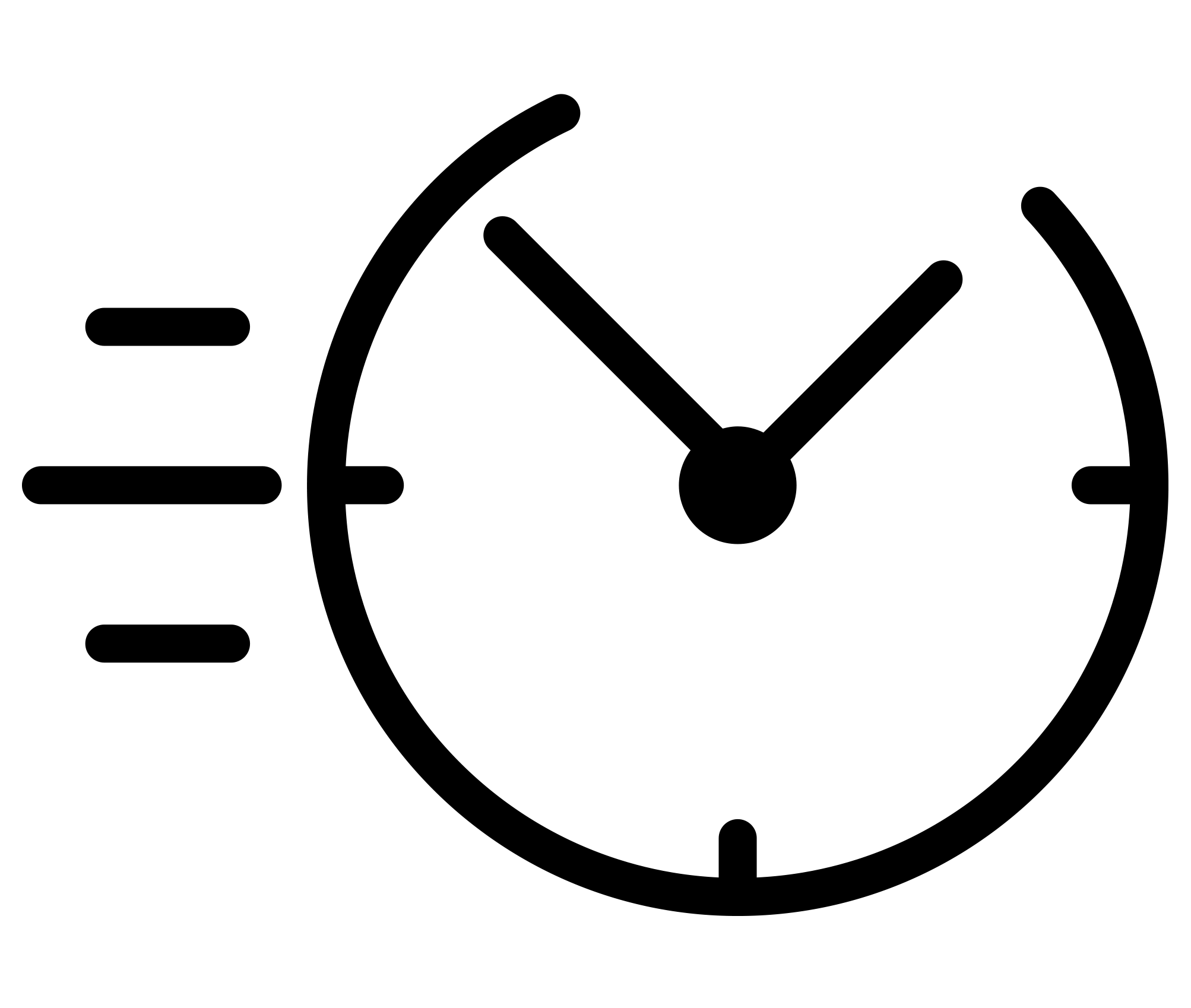 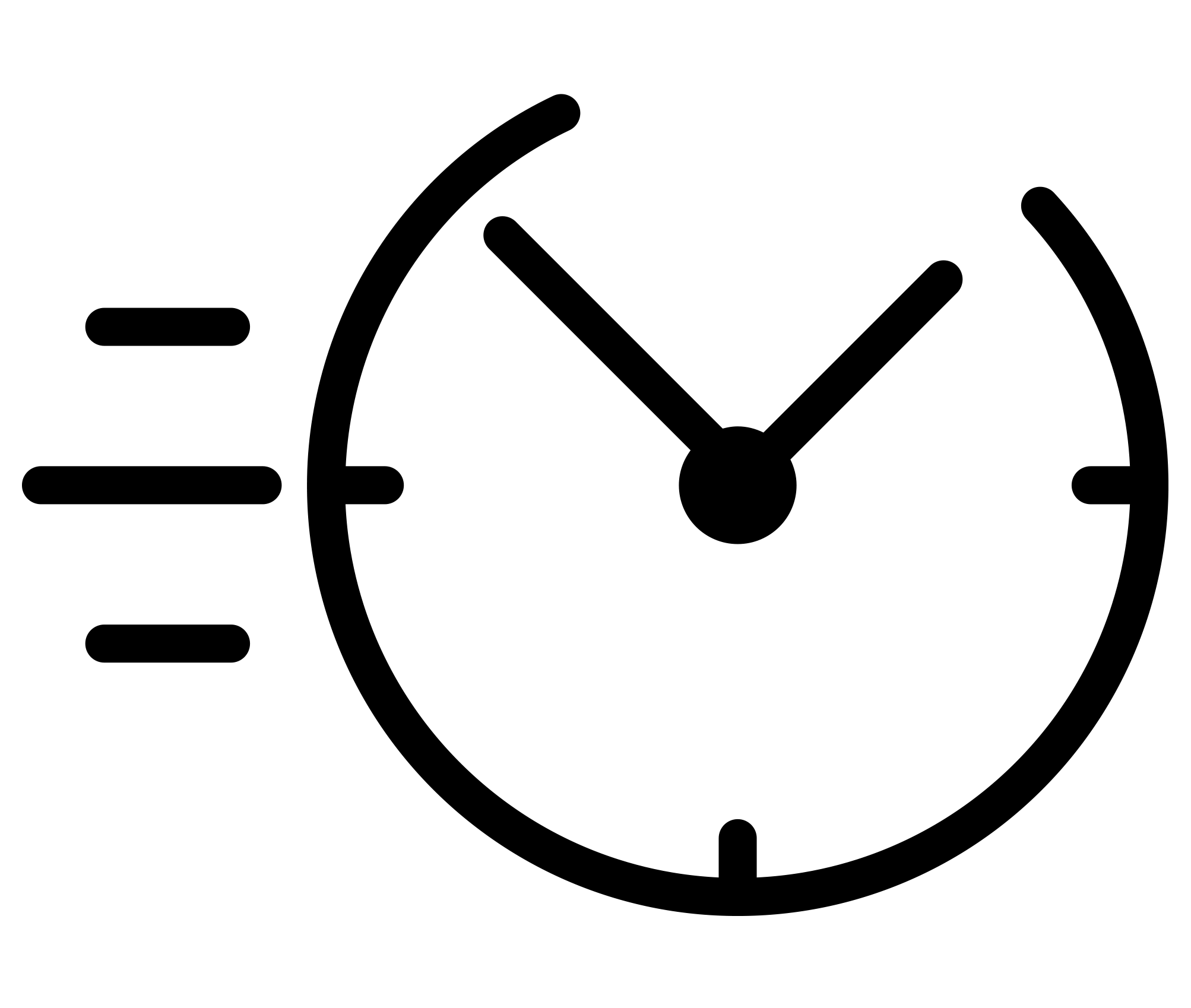 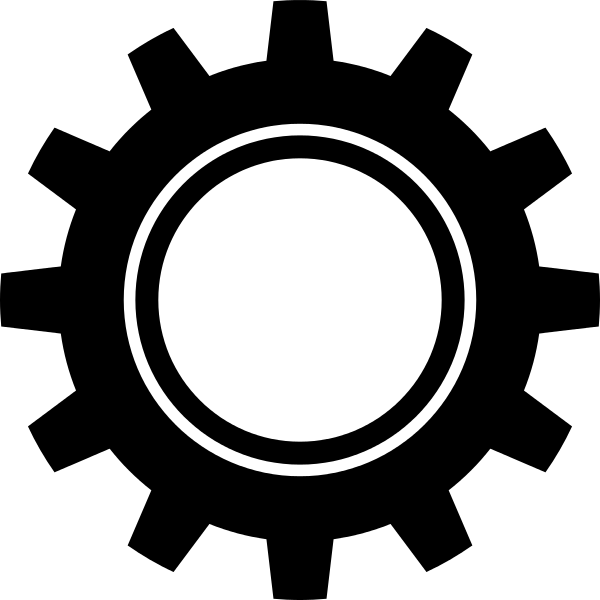 Hector
Chisel
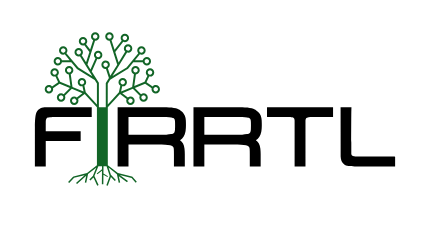 Cross-cycle optimization
Origen
Verilog
(yosys)
Frontend Languages
Khronos Inputs
Covered in CMT/Origen
Covered in This Section
Outline
Compilation workflow of Khronos
Input Preparation
Header and Code Generation
Testbench Preparation
Compile and Linking

Intermediate Representation of Khronos
Flattening, Fusing, Lowering, Queuing

Real Application Evaluation
Outline
Compilation workflow of Khronos
Input Preparation
Header and Code Generation
Testbench Preparation
Compile and Linking

Intermediate Representation of Khronos
Flattening, Fusing, Lowering, Queuing

Real Application Evaluation
Compilation Flow of Khronos
Khronos is based on MLIR & CIRCT

firtool: Translate input to CIRCT IR
ksim:
Translate hw logic to llvmir
Generate header file for testbench
llc: compile llvmir to linkable object
clang++: compile and link testbench
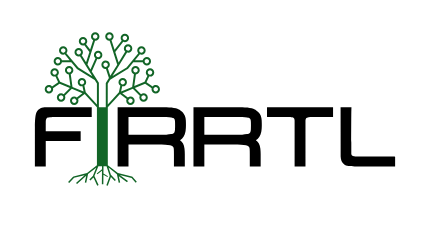 CIRCT
(.mlir)
firtool
(1) .fir -> .mlir
(2) run ksim
Khronos
(ksim)
cpp
(.h)
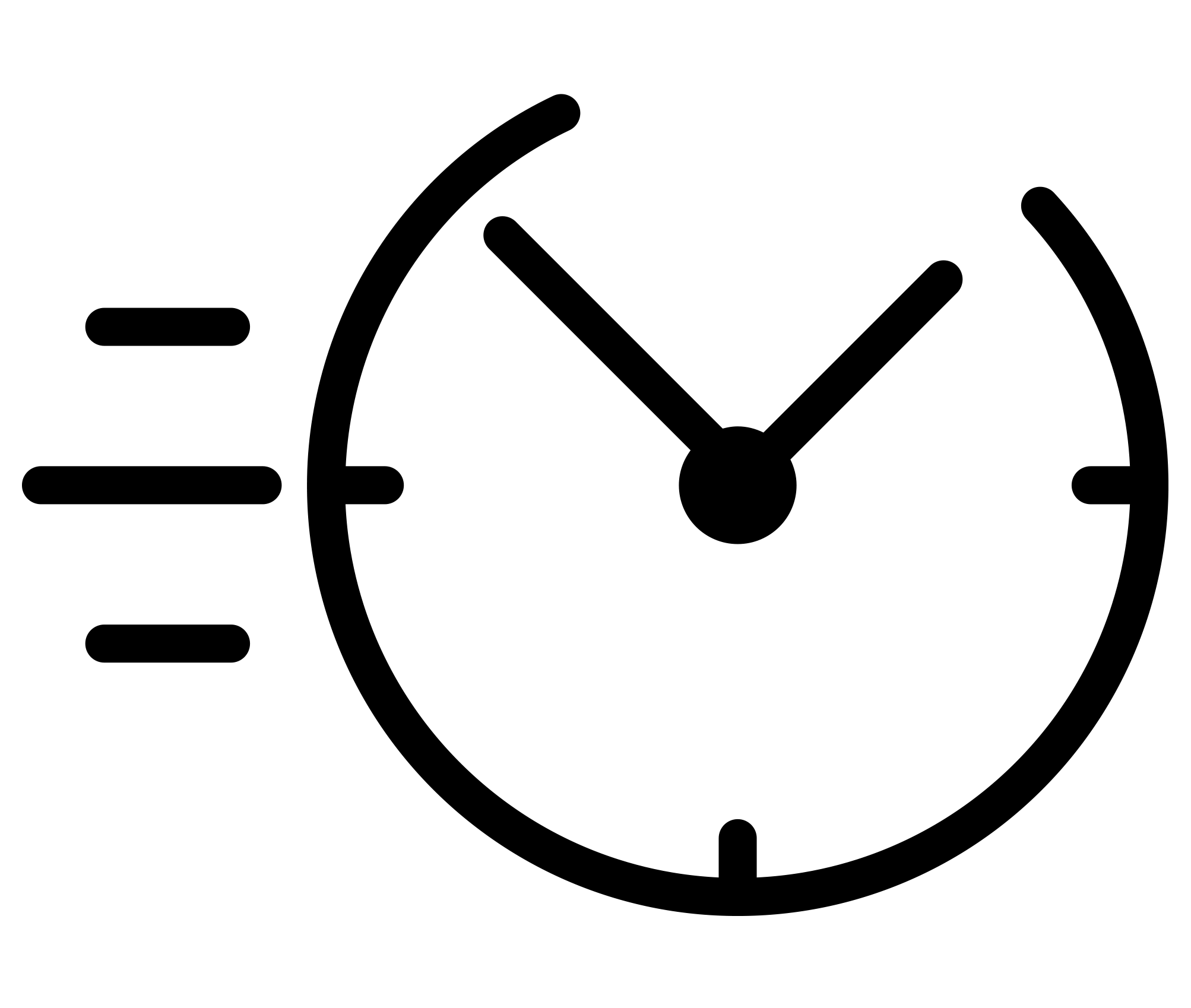 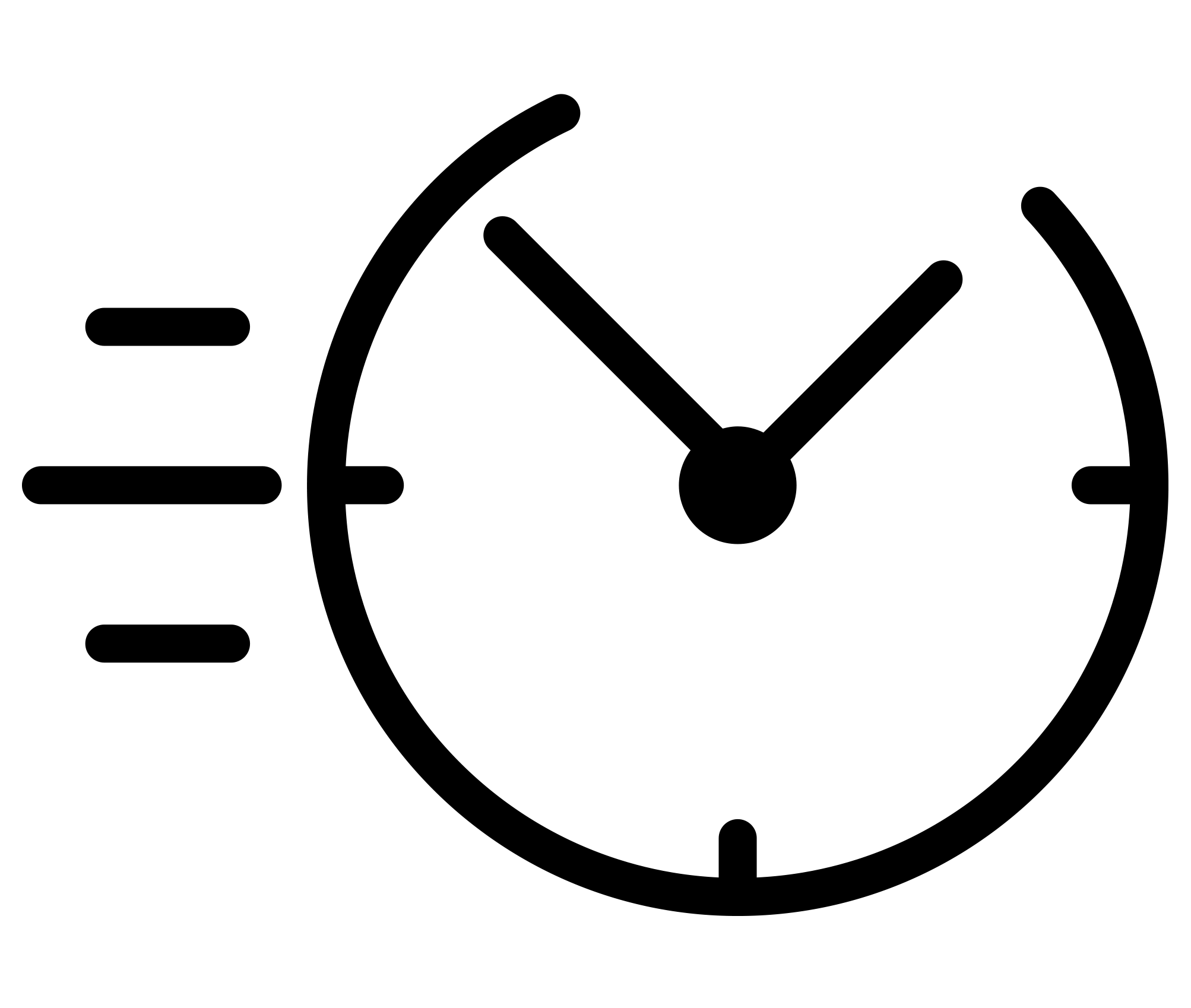 LLVM
(.ll)
(3) .ll -> .o
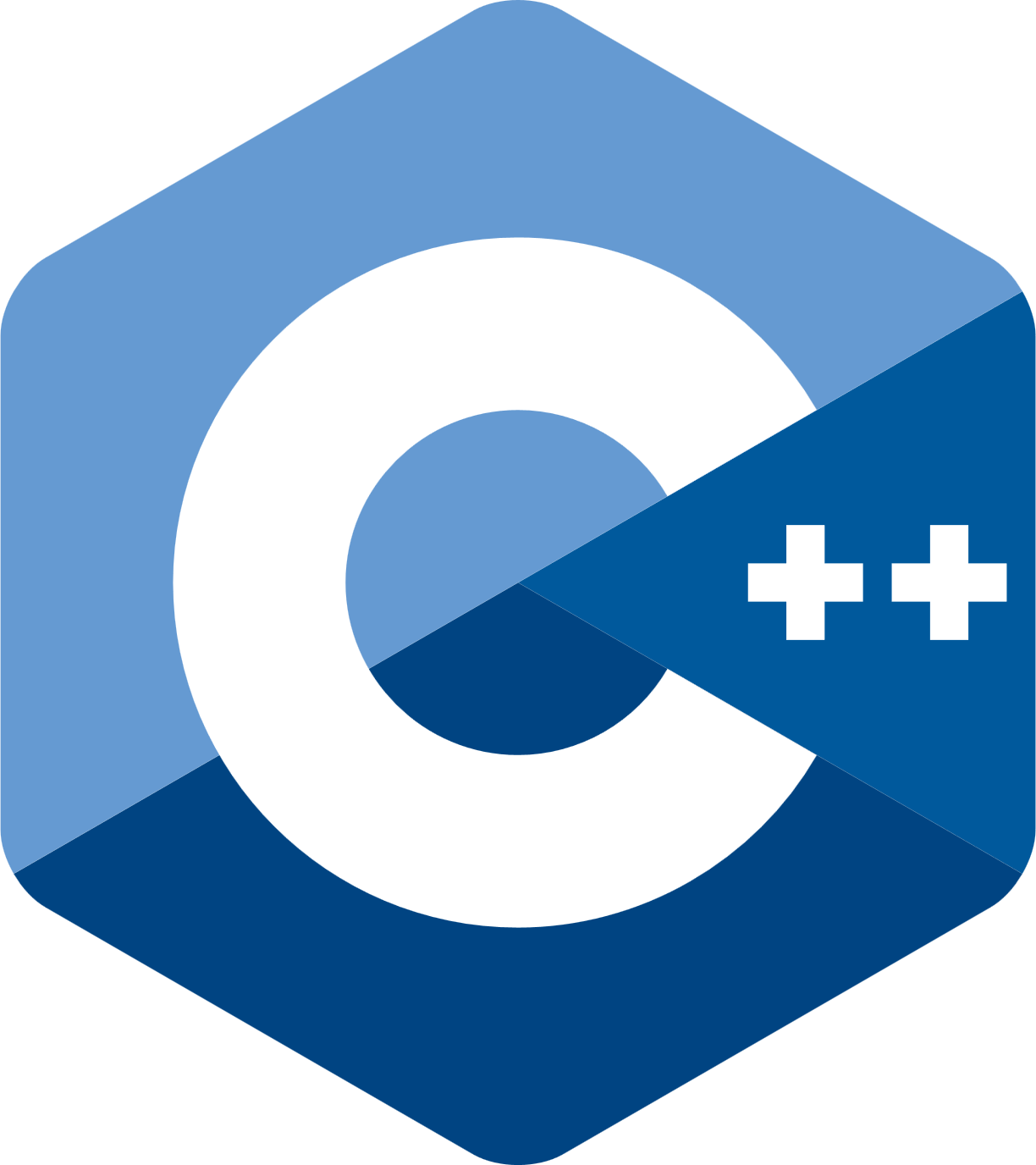 Test
bench
Compile & Link
Command Cheet Sheet
(4) .cpp, .o -> .exe
(1) firtool-ksim --ir-hw $1.fir -o $1.mlir
(2) ksim $1.mlir -v -o $1.ll --out-header=$1.h
(3) llc-ksim -O2 -filetype=obj $1.ll -o $1.o
(4) clang++ -O2 $1.o $1.cpp -o $1
sim
(.exe)
Khronos Flow: Prepare Input
circuit SimpleFIR:
  module SimpleFIR:
    input clock: Clock
    input reset: UInt<1>
    input in:    SInt<16>
    output sum:  SInt<16>

    reg r1:      SInt<16>, clock
    reg r2:      SInt<16>, clock
    reg r3:      SInt<16>, clock
    r1 <= in
    r2 <= r1
    r3 <= r2

    sum <= add(add(in, r1), add(r2, r3))
simplefir.fir
Please enter `ksim/example` and open `simplefir.fir`.
This is a FIRRTL file.
Top modules names the same as circuit
Basic type, `UInt` and `SInt`
Use `<=` to connect signals
module {
  ......
  hw.module @SimpleFIR(      %clock: i1,
      %reset: i1, %in: i16) -> (sum: i16) {
    %r1 = seq.firreg %in clock %clock {...} : i16
    %r2 = seq.firreg %r1 clock %clock {...} : i16
    %r3 = seq.firreg %r2 clock %clock {...} : i16
    %0 = comb.add %in, %r1, %r2, %r3 : i16
    hw.output %0 : i16
  }
}
simplefir.mlir
Translate it to CIRCT IR
firtool-ksim simplefir.fir -ir-hw \
  -o simplefir.mlir
module => `hw.module`
registers => `seq.firreg`
comb logics => `comb.xxx`
Khronos Flow: Generate Header and IR
module {
  ......
  hw.module @SimpleFIR(      %clock: i1,
      %reset: i1, %in: i16) -> (sum: i16) {
    %r1 = seq.firreg %in clock %clock {...} : i16
    %r2 = seq.firreg %r1 clock %clock {...} : i16
    %r3 = seq.firreg %r2 clock %clock {...} : i16
    %0 = comb.add %in, %r1, %r2, %r3 : i16
    hw.output %0 : i16
  }
}
simplefir.mlir
Compile the file using Khronos
ksim simplefir.mlir \
    --out-header=simplefir.h \
    -o simplefir.ll
.ll file contains the logic of simulator
.h file contains IO signals
`clock` is removed in IO signals
call the eval function to advance 1 cycle
...
define void @SimpleFIR() {
  %1 = load i16, ptr @in, align 2
  %2 = load i16, ptr @in_0, align 2
  store i16 %1, ptr @in_0, align 2
  %3 = load i16, ptr @queue, align 2
  store i16 %2, ptr @queue, align 2
  %4 = load i16, ptr @queue_0, align 2
  store i16 %3, ptr @queue_0, align 2
  %5 = add i16 %1, %2
  %6 = add i16 %5, %3
  %7 = add i16 %6, %4
  store i16 %7, ptr @sum, align 2
  ret void
}
simplefir.ll
#pragma once

...

__attribute__((weak)) /* input  */ uint8_t  reset; // i1
__attribute__((weak)) /* input  */ uint16_t in;    // i16
__attribute__((weak)) /* output */ uint16_t sum;   // i16

void SimpleFIR();
#define eval SimpleFIR
#define SimpleFIR_output_ahead 0
#define SimpleFIR_reset_ahead 0
simplefir.h
Khronos Flow:  Prepare Testbench
Khronos can generate a skeleton testbench
Add custom peek/poke statements in the testbench
ksim simplefir.mlir \
    --out-driver=simplefir.cpp \
    -o simplefir.ll
Set in port `in` to the cycle number
Print the IO signal of the circuit
int main(int argc, char ** argv) {
  int cnt = atoi(argv[1]);
  reset = 1;
  for(auto i = SimpleFIR_reset_ahead; i >= 0; i--) {
    SimpleFIR();
    reset = 0;
  }
  auto start = system_clock::now();
  for(auto i = 0; i < cnt; i++) {
    in = i;
    SimpleFIR();
    printf(“cycle=%d in=%d sum=%d\n”, i, in, sum);
  }
  auto stop = system_clock::now();
  // ...
  return 0;
}
simplefir.cpp
int main(int argc, char ** argv) {
  int cnt = atoi(argv[1]);
  reset = 1;
  for(auto i = SimpleFIR_reset_ahead; i >= 0; i--) {
    SimpleFIR();
    reset = 0;
  }
  auto start = system_clock::now();
  for(auto i = 0; i < cnt; i++) {
    SimpleFIR();
  }
  auto stop = system_clock::now();
  // ...
  return 0;
}
simplefir.cpp
Khronos Flow: Compile, Link and Run
❯ ./simplefir 10
cycle=0 in=0 sum=0
cycle=1 in=1 sum=1
cycle=2 in=2 sum=3
cycle=3 in=3 sum=6
cycle=4 in=4 sum=10
cycle=5 in=5 sum=14
cycle=6 in=6 sum=18
cycle=7 in=7 sum=22
cycle=8 in=8 sum=26
cycle=9 in=9 sum=30
112
Use llc (llvmir compiler) to compile the generated code
llc-ksim --filetype=obj \
  simplefir.ll -o simplefir.o
Use clang++ to compile testbench and link exe file
clang++ simplefir.cpp simplefir.o -o simplefir
Run the simulator
./simplefir 10
(This is elapsed time)
Outline
Compilation workflow of Khronos
Input Preparation
Header and Code Generation
Testbench Preparation
Compile and Linking

Intermediate Representations in Khronos
Flattening, Fusing, Lowering, Queuing

Real Application Evaluation
Intermediate Representation of Khronos
Khronos has many internal IR
flattened: flatten modules to build graph
fused: fuse registers
low: register => queue
ksim --help
--out=<value>   - Output file type
  =core         -   Default circt core IR
  =flattened    -   Ksim high level ir
  =fused        -   Ksim fused ir
  =low          -   KSim low level ir
  =llvm         -   LLVM dialect
  =llvmir       -   LLVM IR
(1) flatten
(2) fuse
(3) lower
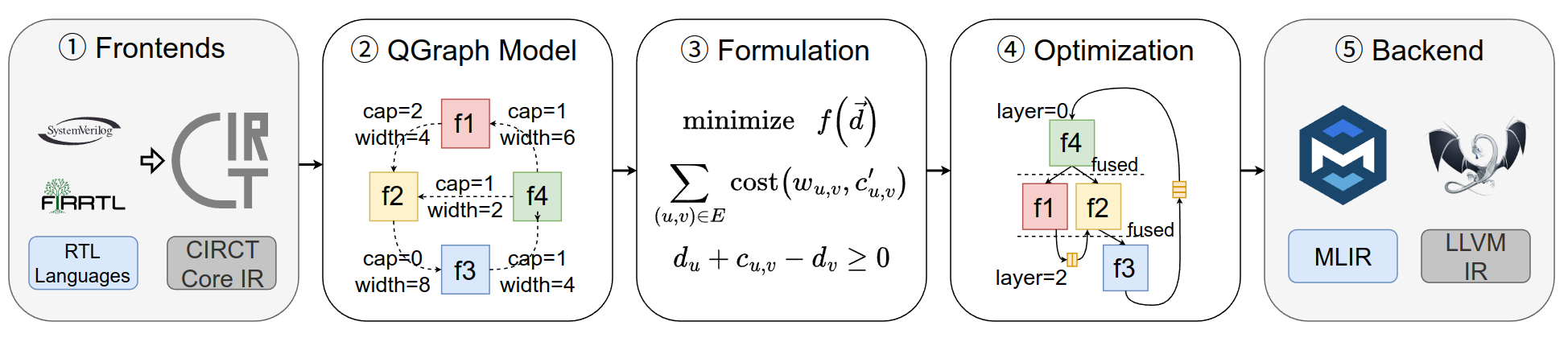 Phase 1: Flatten
circuit Tree:
  module Tree:
    input clock: Clock
    input reset: UInt<1>
    input in: SInt<16>[4]
    output sum: SInt<16>

    reg r0: SInt<16>, clock
    reg r1: SInt<16>, clock
    reg r2: SInt<16>, clock
    r0 <= add(in[0], in[1])
    r1 <= add(in[2], in[3])
    r2 <= add(r0, r1)
    sum <= r2
tree.fir
Please enter `ksim/example` and open `tree.fir`
Translate it to mlir
firtool-ksim tree.fir -ir-hw -o tree.mlir
Show ksim IR:
ksim tree.mlir -out=flattened -o tree.flattened.mlir
module {
  hw.module @Tree(%clock: i1, %reset: i1, 
      %in_0: i16, %in_1: i16,
      %in_2: i16, %in_3: i16) -> (sum: i16) {
    %r0 = seq.firreg %0 clock %clock {...} : i16
    %r1 = seq.firreg %1 clock %clock {...} : i16
    %r2 = seq.firreg %2 clock %clock {...} : i16
    %0 = comb.add %in_0, %in_1 : i16
    %1 = comb.add %in_2, %in_3 : i16
    %2 = comb.add %r0, %r1 : i16
    hw.output %r2 : i16
  }
}
tree.flattened.mlir
Only one module, 
flattened IR is identical to mlir
Phase 2: Fusing
Run state fusion algorithm in Khronos
After state fusion
“ksim.delay” attribute is attached to each register
if delay = 0, it is fused, and will be remove later
“output_ahead” captures how many cycles output advanced
ksim tree.flattened.mlir \
    -in=flattened -out=fused \
    -o tree.fused.mlir
module {
  hw.module @Tree(%clock: i1, %reset: i1, 
      %in_0: i16, %in_1: i16,
      %in_2: i16, %in_3: i16) -> (sum: i16) {


    %r0 = seq.firreg %0 clock %clock {...} : i16
    %r1 = seq.firreg %1 clock %clock {...} : i16
    %r2 = seq.firreg %2 clock %clock {...} : i16
    %0 = comb.add %in_0, %in_1 : i16
    %1 = comb.add %in_2, %in_3 : i16
    %2 = comb.add %r0, %r1 : i16
    hw.output %r2 : i16
  }
}
tree.flattened.mlir
module {
  hw.module @Tree(%clock: i1, %reset: i1,
      %in_0: i16, %in_1: i16,
      %in_2: i16, %in_3: i16) -> (sum: i16) attributes {
        ksim.output_ahead = 2 : i64
    } {
    %r0 = seq.firreg %0 clock %clock {ksim.delay=0:i64} : i16
    %r1 = seq.firreg %1 clock %clock {ksim.delay=0:i64} : i16
    %r2 = seq.firreg %2 clock %clock {ksim.delay=0:i64} : i16
    %0 = comb.add %in_0, %in_1 : i16
    %1 = comb.add %in_2, %in_3 : i16
    %2 = comb.add %r0, %r1 : i16
    hw.output %r2 : i16
  }
}
ksim.fused.mlir
Phase 3: Lowering
module {
  ksim.low.def_queue @clock depth 1 : i1 delay [0]
  ksim.low.def_queue @reset depth 1 : i1 delay [0]
  ksim.low.def_queue @in_0 depth 1 : i16 delay [0]
  ksim.low.def_queue @in_1 depth 1 : i16 delay [0]
  ksim.low.def_queue @in_2 depth 1 : i16 delay [0]
  ksim.low.def_queue @in_3 depth 1 : i16 delay [0]
  ksim.low.def_queue @sum depth 1 : i16 delay [0]
  func.func @Tree() attributes {ksim.output_ahead = 2 : i64} {
    %0 = ksim.low.get_queue @in_0[0] : i16
    %1 = ksim.low.get_queue @in_1[0] : i16
    %2 = ksim.low.get_queue @in_2[0] : i16
    %3 = ksim.low.get_queue @in_3[0] : i16
    %4 = comb.add %0, %1, %2, %3 : i16
    ksim.low.push_queue @sum %4 : i16
    return
  }
}
tree.low.mlir
Lower the fused IR to low level queue IR
ksim tree.fused.mlir \
    -in=fused -out=low \
    -o tree.low.mlir
IO, registers are converted to queue
Register R/W ops are converted to `get_queue`, `push_queue` ops
Outline
Compilation workflow of Khronos
Input Preparation
Header and Code Generation
Testbench Preparation
Compile and Linking

Intermediate Representation of Khronos
Flattening, Fusing, Lowering, Queuing

Real Application Evaluation
Real Application Evaluation
We run khronos on real world design, Gemmini
A full run is time consuming, we only run khronos on its core PE array
Please enter `ksim/example`
Compile it using khronos
Compile it using verilator
firtool-ksim Mesh6x6.fir --ir-hw -o Mesh6x6.mlir
ksim Mesh6x6.mlir \
    --out-header=Mesh6x6.h \
    --out-driver=Mesh6x6.cpp \
    -o Mesh6x6.ll
llc-ksim -O2 \
    --relocation-model=dynamic-no-pic \
    --filetype=obj \
    Mesh6x6.ll -o Mesh6x6.ksim.o
clang++ -O2 Mesh6x6.cpp Mesh6x6.ksim.o -o Mesh6x6
firtool-ksim Mesh6x6.fir -o Mesh6x6.v
verilator --cc --exe --build \
    Mesh6x6.v Mesh6x6.tb.cpp
The compilation is a little slow
Real Application Evaluation
The testbench will print elapsed time, run each tb and compare the result
Result varies on your platform
Khronos
Verilator
❯ ./Mesh6x6 100000
200646
❯ ./obj_dir/VMesh6x6 100000
1759708
8.77x faster
HDL and Framework for Chip Design
Speaker: Youwei Xiao, Zizhang Luo
               肖有为         罗梓璋
Cement: Better HDL and Framework for Chip Design
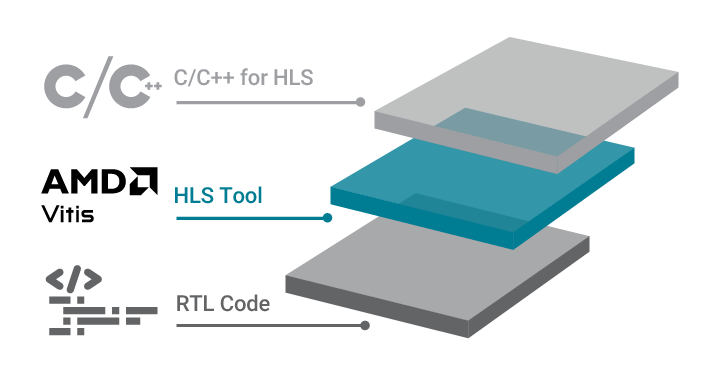 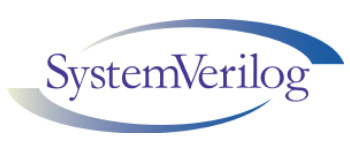 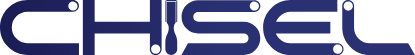 Traditional HDL
tedious hardware code
Embedded HDL (eHDL)
design hardware in advanced programming language (Scala, Python)
HLS: design hardware in C/C++
?
Cement (cmt2!)
Rust-embedded HDL
software-like control description
Cement (cmt1) 
published at FPGA’24
keep evolving…
rule-based design
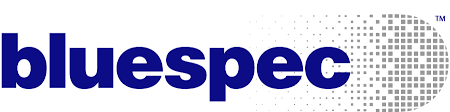 Youwei Xiao, Zizhang Luo, Kexing Zhou, and Yun Liang. 2024. Cement: Streamlining FPGA Hardware Design with Cycle-Deterministic eHDL and Synthesis. FPGA '24. https://doi.org/10.1145/3626202.3637561
High-level HDL: describe hardware as rules
xxx@2024
Yun (Eric) Liang @ Peking University
77
Today, we introduce cmt2!
as the successor of …
Cement (cmt1) 
published at FPGA’24
Rust-embedded HDL
cmt2!
rule-based design
software-like control description
xxx@2024
Yun (Eric) Liang @ Peking University
78
We choose Rust, because…
Rust has been the top admired programming language for 7 consecutive years






In our own experience, it’s powerful, efficient, user-friendly
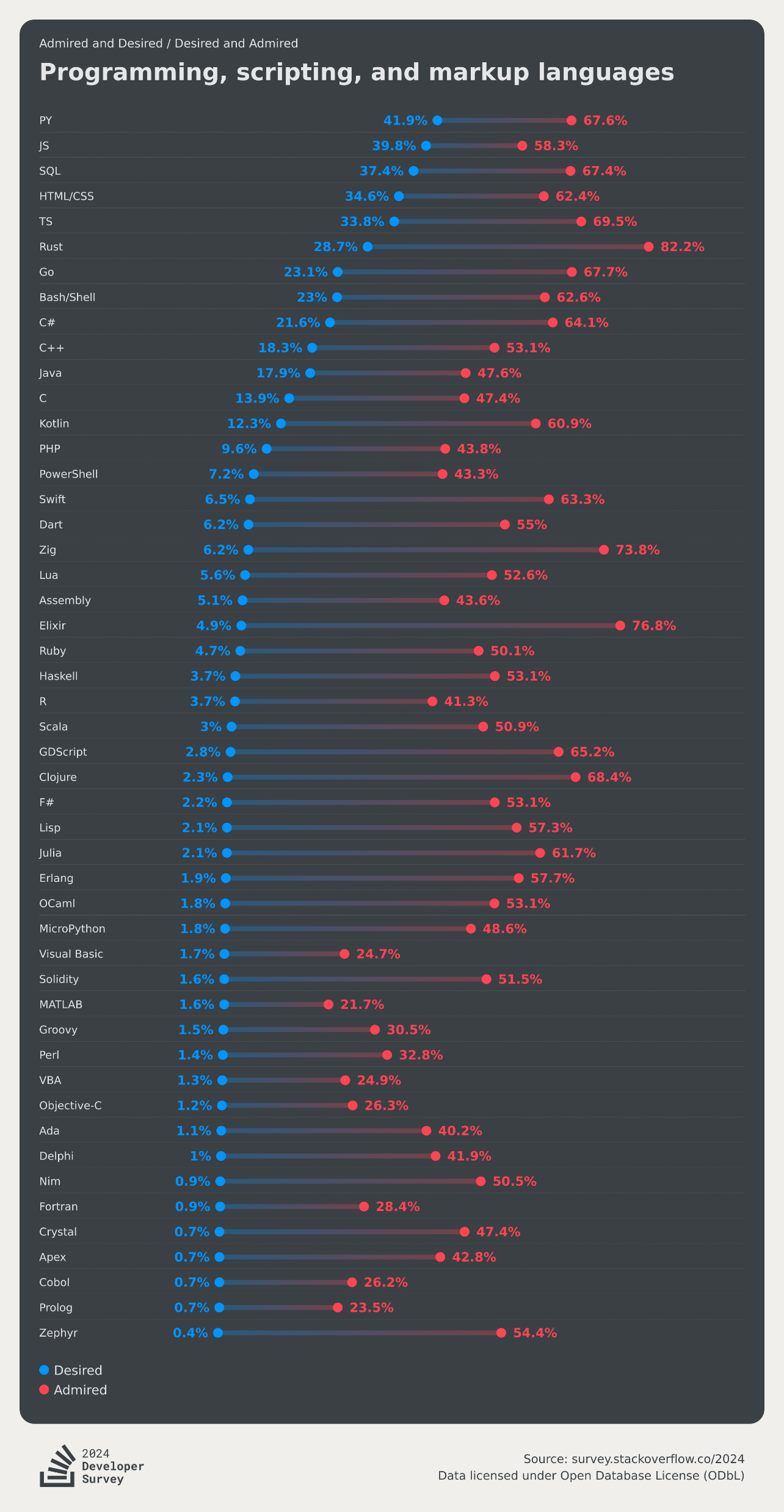 Rust is admired by 82.2%!
xxx@2024
79
In Rust, cmt2 project looks like…
cd $REPOS/cmt2 && ls –a
include necessary build flags
cmtrs eHDL
Here, 5 library crates forms the cmt2 package
cmtir IR
kir
cmtc
compiler
backends
specify rust version
specify package information and dependencies
xxx@2024
Yun (Eric) Liang @ Peking University
80
Hello Rust World!
touch $REPOS/cmt2/crates/cmtc/examples/hello.rs
create hello.rs file ↑
click [run] above fn main, or …
under directory $REPOS/cmts
cargo run --example hello
Cargo is Rust’s build system and package manager. It’s easy-to-use! 
More user-friendly than sbt for Scala/Chisel!
xxx@2024
Yun (Eric) Liang @ Peking University
81
Hello cmt2!
at the top of hello.rs
use clauses import cmt2’s eHDL and compiler features
itfc_declare! is a macro 
macro in Rust transforms code at the token-level
If curious, feel free to run (if have internet connection):
cargo install cargo-expand
cd $REPOS/cmt2/crates/cmtc
cargo expand --example hello
to see the transformed code!
xxx@2024
Yun (Eric) Liang @ Peking University
82
Hello cmt2!
at the top of hello.rs
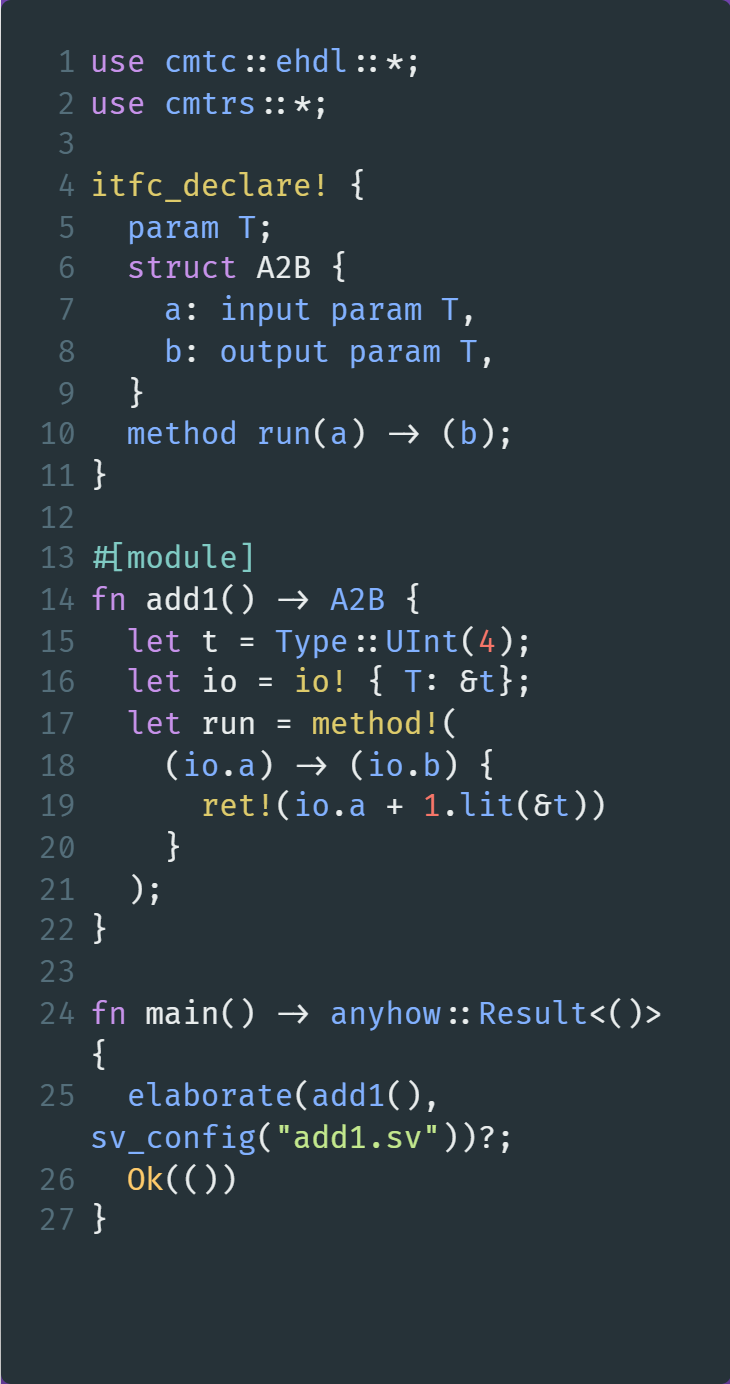 macro is an advanced feature in Rust!
 
Please leave cmt2 developers to suffer😂
and… just use them!😁
The left code creates …
A module interface named A2B;
It has one input port a, one output port b, both of which have type T. 
It exposes a method run for external world to invoke!
A2B
a:T
b:T
method run
xxx@2024
Yun (Eric) Liang @ Peking University
83
cmt2 is rule-based HDL
at the top of hello.rs
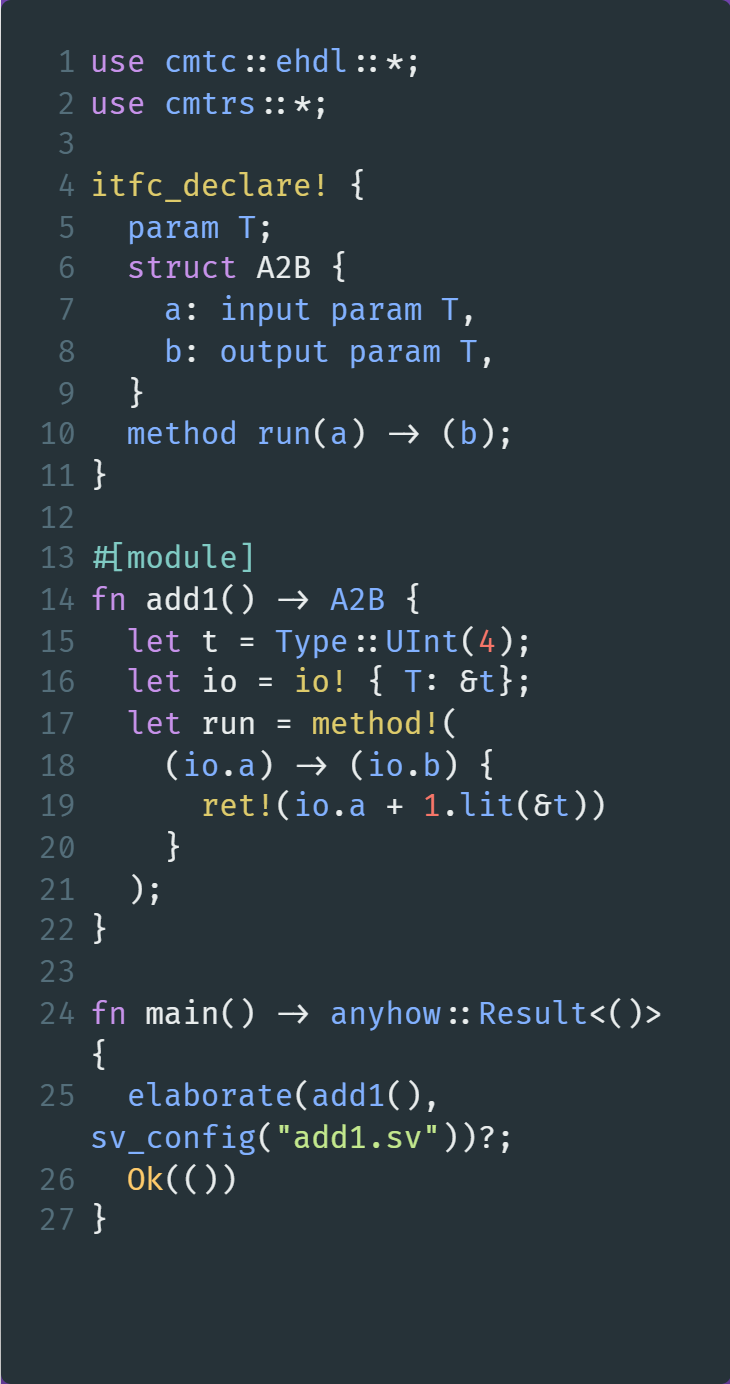 A2B
a:T
b:T
method run
cmt2!
rule-based design
Hardware logic is organized as rules – the execution unit! 

Don’t be afriad!😁
Just consider one rule as a group of operations that execute together

In cmt2, we have two types of rules: method rules and always rules:
method rule need to be invoked (Bluespec method)
always rule runs actively (Bluespec rule)
xxx@2024
Yun (Eric) Liang @ Peking University
84
cmt2 is rule-based HDL
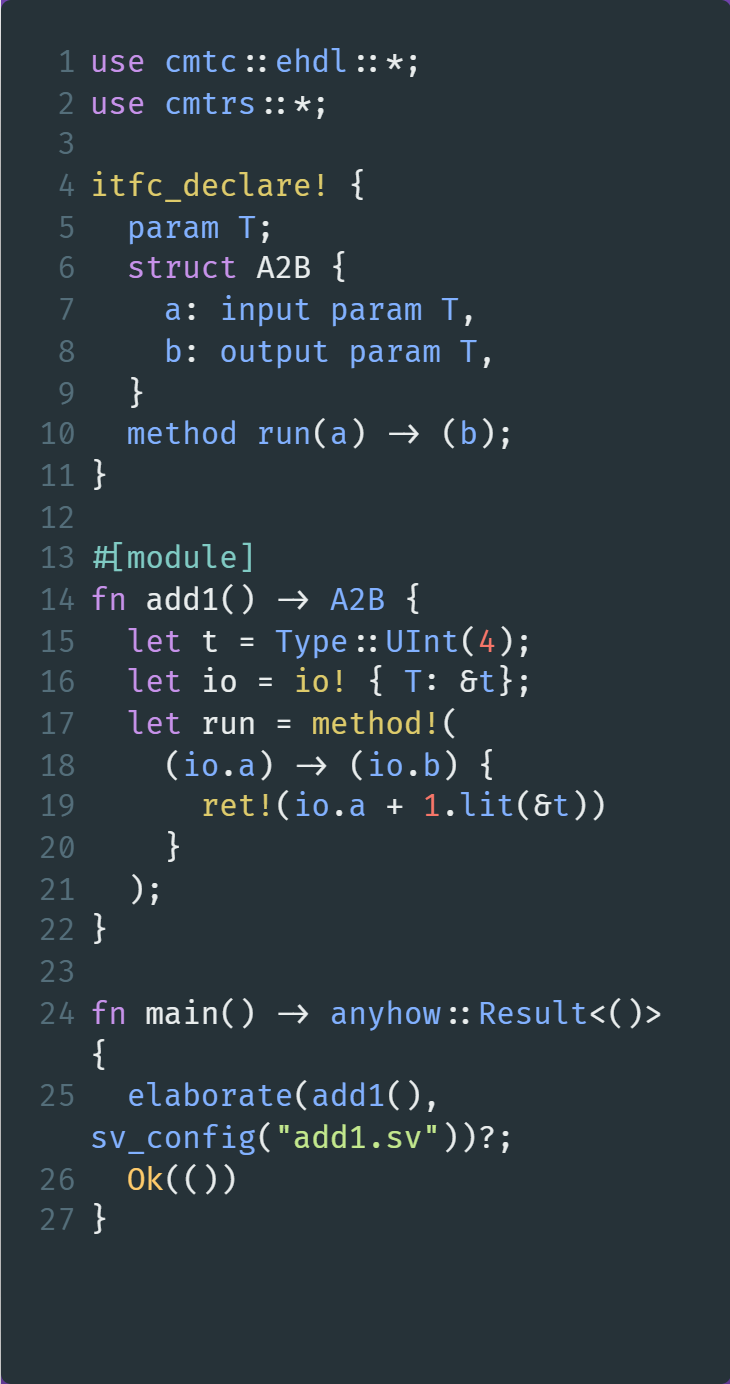 following itfc_declare!
fn starts a function! 

The #[module] macro transfoms the function add1 to create a module of the interface A2B
UInt(4)
add1 of
A2B
a:T
b:T
method run
b=a+1
Now, types are given, rules are filled -- Module is completely described!
xxx@2024
Yun (Eric) Liang @ Peking University
85
cmt2 generates SystemVerilog
following fn add1
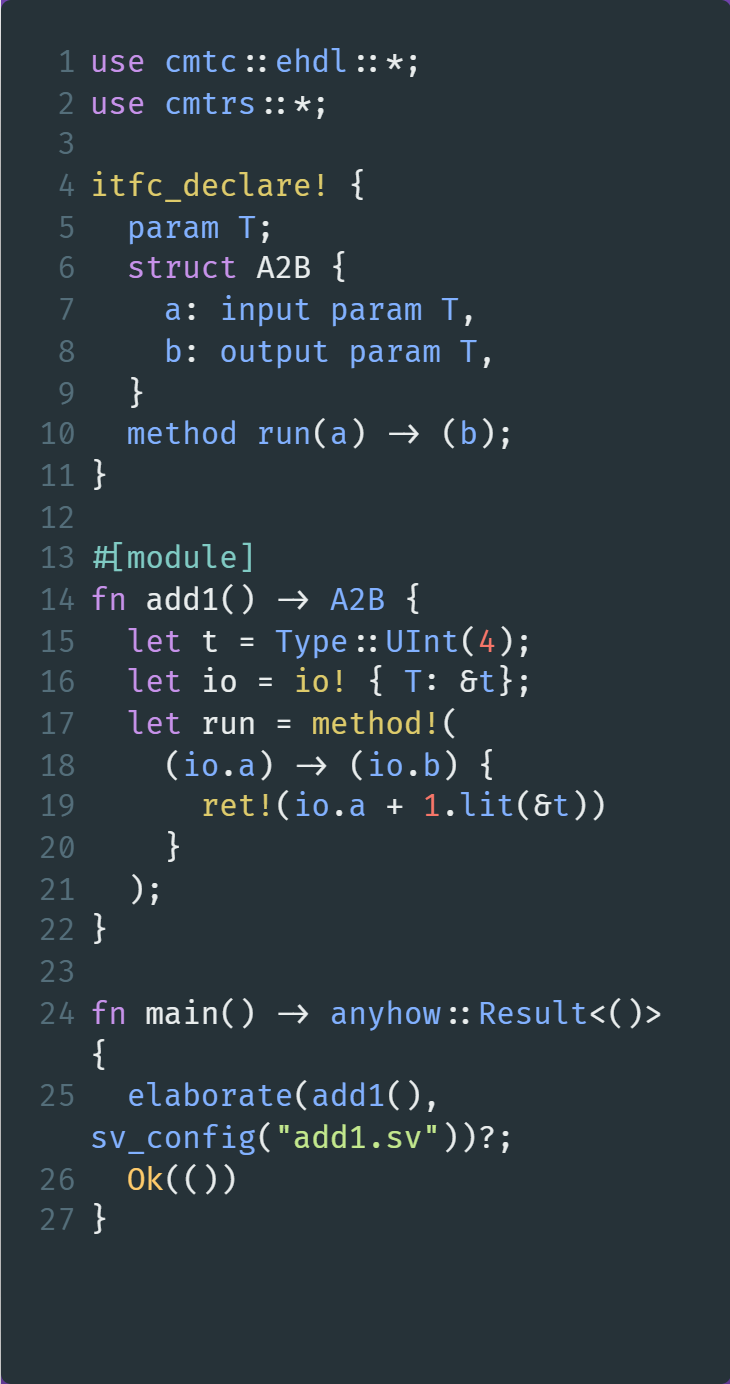 The new main function to call elaborate for the add1 module
click [run] above fn main, or …
cargo run --example hello
cat add1.sv
xxx@2024
Yun (Eric) Liang @ Peking University
86
Show features by examples
as the successor of …
Cement (cmt1) 
published at FPGA’24
FIR


GEMM
Rust-embedded HDL
cmt2!
rule-based design
software-like control description
xxx@2024
Yun (Eric) Liang @ Peking University
87
cmt2!
Finite Impulse Response
Rust-embedded HDL
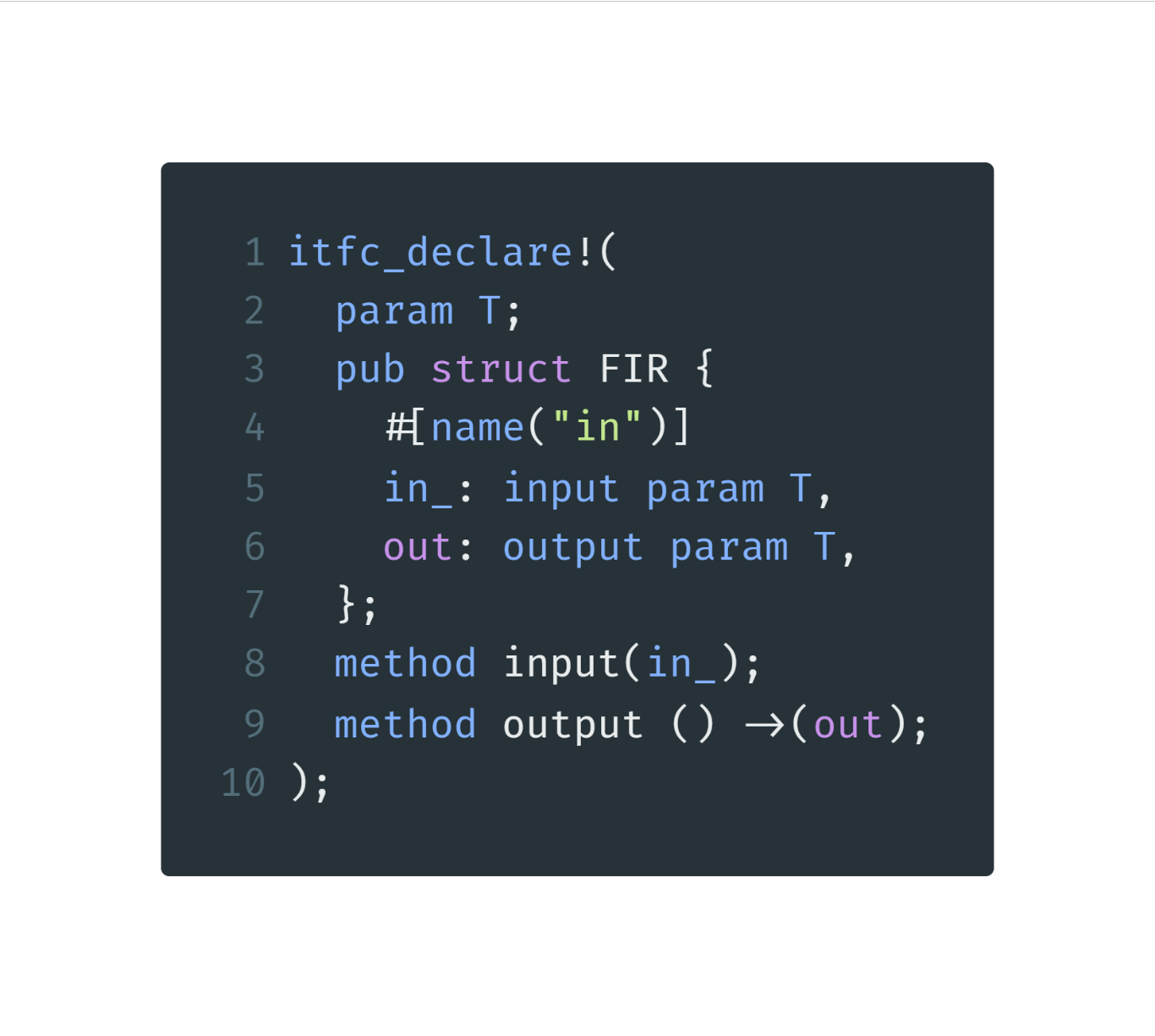 Name of Interface/Module
Type Parameter
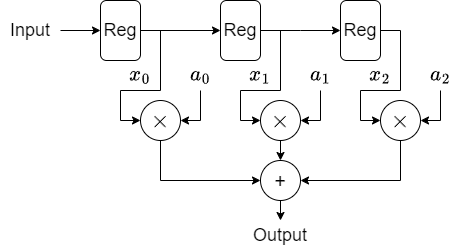 rename
An input port
named “in_”
of type T
A method to input data
A method to output data
./crates/cmtc/examples/fir.rs   line 7-16
xxx@2024
Yun (Eric) Liang @ Peking University
88
FIR Example1: fixed length
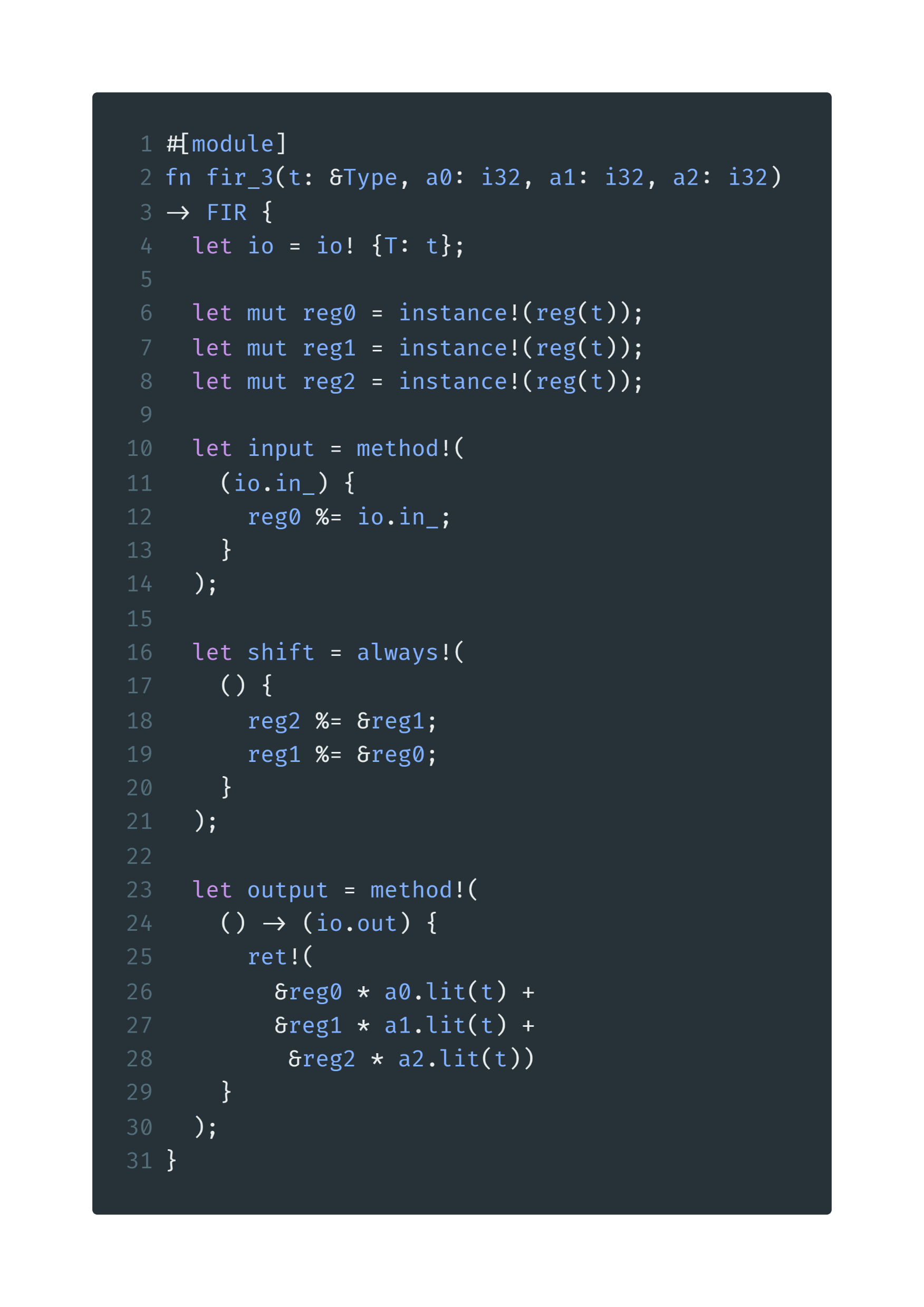 Parameters: type & coefficients
Return a module with interface type FIR
io! macro provides parameters and gets an io struct
instantiate a
Reg as submodule
implement a method
called “input”
input of the method
things to do after the method is invoked
reg %= xx is a syntax sugar for reg.write(xx)
rule-based design
./crates/cmtc/examples/fir.rs   line 18-46
xxx@2024
Yun (Eric) Liang @ Peking University
89
FIR Example1: fixed length
implement an always rule called “shift”
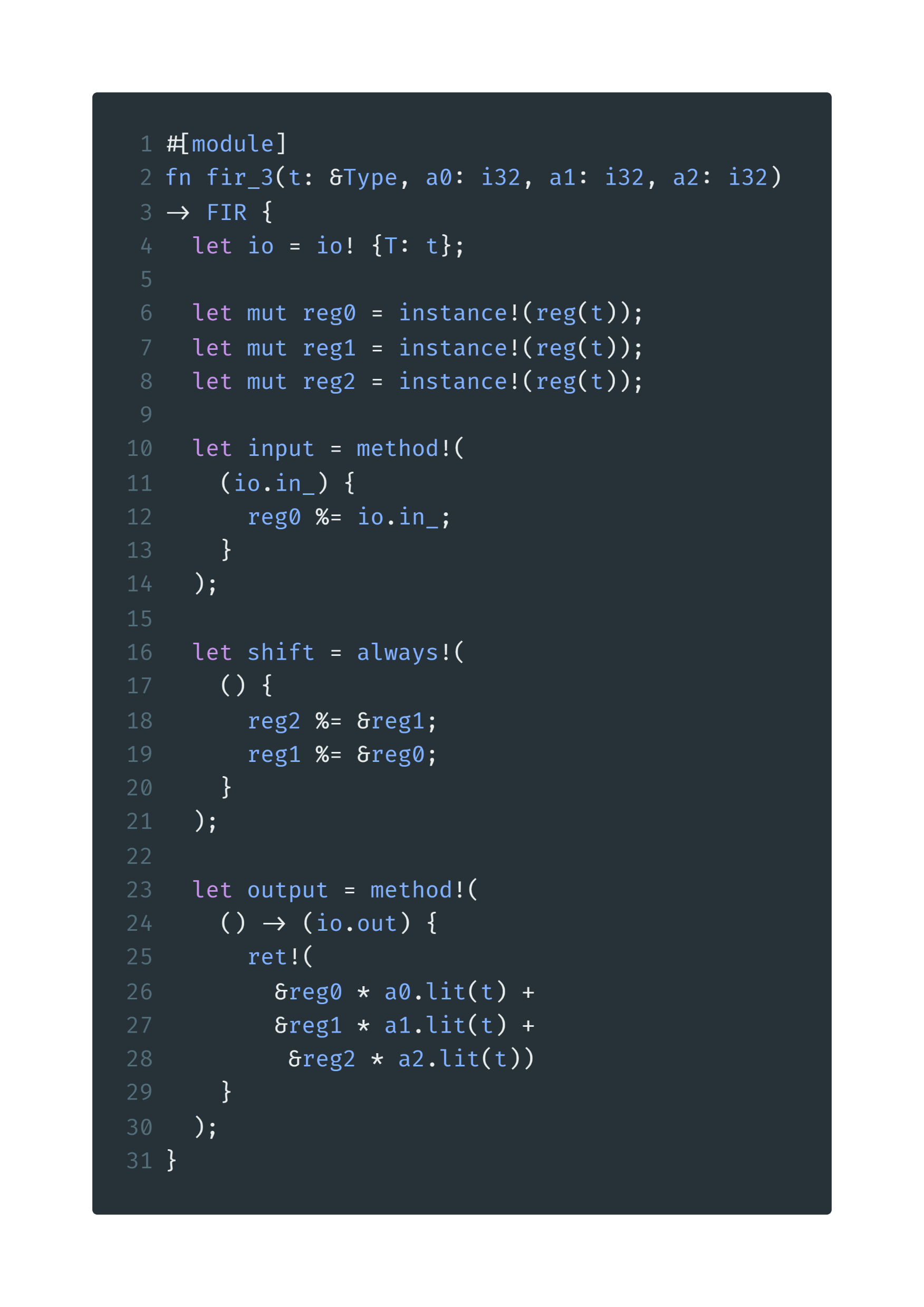 shift the registers
implement the output method
return an expression
calculate FIR
convert software value a2 into hardware literal of type t
./crates/cmtc/examples/fir.rs   line 18-46
xxx@2024
Yun (Eric) Liang @ Peking University
90
FIR Example2: arbitrary length
An array of coefficients
Still returns FIR
Instantiate
a vector of
Regs
Input to the first reg
./crates/cmtc/examples/fir.rs   line 48-78
Rust-embedded HDL
xxx@2024
Yun (Eric) Liang @ Peking University
91
FIR Example2: arbitrary length
Generate n-1 shifts with a software for expression
Make a multiply accumulate expression with functional programming
./crates/cmtc/examples/fir.rs   line 48-78
xxx@2024
Yun (Eric) Liang @ Peking University
92
Explanation on the last expression
For audiences that are not familiar with functional programming
regs
a
map()
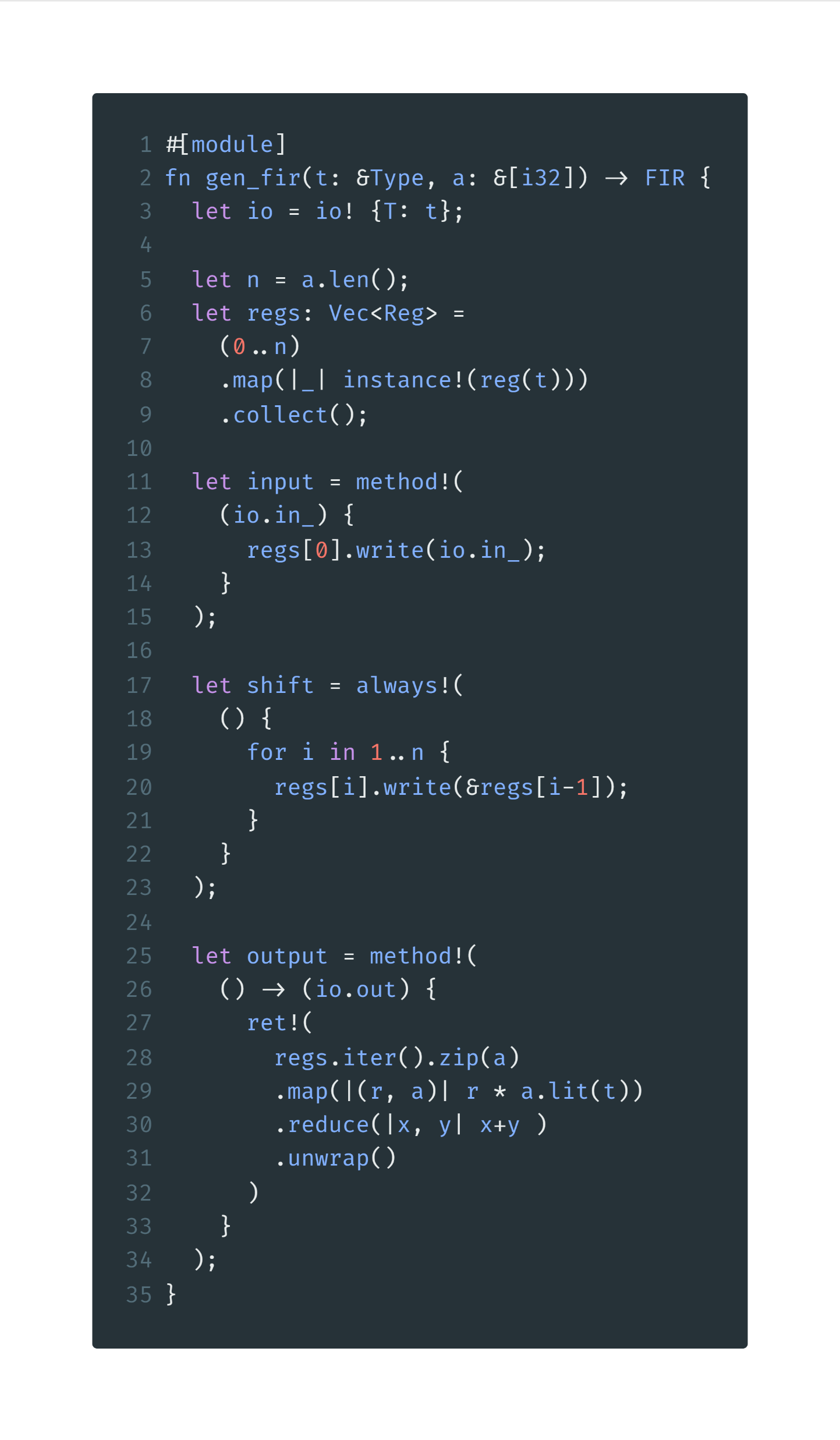 zip()
reg0
a0
reg1
a1
reduce()
reg2
a2
reg3
a3
iter()
Rust-embedded HDL
Option<Sum>
unwrap()
Sum
xxx@2024
Yun (Eric) Liang @ Peking University
93
FIR Example3: adder tree
a gen_fn generates hardware
collect multiply results
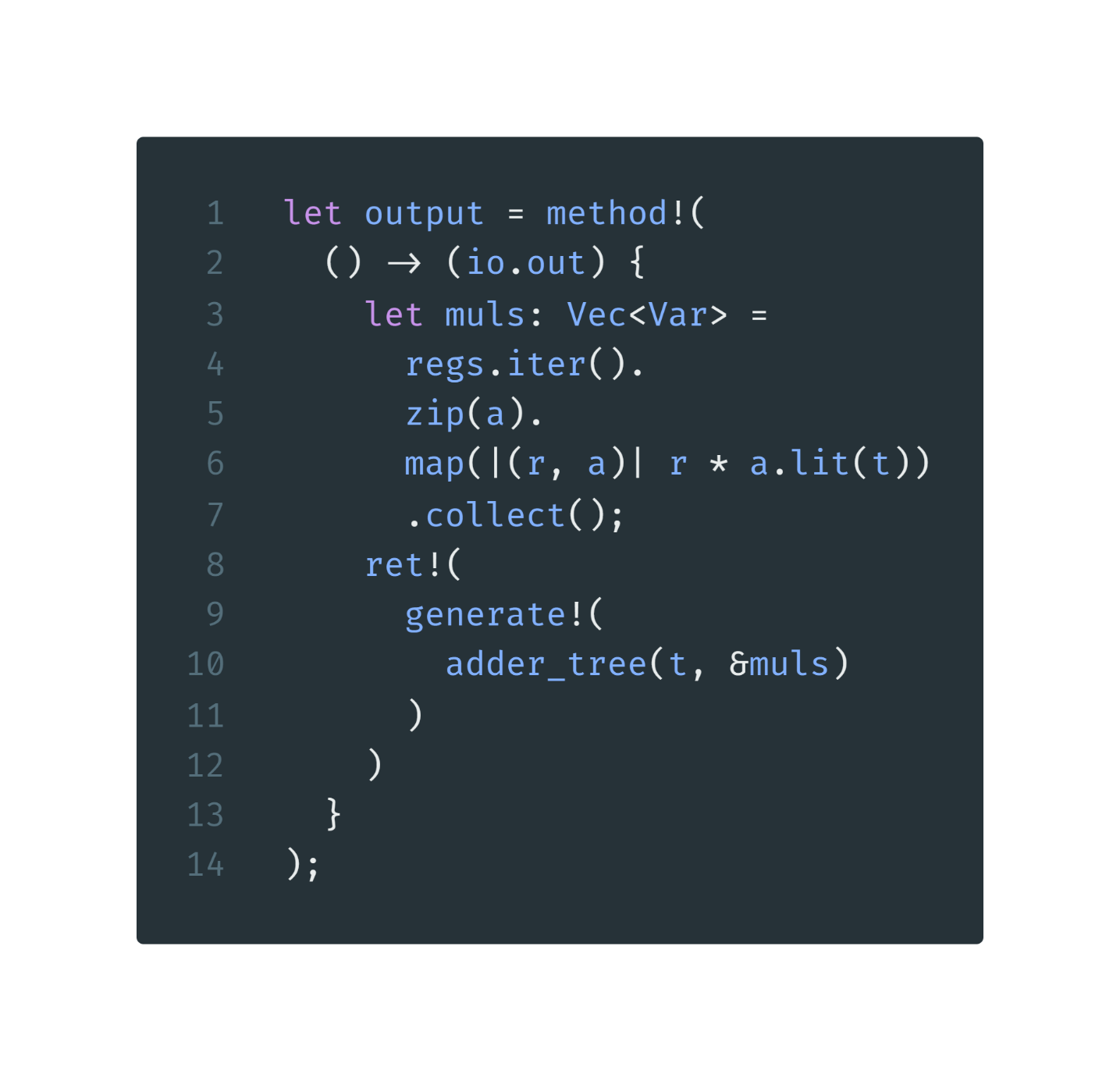 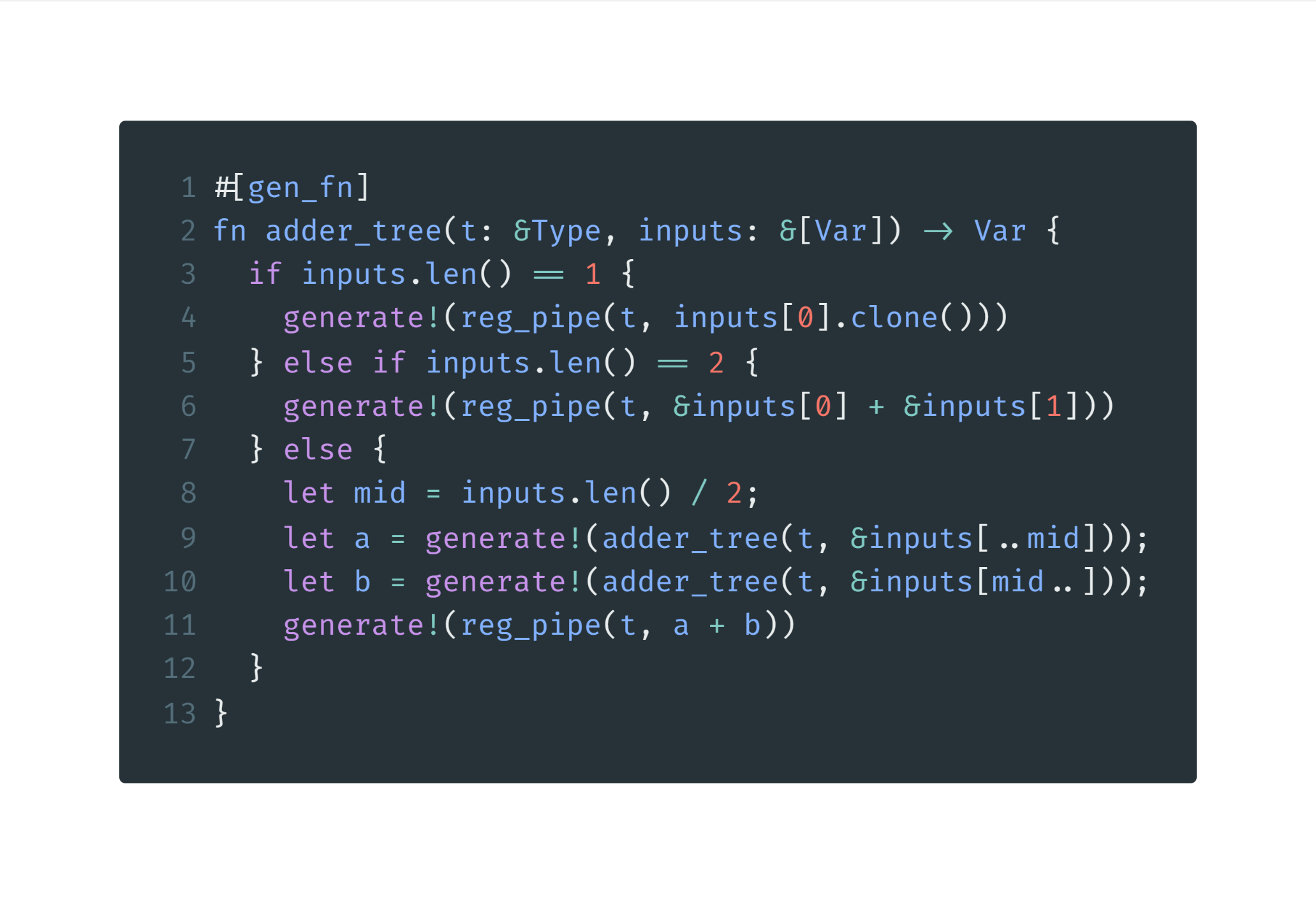 Variables that will be added
The returned sum
generate one pipeline reg
generate one pipeline reg
for the sum
recursive to calculate the left part and the right part
generate an adder tree
generate one pipeline reg
for the sum
./crates/cmtc/examples/fir.rs   line 83-123
xxx@2024
Yun (Eric) Liang @ Peking University
94
FIR Example: Testbench preparation
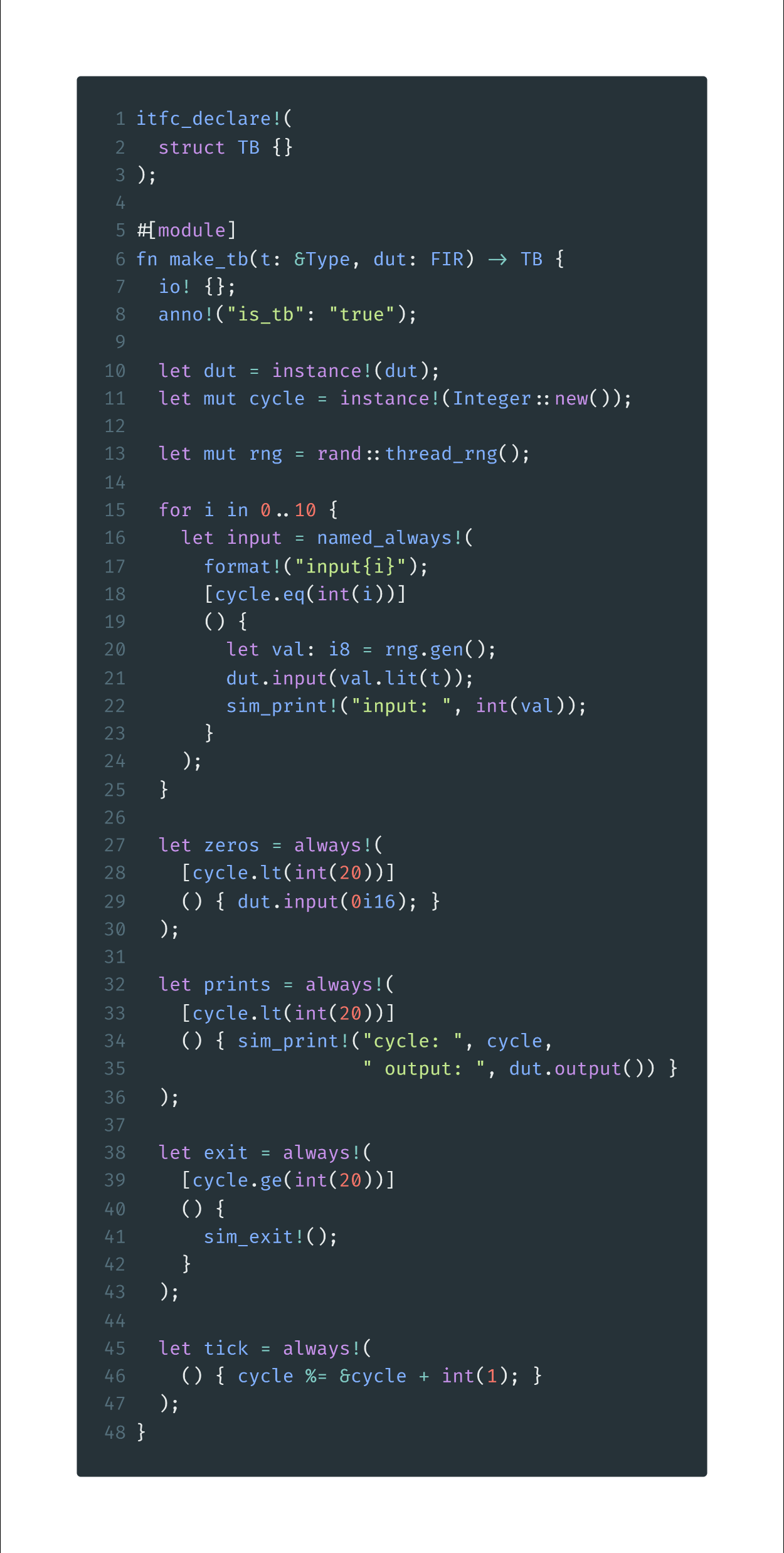 the interface for the testbench
pass the DUT into the TB
tell the compiler this is a TB
instantiate DUT
a cycle counter for simulation
a rust random generator
./crates/cmtc/examples/fir.rs   line 132-174
xxx@2024
Yun (Eric) Liang @ Peking University
95
FIR Example: Testbench inputs
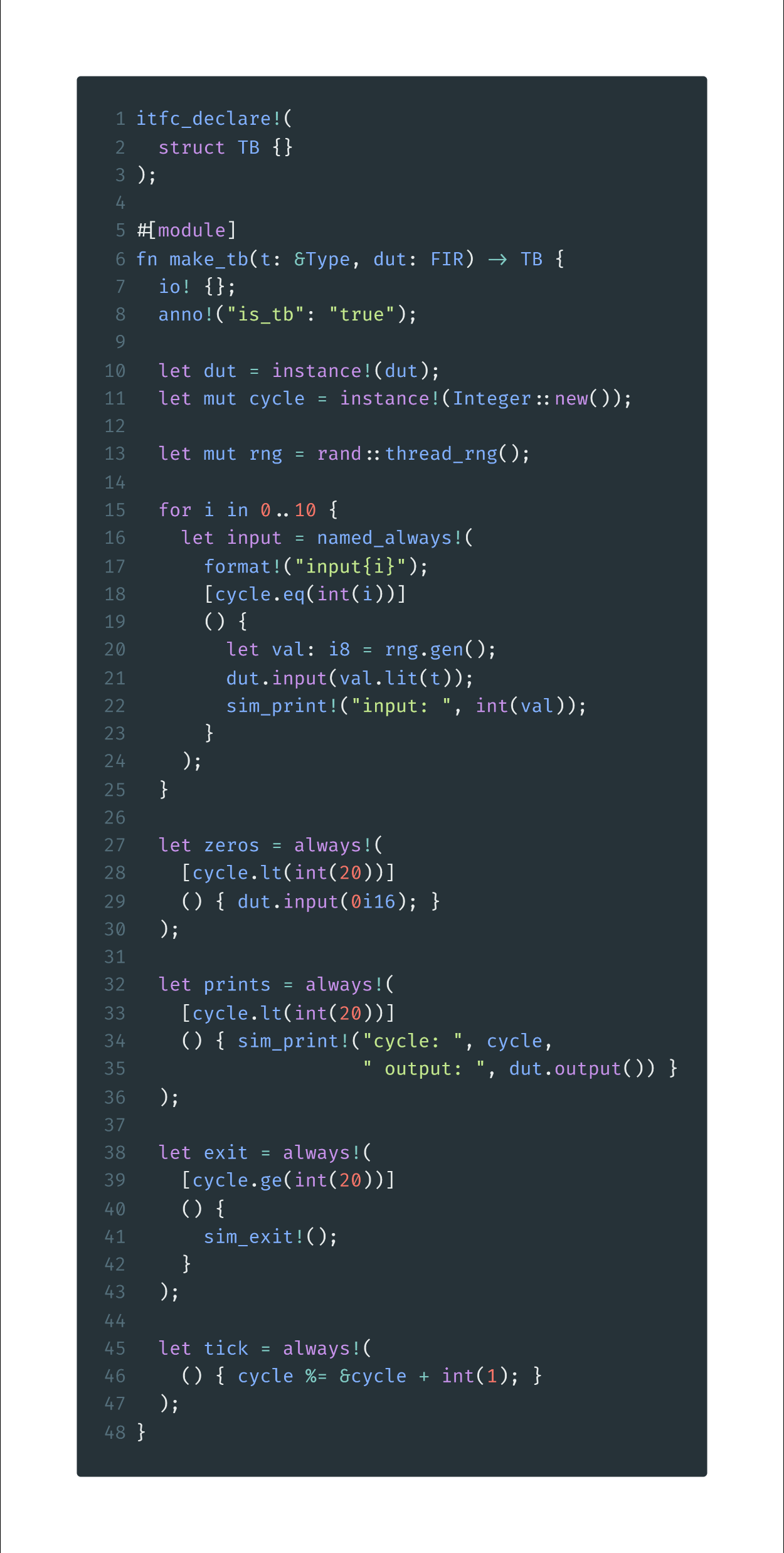 make 10 inputs
make 10 always rules with different name
rule guard
generate an input,
call method
print the input
./crates/cmtc/examples/fir.rs   line 132-174
xxx@2024
Yun (Eric) Liang @ Peking University
96
FIR Example: Testbench inputs
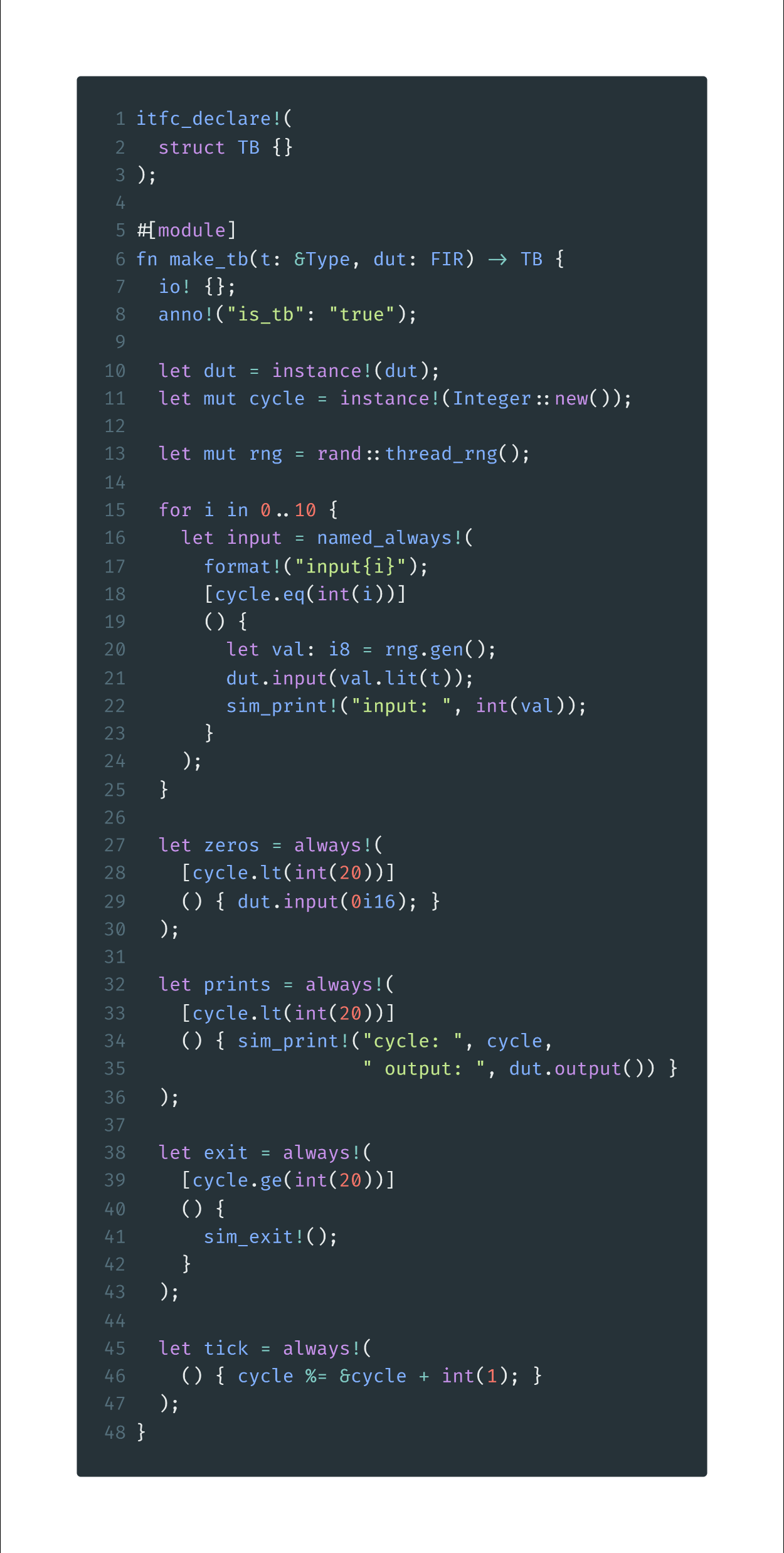 rule guard
print during simulation
call method
finish simulation at cycle 20
increase cycle counter
./crates/cmtc/examples/fir.rs   line 132-174
xxx@2024
Yun (Eric) Liang @ Peking University
97
FIR Example: Elaboration & Simulation
main function of Rust
cd $REPOS/cmt2
cargo run –-example fir
cd ./tb/fir_tb1_ksim
make all
./FIR_s6
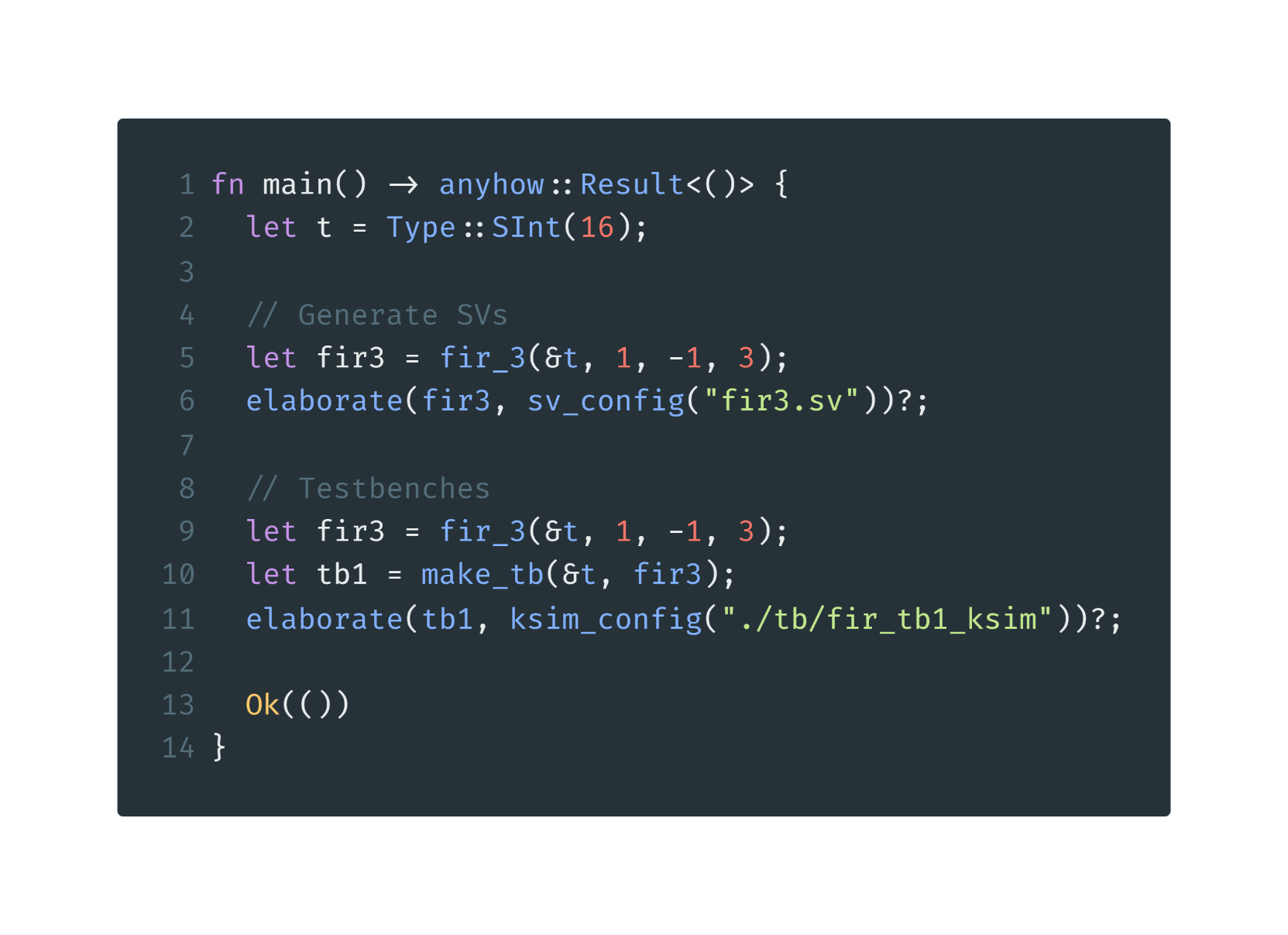 run Rust
Type: 16-bit signed int
run Khronos
Generate a FIR (first example)
run the simulation program
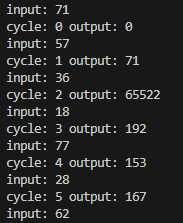 Elaborate to generate SV
Generate a TB
(FIR is regenerated here)
Elaborate to generate Khronos simulation environment
./crates/cmtc/examples/fir.rs   line 176-204
Possible Outputs
xxx@2024
Yun (Eric) Liang @ Peking University
98
cmt2!
General Matrix Multiplication
write()
software-like control description
A Mem
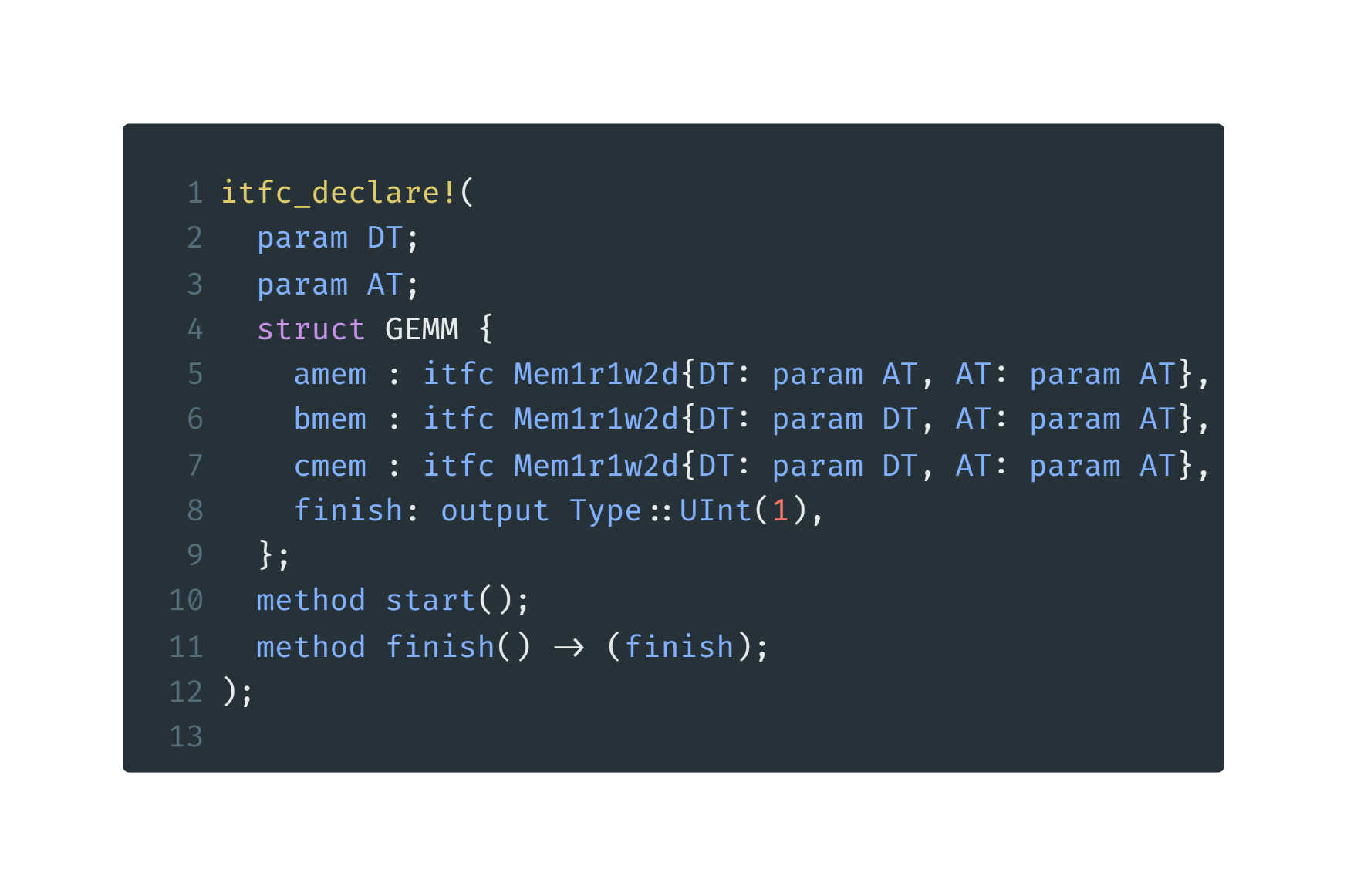 GEMM
read()
data type
address type
memory as nested interface
F
S
M
B Mem
simple methods to start computation and report finish
MAC
C Mem
./crates/cmtc/examples/gemm.rs   line 25-36
xxx@2024
Yun (Eric) Liang @ Peking University
99
GeMM Example: Software
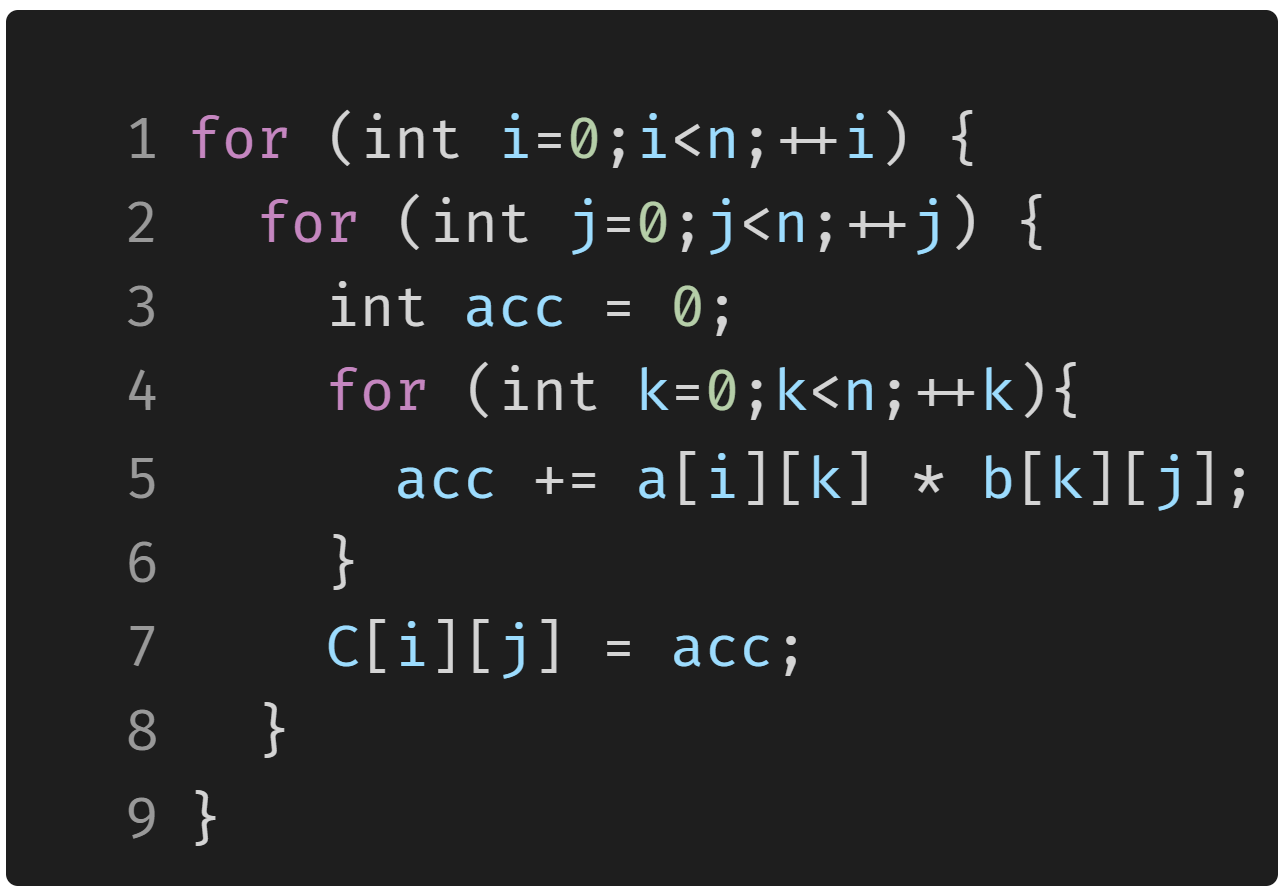 A
k
k
C
B
j
i
GeMM in C using three for-loops
xxx@2024
Yun (Eric) Liang @ Peking University
100
GeMM Example: Preperation
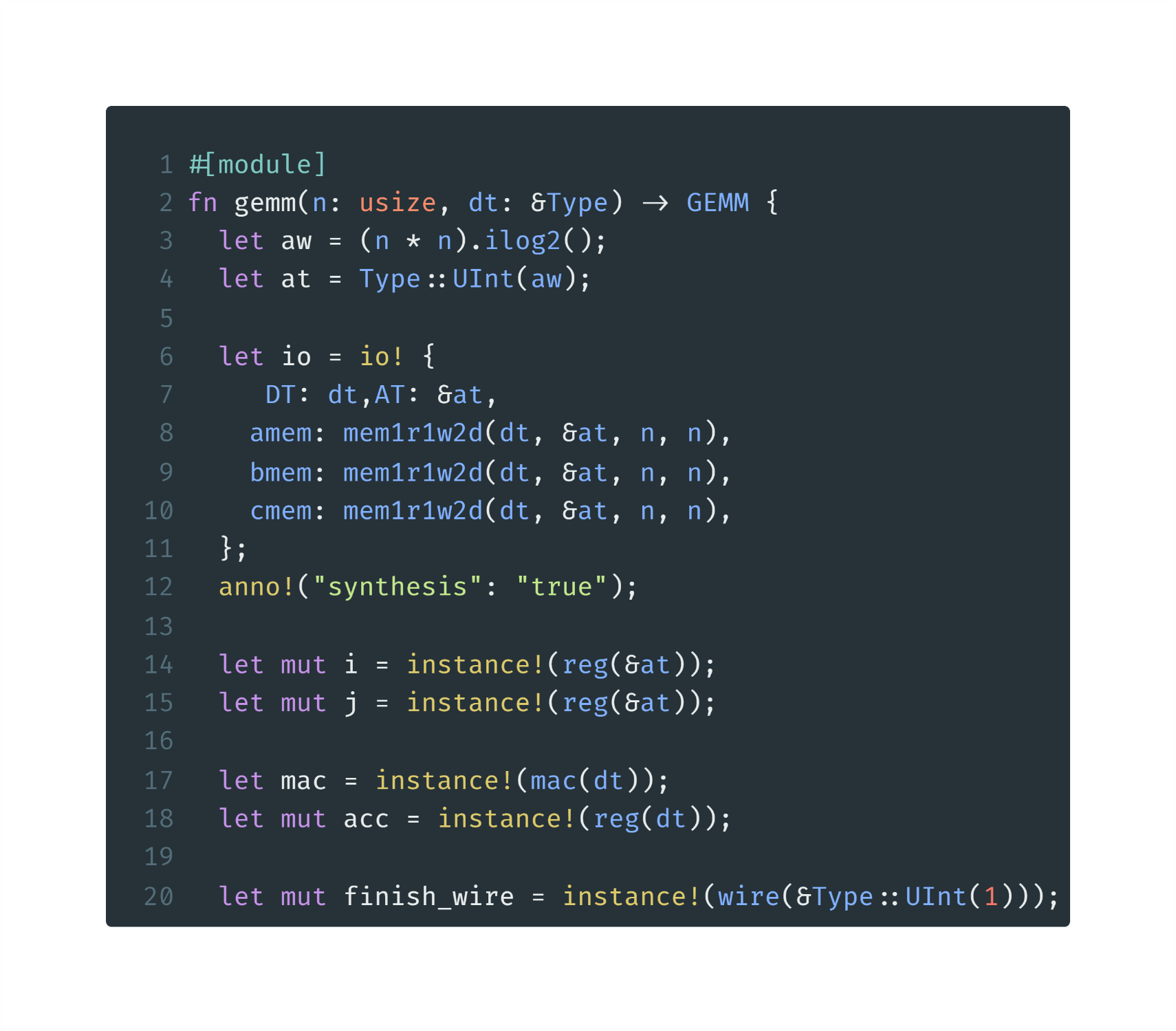 calculate the address type
provide the memory instances to the interface
some register for loops
one MAC unit
one accumulator
./crates/cmtc/examples/gemm.rs   line 38-97
xxx@2024
Yun (Eric) Liang @ Peking University
101
GeMM Example: FSM
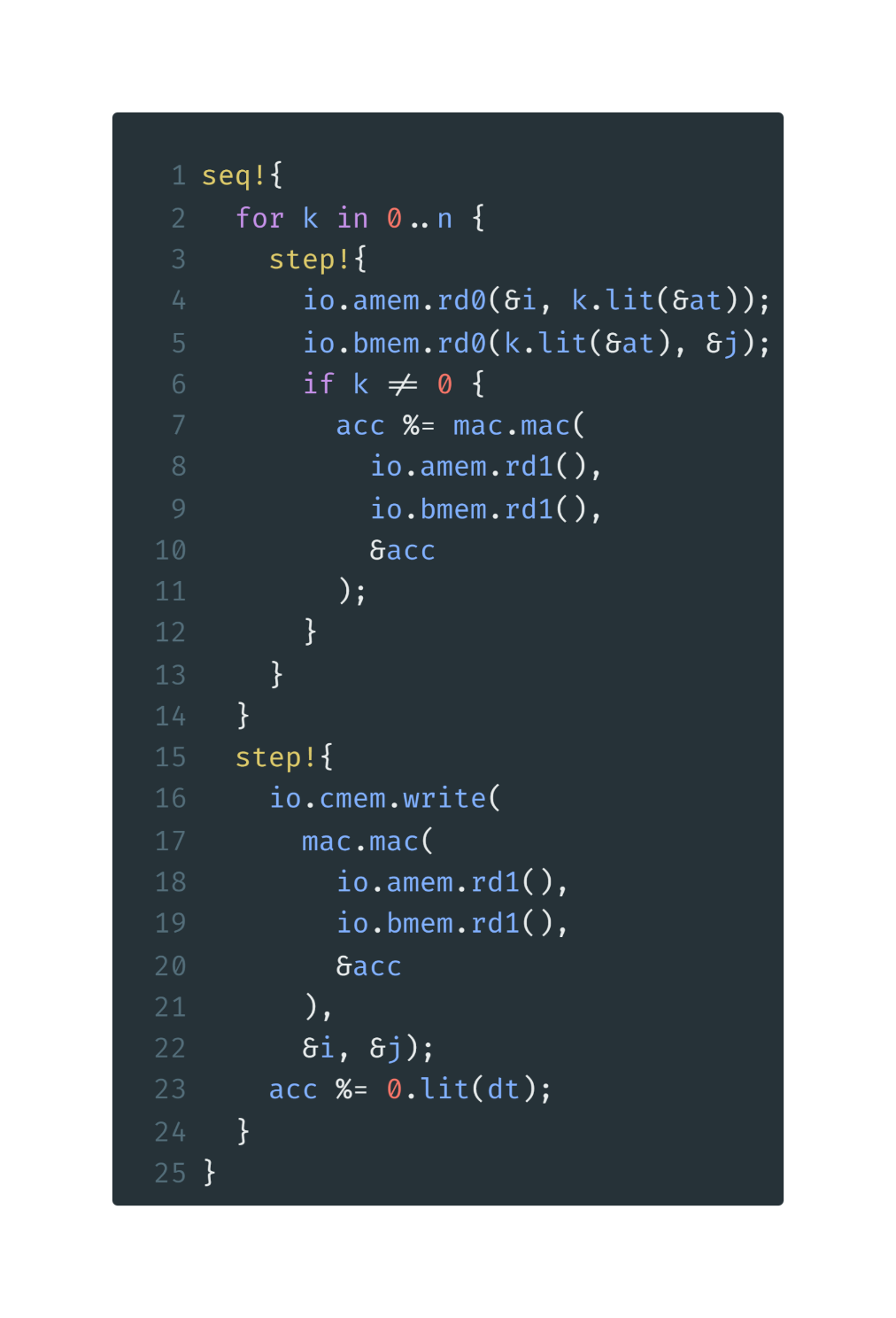 software-like control description
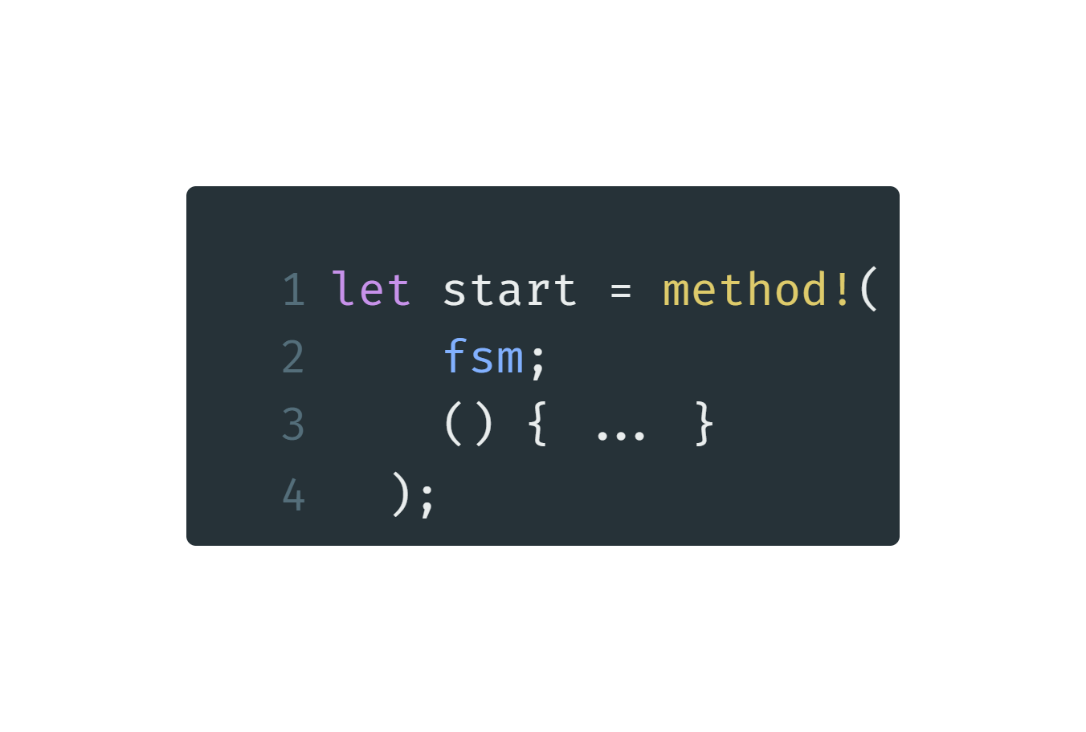 keyword
i= 0 to n-1
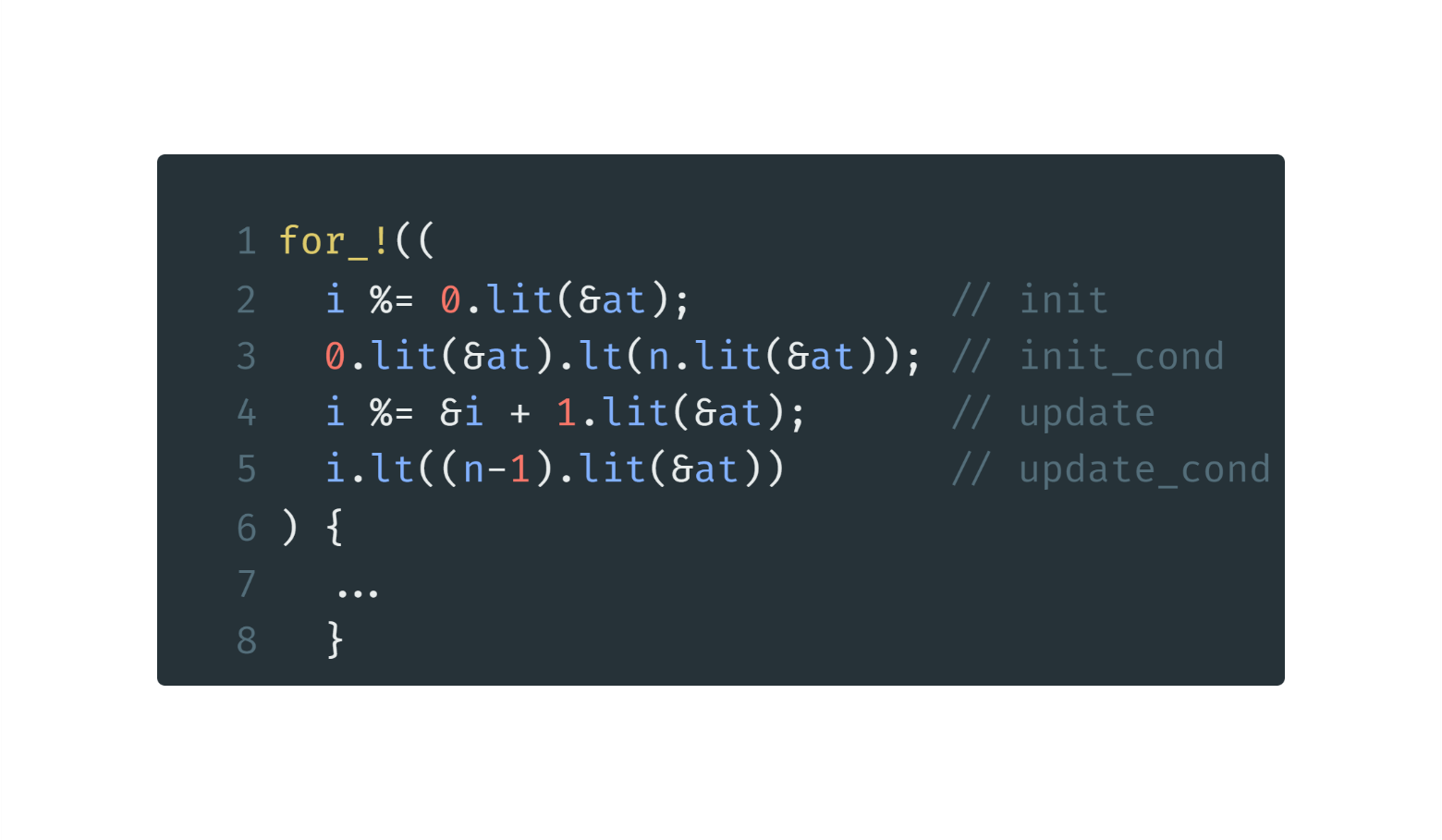 a for loop
init: i=0
i<n  i=0 => 0<n
update: i=i+1
i<n  i=i+1 => i<n-1
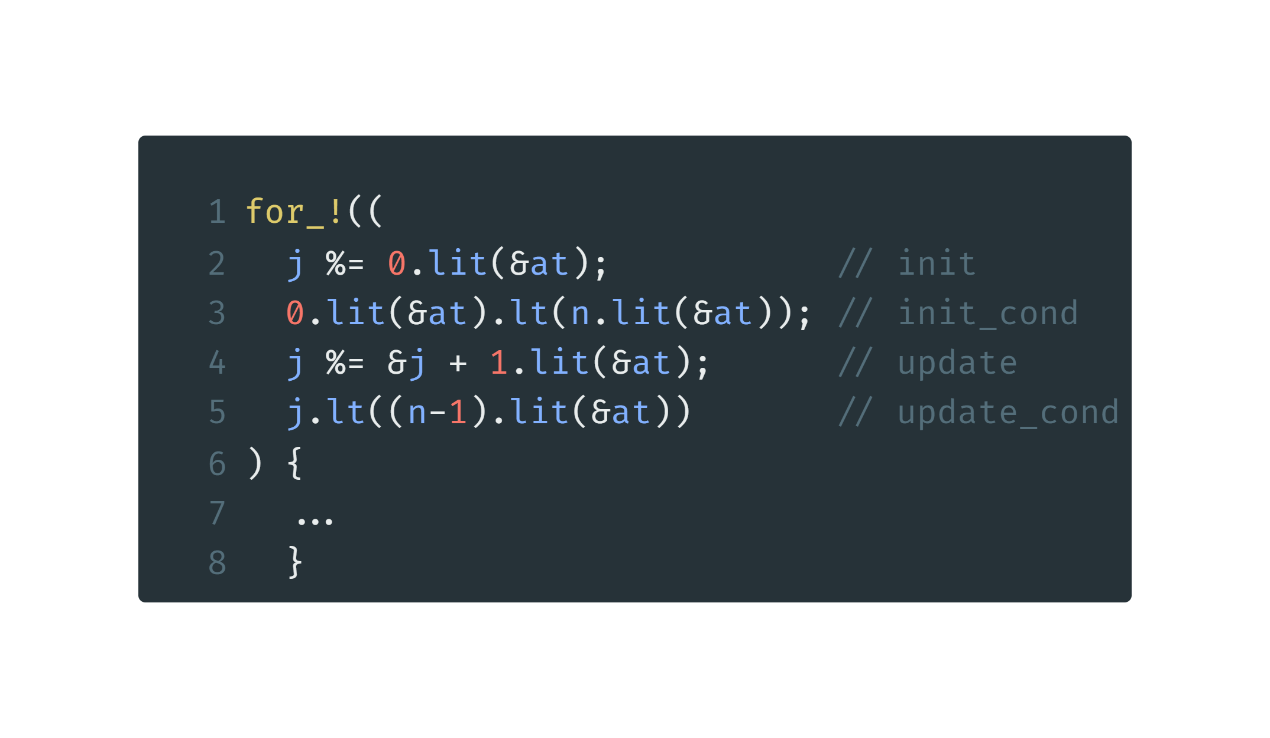 j= 0 to n-1
./crates/cmtc/examples/gemm.rs   line 38-97
xxx@2024
Yun (Eric) Liang @ Peking University
102
GeMM Example: FSM innermost body
for i in 0..n
for j in 0..n
Seq
step0
step1
step2
step3
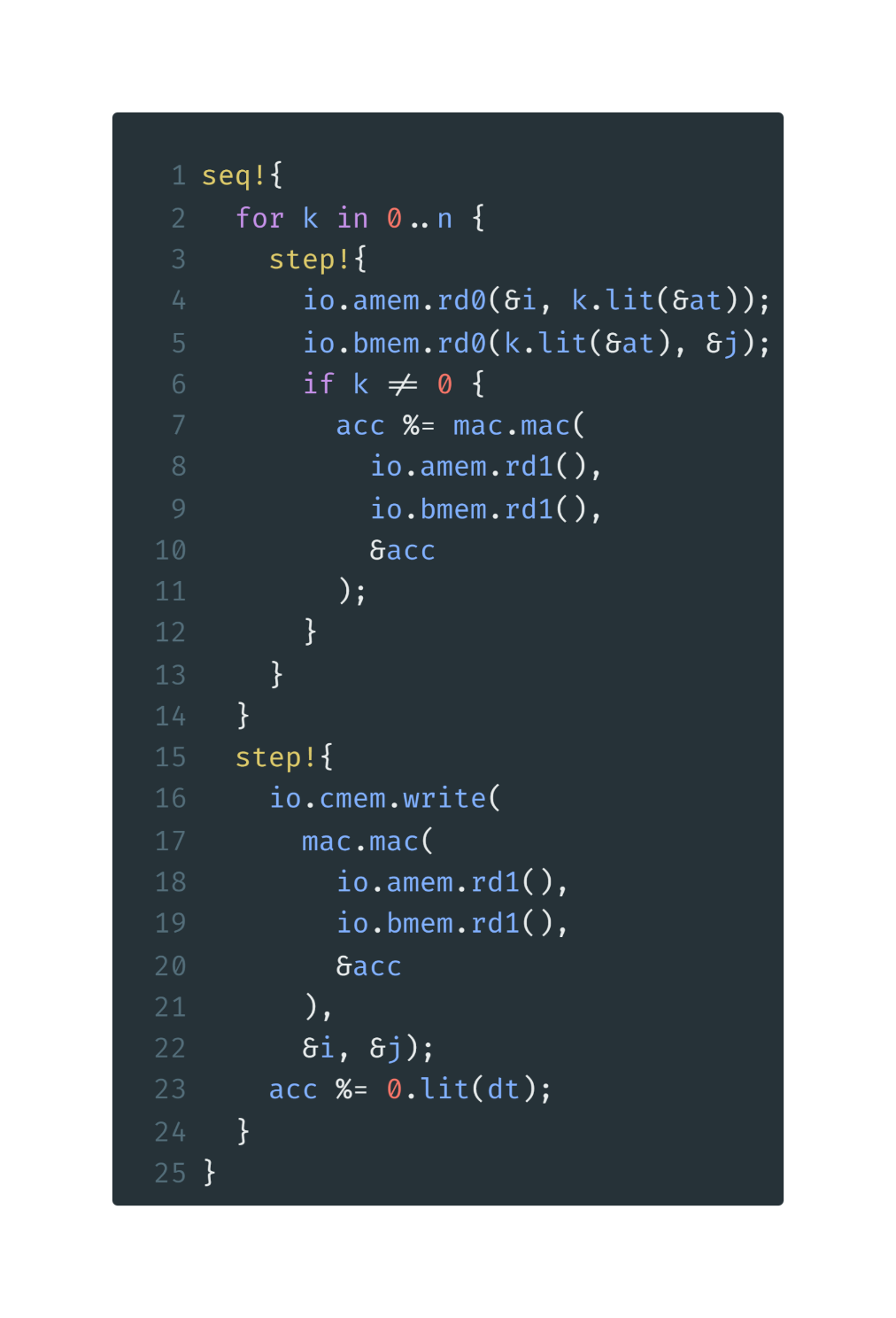 the following steps will be done in a sequence
amem.rd0
amem.rd0
amem.rd0
amem.rd0
generate n steps
bmem.rd1
bmem.rd1
bmem.rd1
bmem.rd1
The same for all n steps
amem.rd1
amem.rd1
amem.rd1
bmem.rd1
bmem.rd1
bmem.rd1
feed memory address
get memory data
invoke MAC
accumulate result
mac
mac
mac
acc
acc
acc
./crates/cmtc/examples/gemm.rs   line 38-97
xxx@2024
Yun (Eric) Liang @ Peking University
103
GeMM Example: FSM last step
for i in 0..n
for j in 0..n
Seq
step0
step1
step2
step3
step n
amem.rd0
amem.rd0
amem.rd0
amem.rd0
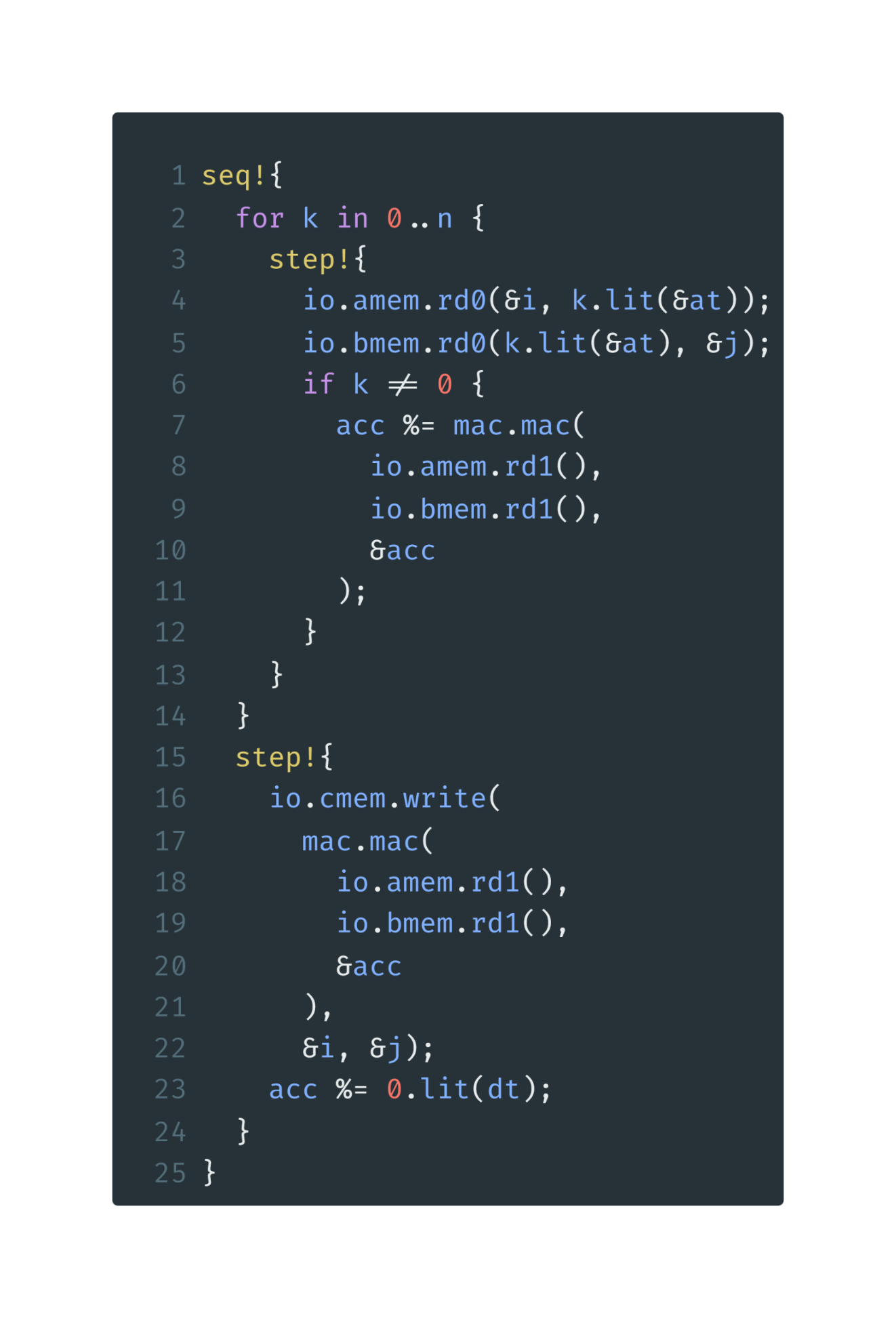 write to cmem
bmem.rd1
bmem.rd1
bmem.rd1
bmem.rd1
last mem read and MAC
amem.rd1
amem.rd1
amem.rd1
amem.rd1
bmem.rd1
bmem.rd1
bmem.rd1
bmem.rd1
mac
mac
mac
mac
acc
acc
acc
acc
cmem.write
./crates/cmtc/examples/gemm.rs   line 38-97
xxx@2024
Yun (Eric) Liang @ Peking University
104
GeMM Example: Simulation
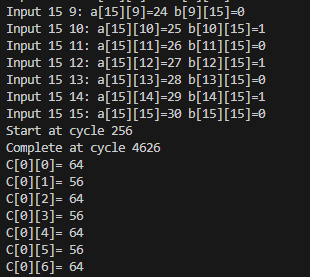 cd $REPOS/cmt2
cargo run –-example gemm
cd ./tb/gemm_ksim
make all
./GEMM_s16_i8
4370
Commands to run simulation
+ 1 cycle to init
+ 1 cycle to init
+ 1 cycle to write finish
xxx@2024
Yun (Eric) Liang @ Peking University
105
GeMM unrolled Example: Interface Declare
Mem
Mem
Mem
Mem
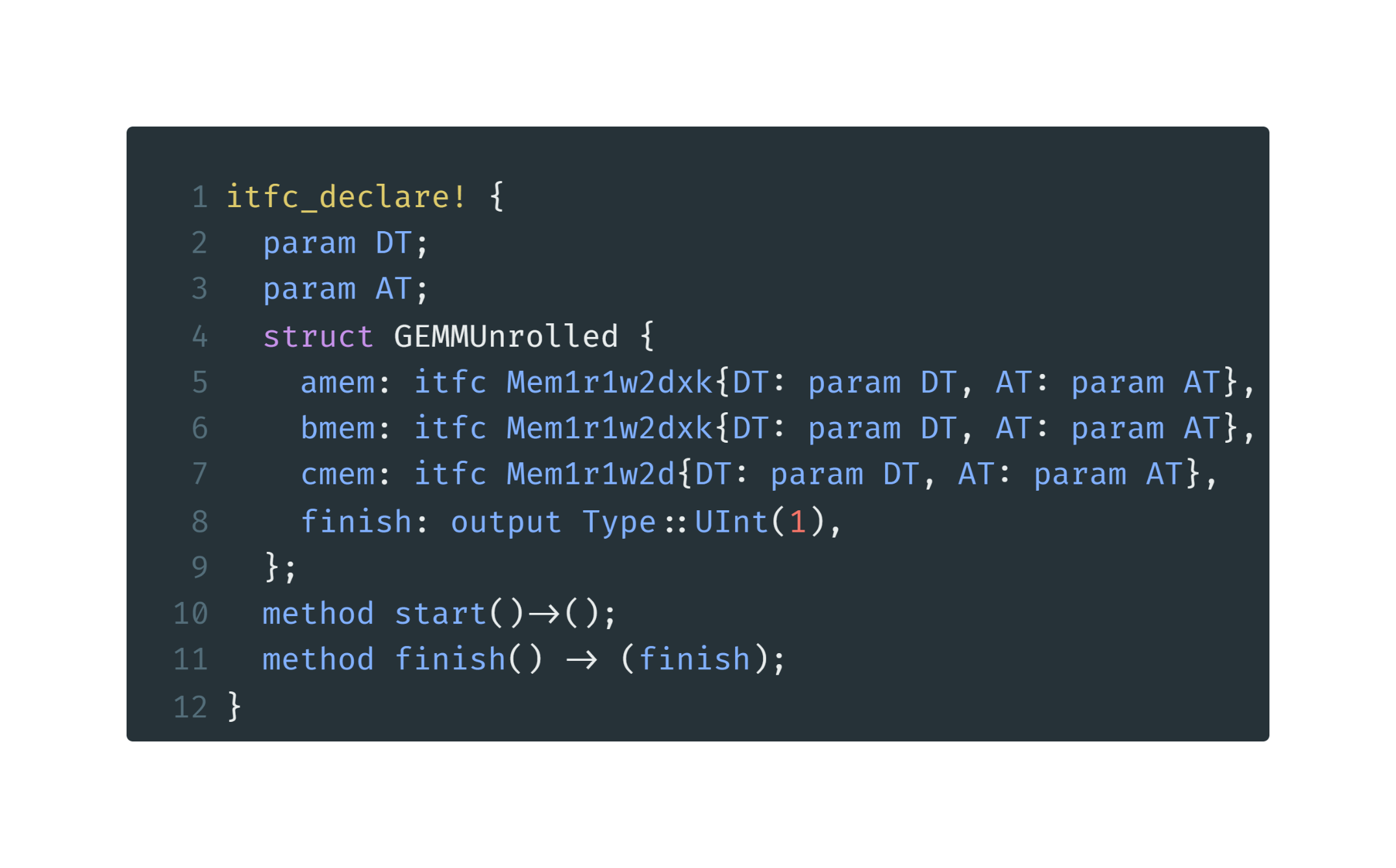 GEMM
Unrolled
Multi-bank 2D memory
MAC
MAC
MAC
MAC
Mem
Mem
Mem
Mem
FSM
C Mem
./crates/cmtc/examples/gemm_unrolled.rs   line 25-36
xxx@2024
Yun (Eric) Liang @ Peking University
106
GeMM unrolled Example: unroll factor
Iter 1
Iter 2
Iter 3
Iter 4
A
unroll factor=4
B
C
xxx@2024
Yun (Eric) Liang @ Peking University
107
GeMM unrolled Example
i
j
k
./crates/cmtc/examples/gemm_unrolled.rs   
line 38-114
xxx@2024
Yun (Eric) Liang @ Peking University
108
GeMM unrolled Example: innermost
for i in 0..n
for j in 0..n
Each inner loop have n/factor+1 steps
read factor memory banks at the same time
invoke factor MACs and accumulate
get the sum of all accumulators
write to c memory
./crates/cmtc/examples/gemm_unrolled.rs   
line 38-114
xxx@2024
Yun (Eric) Liang @ Peking University
109
GeMM unrolled Example: Simulation
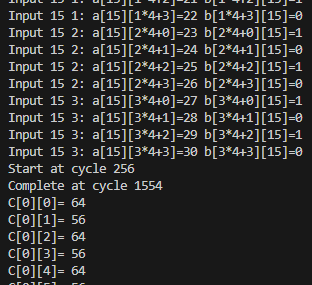 cd $REPOS/cmt2
cargo run –-example gemm_unrolled
cd ./tb/gemm_unrolled_ksim
make all
./GEMMUnrolled_s16_i8
1298
Commands to run simulation
xxx@2024
Yun (Eric) Liang @ Peking University
110
use cmt2 as a library
cd $REPOS && cargo new hello
When you’re building a rust project…
cp -r ./cmt2/.cargo ./cmt2/rust-toolchain.toml ./hello
Add rust version and build flag
cd hello
cargo add cmtrs cmtc anyhow
Add cmt2 from crates.io! 
This need internet!
cp ../cmt2/crates/cmtc/examples/hello.rs ./src/main.rs && cargo run
Now, feel free to use cmt2 for hardware design
xxx@2024
111
use cmt2 as a library
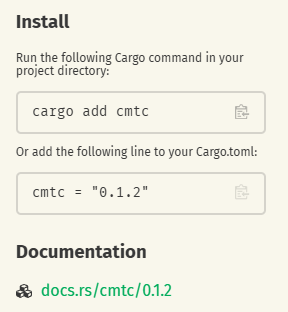 cd $REPOS && cargo new hello
When you’re building a rust project…
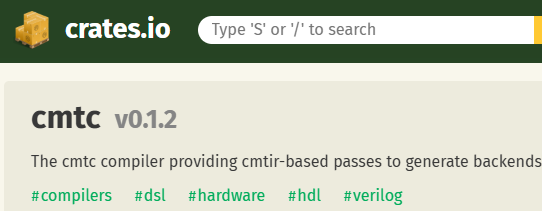 cp -r ./cmt2/.cargo ./cmt2/rust-toolchain.toml ./hello
Add rust version and build flag
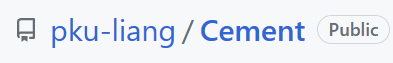 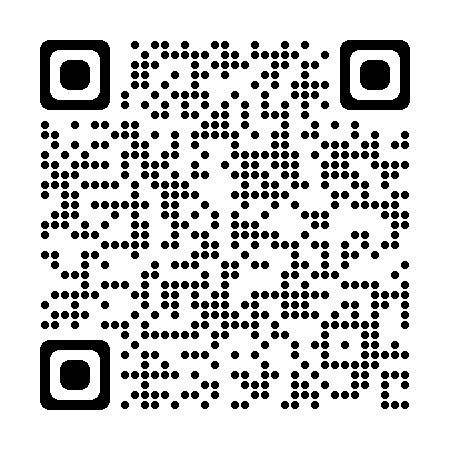 cd hello
cargo add cmtrs cmtc anyhow
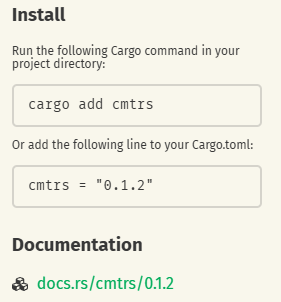 Add cmt2 from crates.io! 
This need internet!
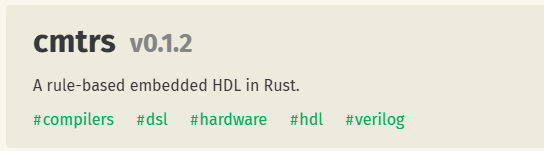 cp ../cmt2/crates/cmtc/examples/hello.rs ./src/main.rs && cargo run
Now, feel free to use cmt2 for hardware design
xxx@2024
112
LLM-Based Chip Design
Speaker: Fan Cui
               崔璠
Outline
Introduction
LLM-Driven Hardware Design
Warmup
Adder
GEMM
Testbench
Kernel
114
OriGen Model
Using the two datasets obtained in code-to-code augmentation

We train OriGen model based on Qwen-Coder
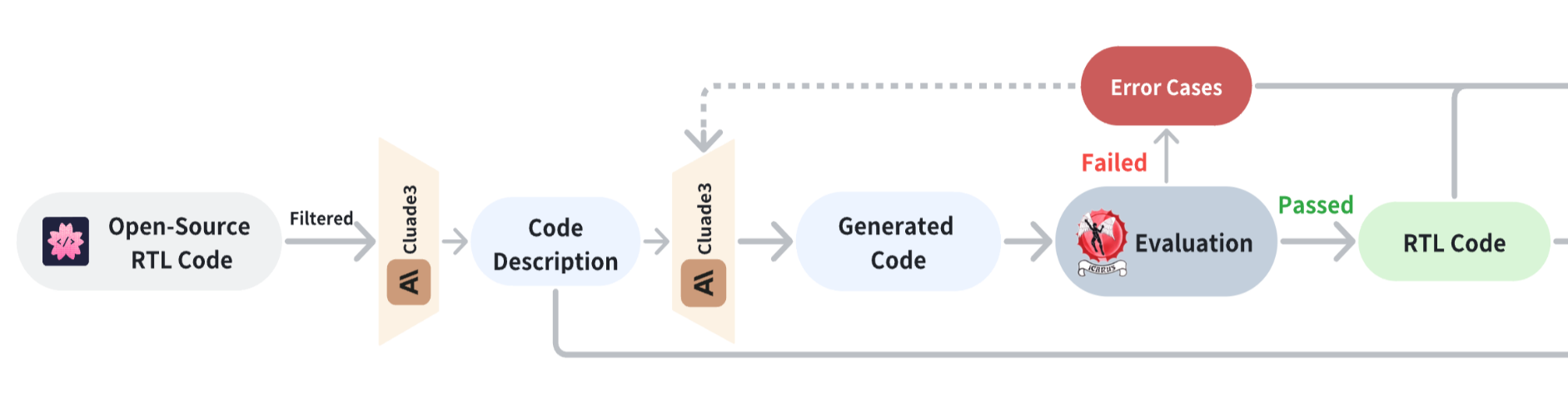 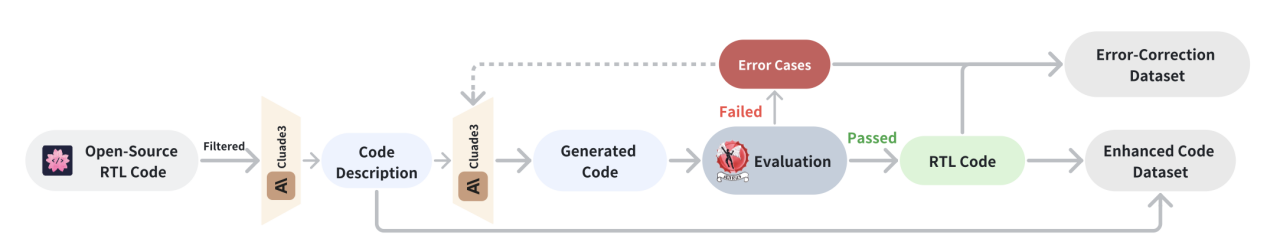 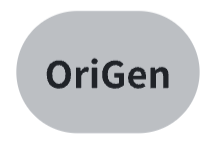 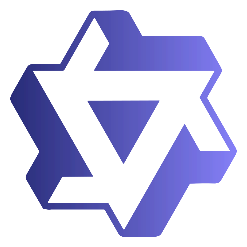 115
Complex Hardware Design Flow
For complex hardware, it is hard for LLM to implement the module fully autonomously.
The flow is step-by-step and needs human guidance, especially in the debug process.
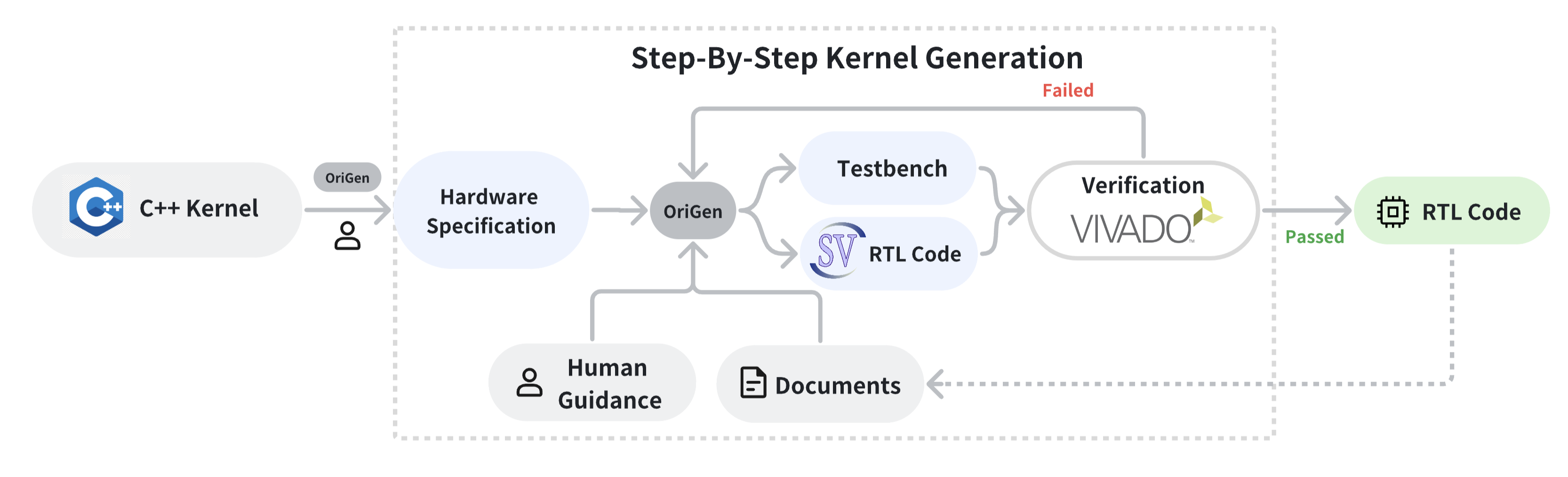 116
Complex Hardware Design Flow
The initial prompt is critical, establishing the module's foundational behavior, adequate guidance from human is helpful.
LLMs can generate both testbench and kernel, but the testbench needs to be validated by human.
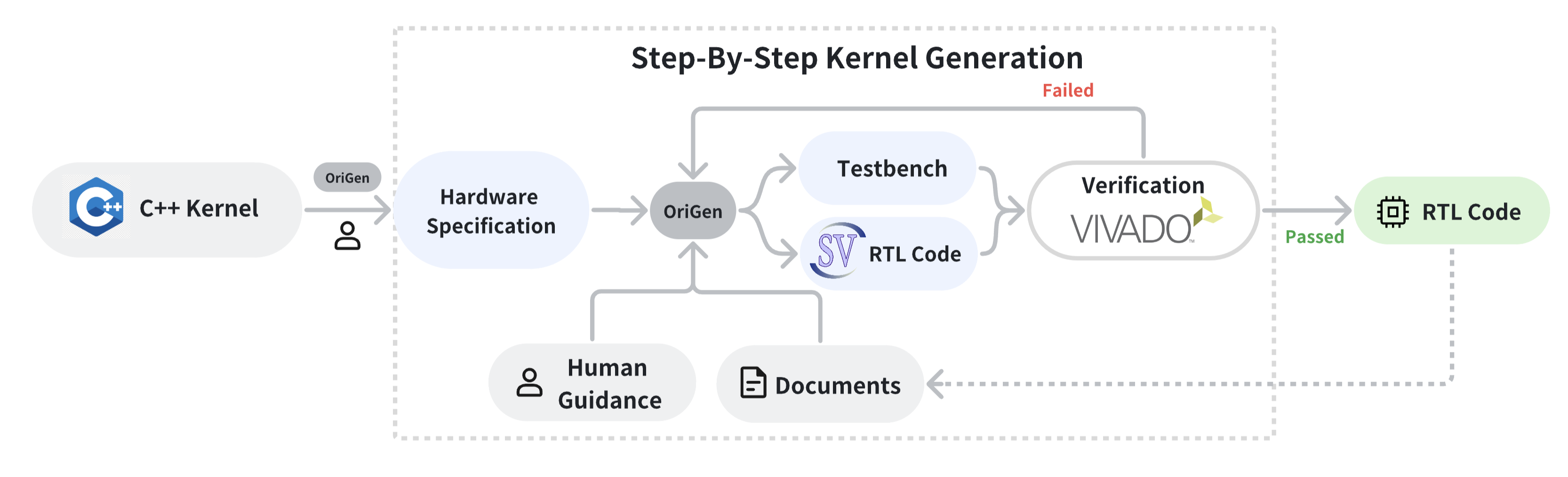 117
Complex Hardware Design Flow
In the design flow, the LLM first generates the testbench based on the specification and then uses it to validate the kernel.
If the testbench or kernel contains bugs, minor syntax errors can be automatically corrected based on compiler feedback.
Complex logic bugs need human guidance
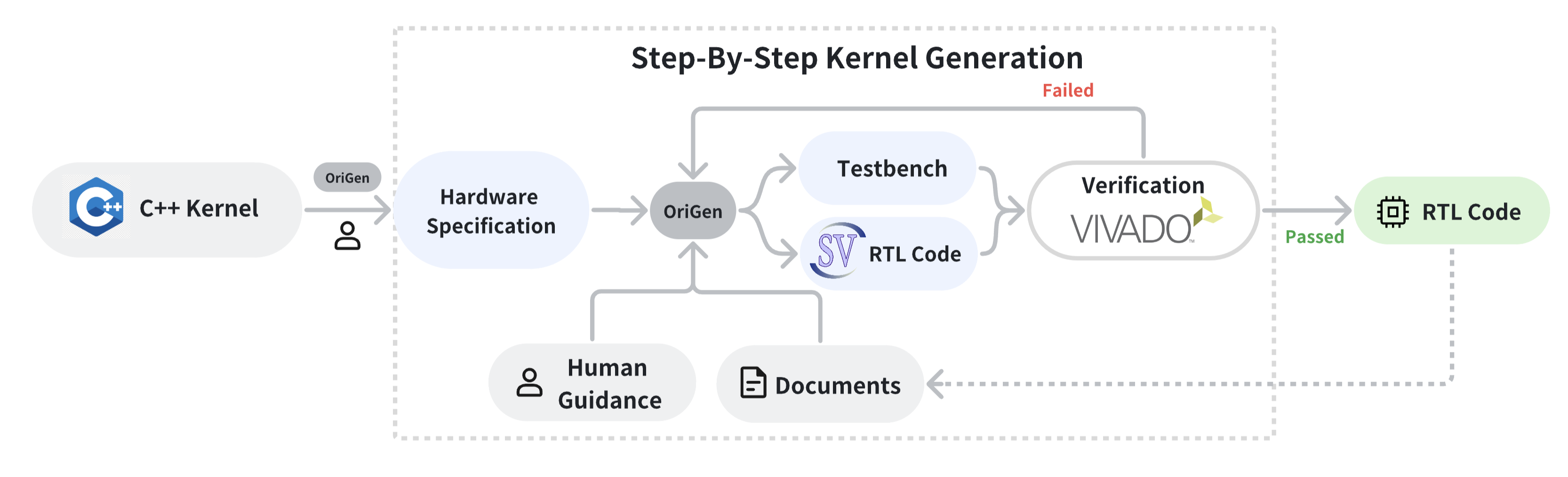 118
Complex Hardware Design Flow
If we need to design several kernels, the previous design can serve as a reference to speed up the process.
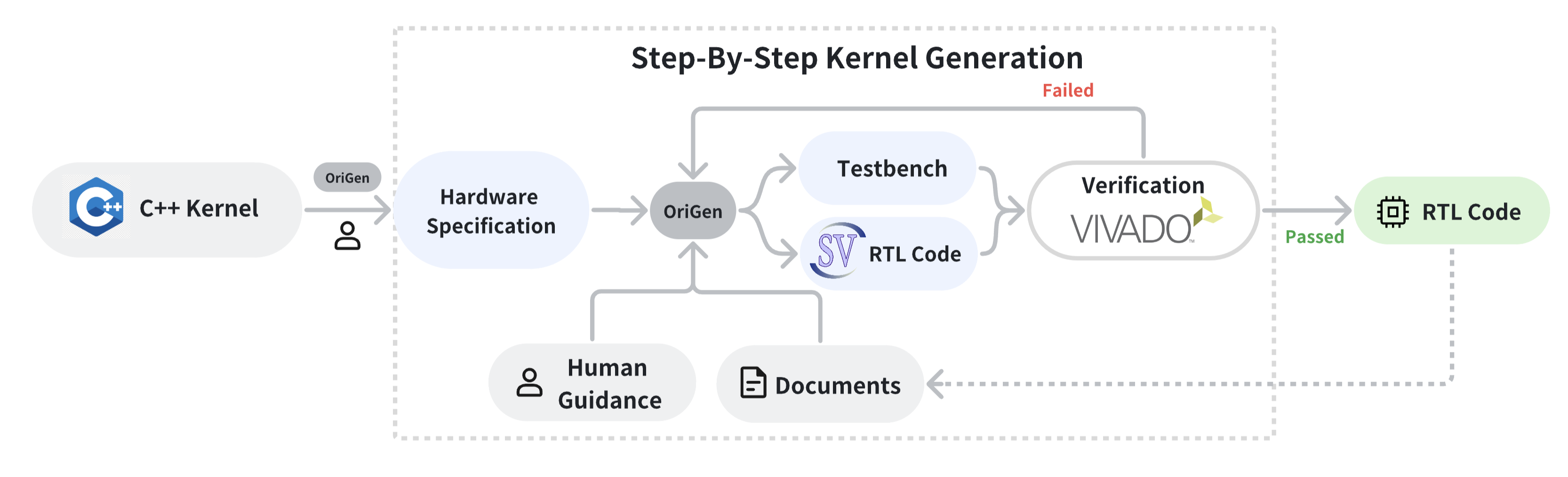 119
Outline
Introduction
LLM-Driven FPGA Kernel Design
Warmup
Adder
GEMM
Testbench
Kernel
120
Chat Interface
The chat interface is on origen.ahs.ericlyun.me
Please sign up first
Then you will see the chat interface
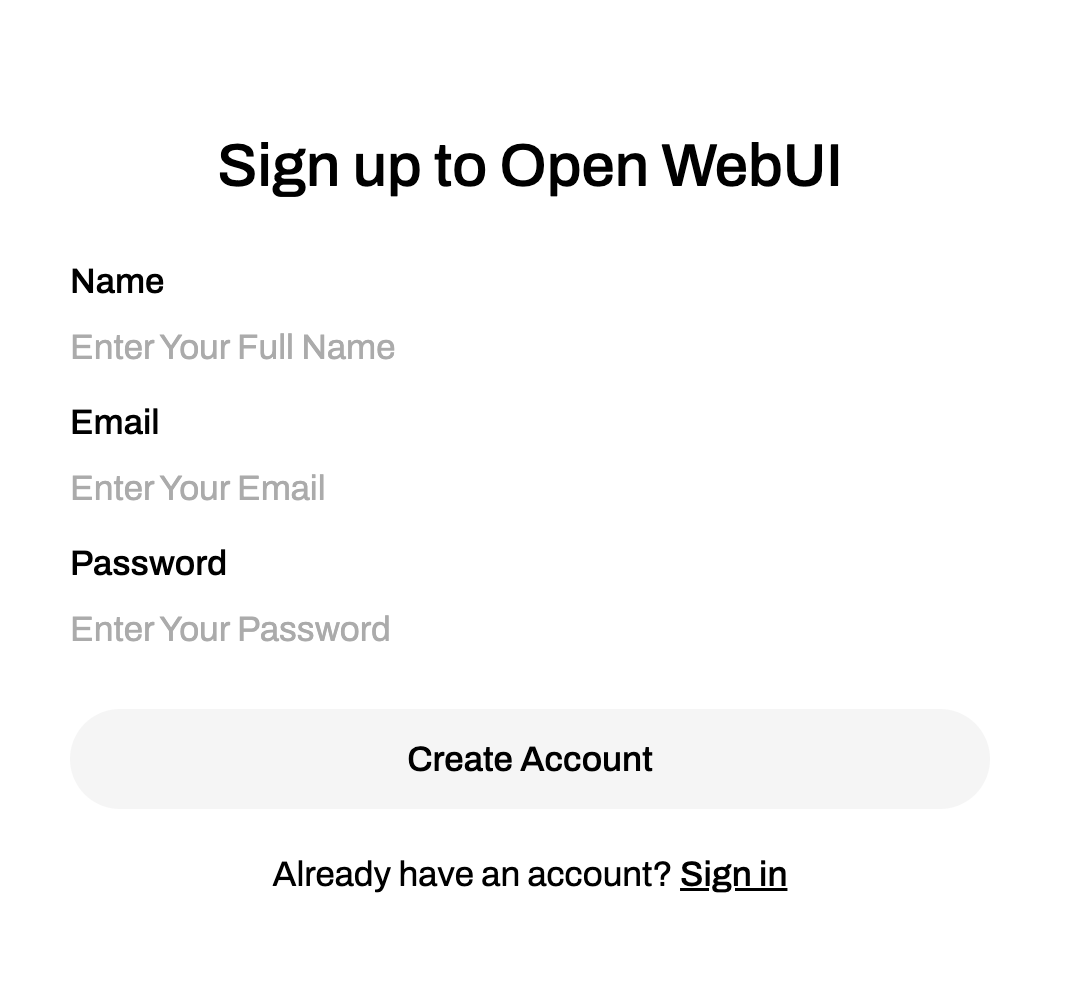 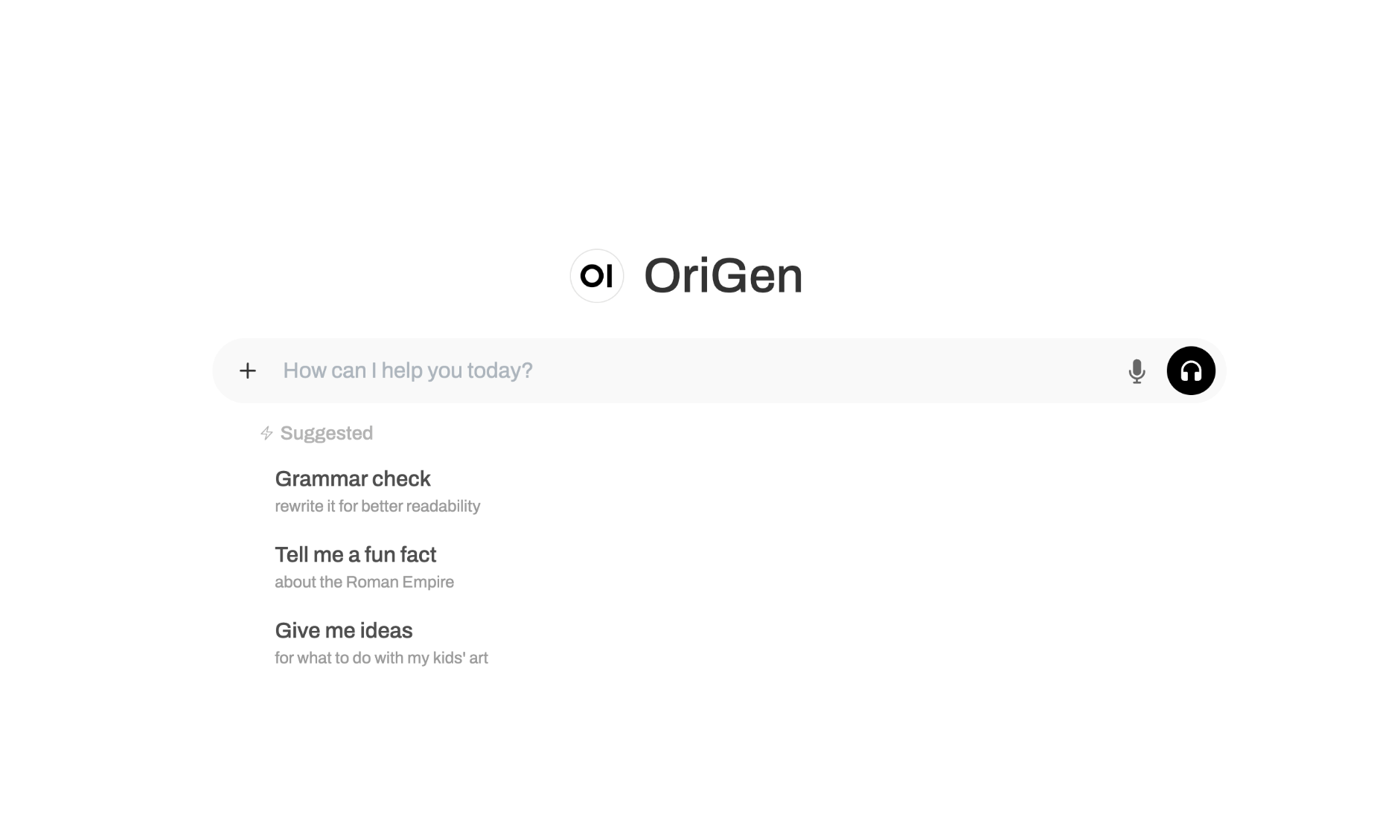 121
Prompts
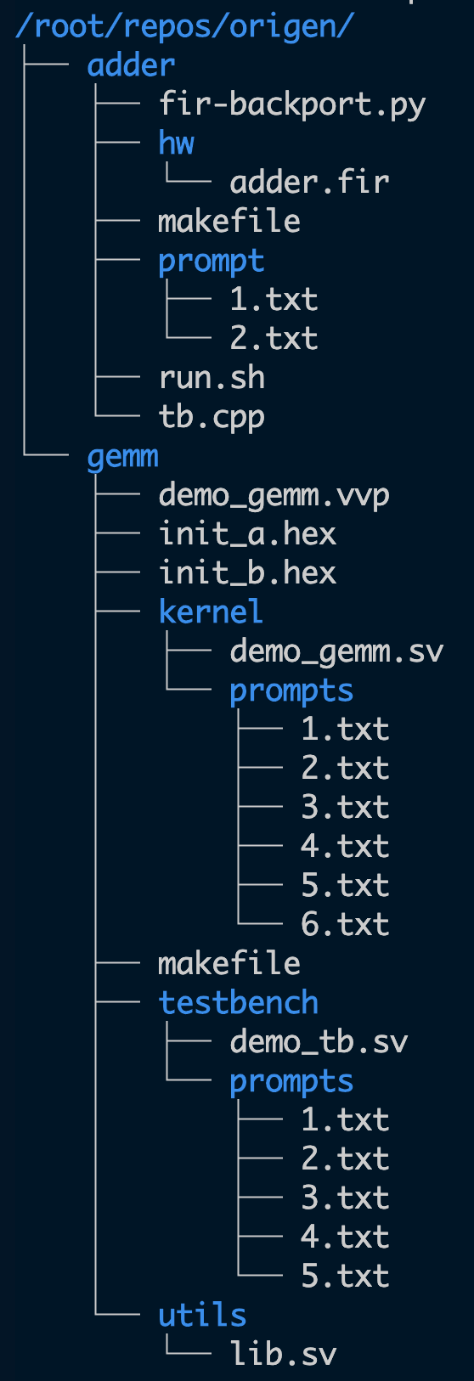 To ensure consistent chat behavior, we've saved the prompts in the prompt directory.

You can access it on https://github.com/pku-liang/origen_examples

Each numbered file contains the prompts for the corresponding conversation round.
122
Warmup
First, we ask LLM to generate a simple 8 bit adder and simulate using ksim.

Copy the prompt of 1.txt
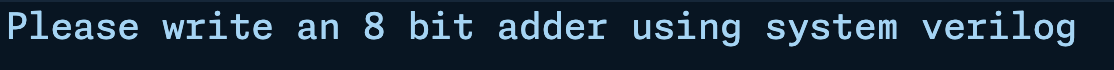 123
Warmup
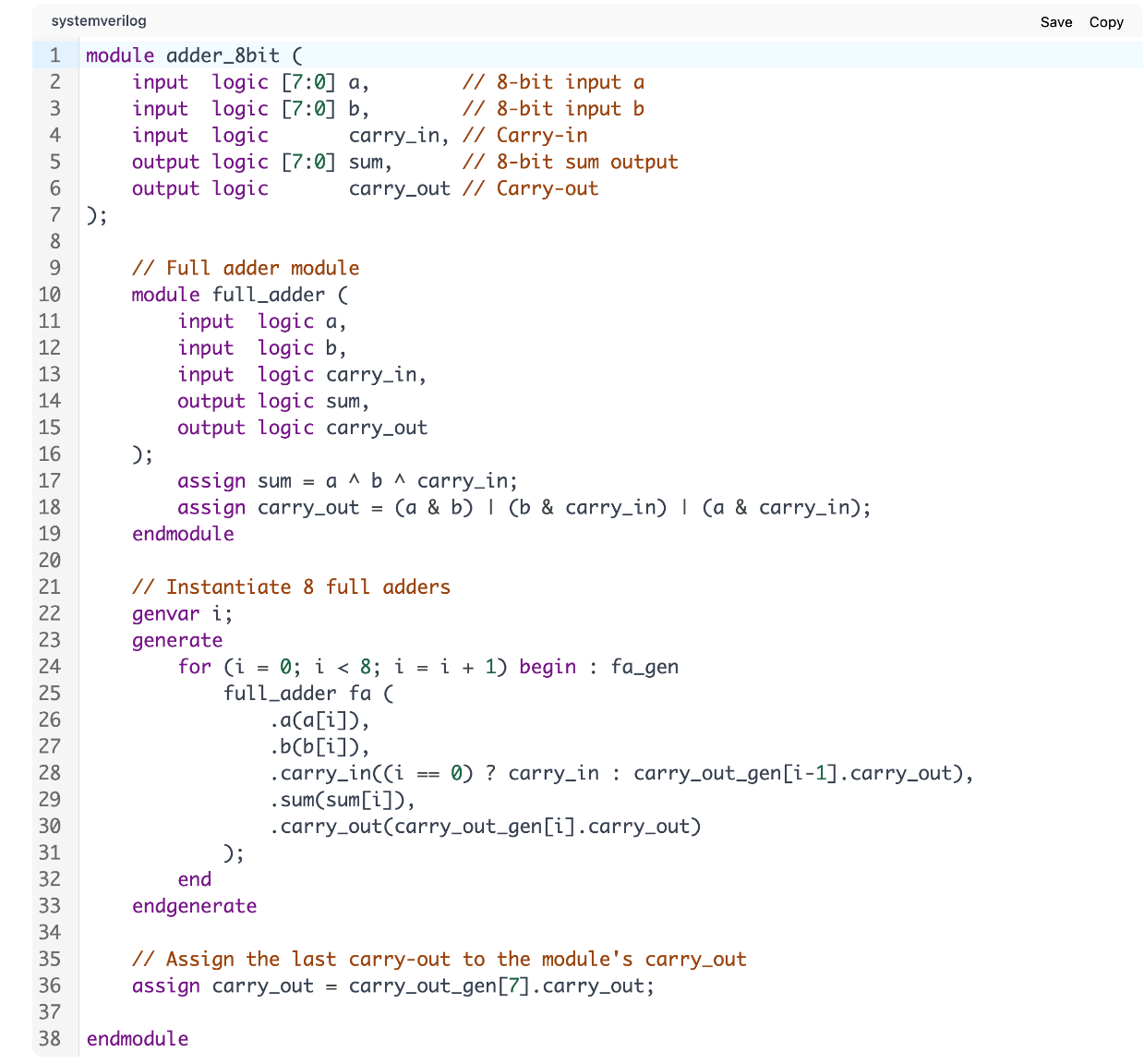 The generated code is too complicated!

Copy the prompt of 2.txt to simplify.


Much better now
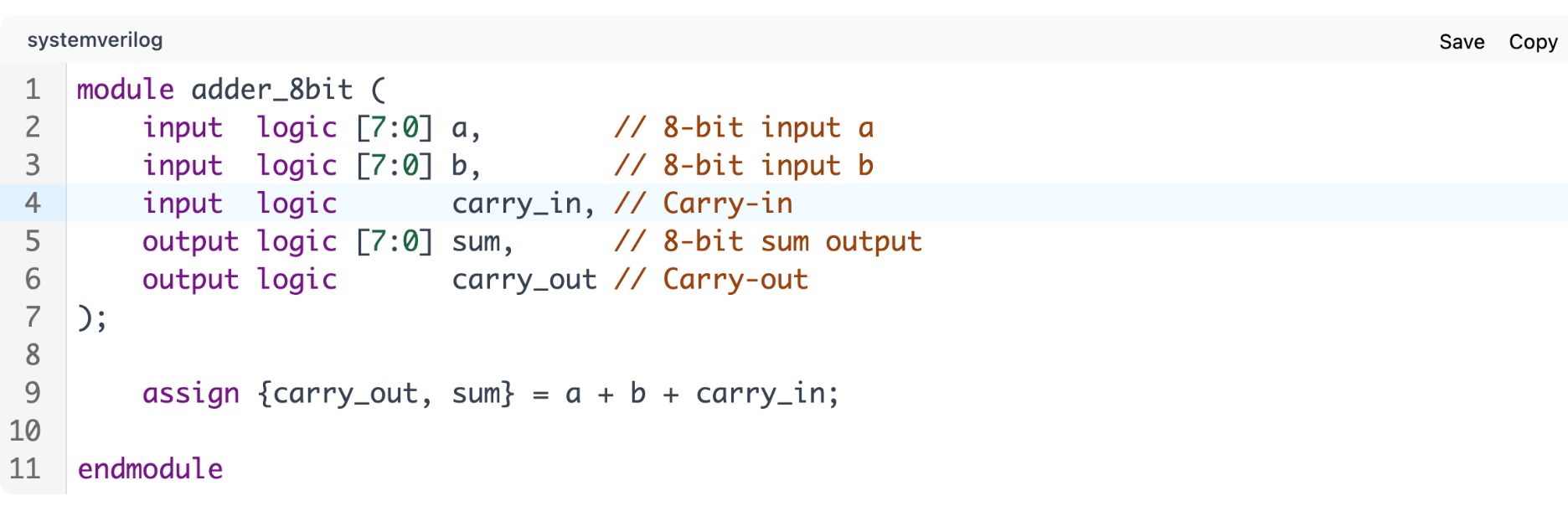 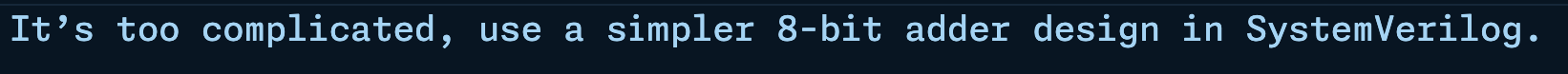 124
Warmup
Now run run.sh under adder to simulate in ksim


The result is as expected
bash $REPOS/origen/adder/run.sh
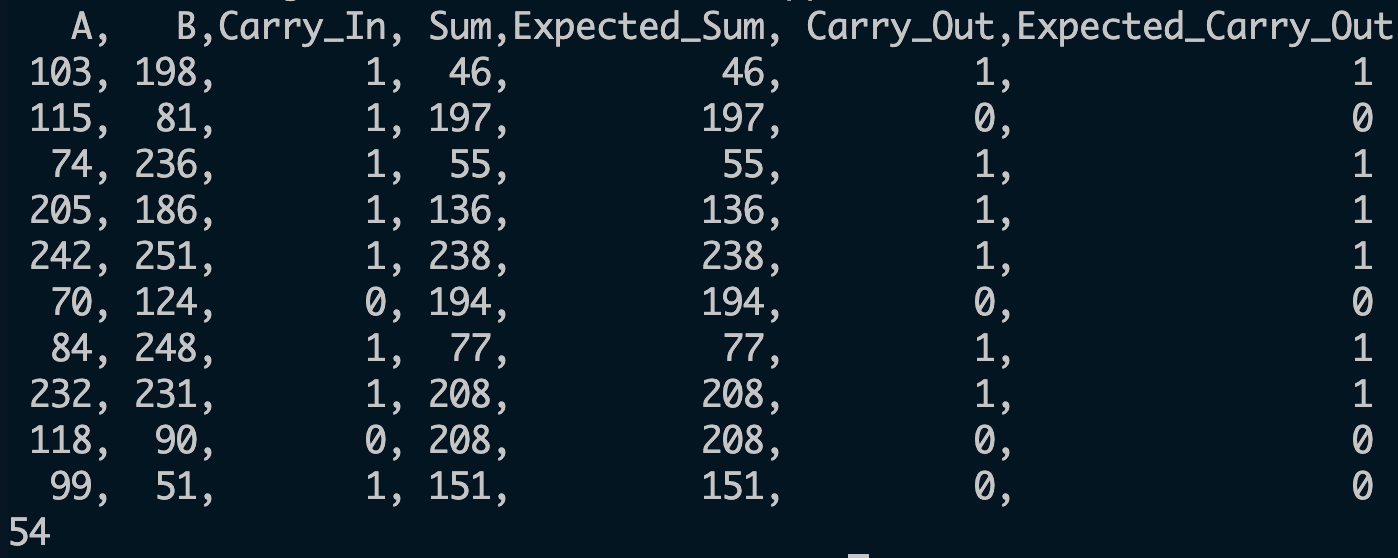 125
Outline
Introduction
LLM-Driven FPGA Kernel Design
Warmup
Adder
GEMM
Testbench
Kernel
126
GEMM
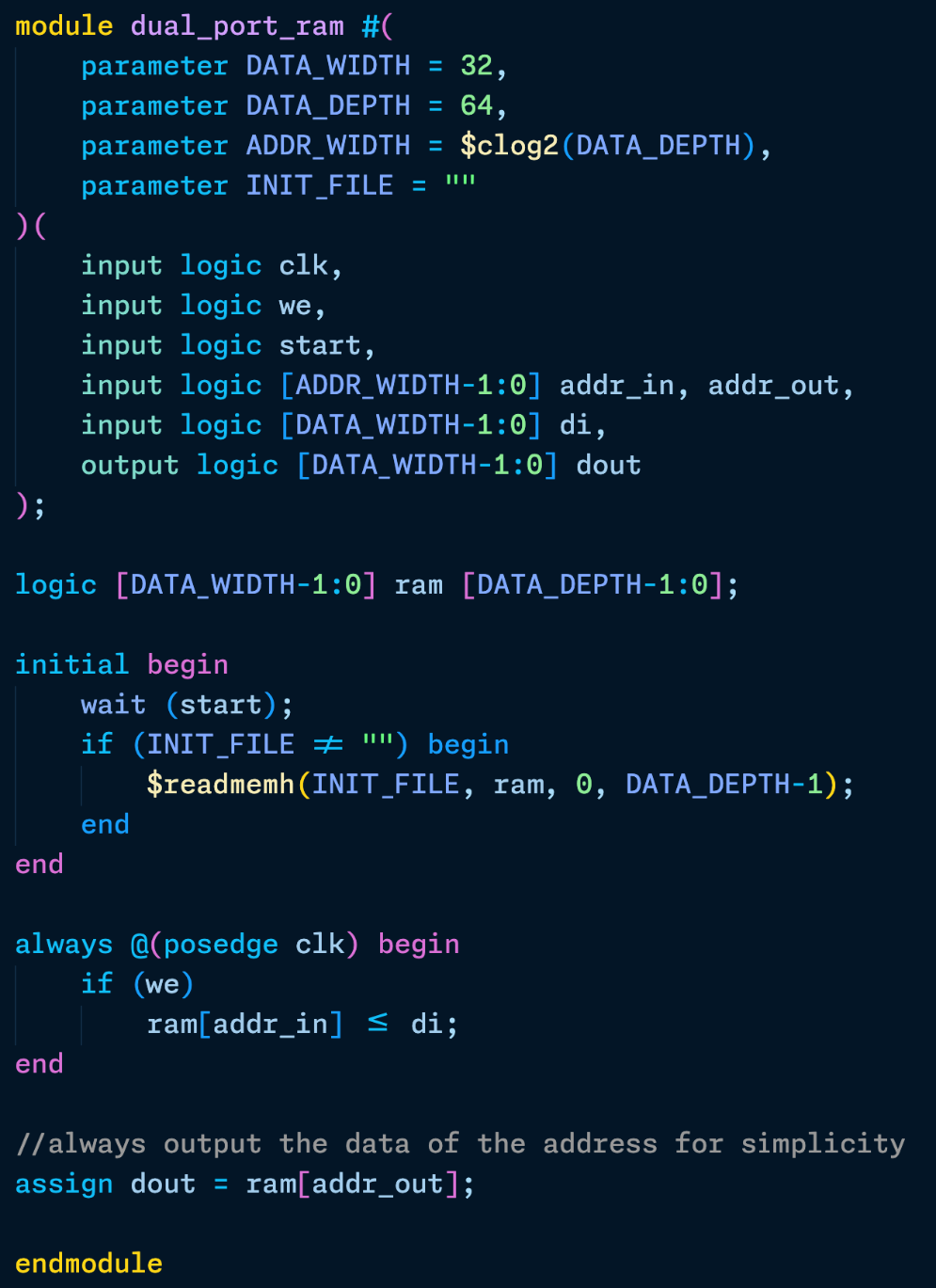 In this case, we will use OriGen to generate both the testbench and kernel for GEMM.
We use single-cycle latency multiplier
Dual port ram
Initialized from a hex file
Synchronous write
Asynchronous read
Defined in utils/lib.sv
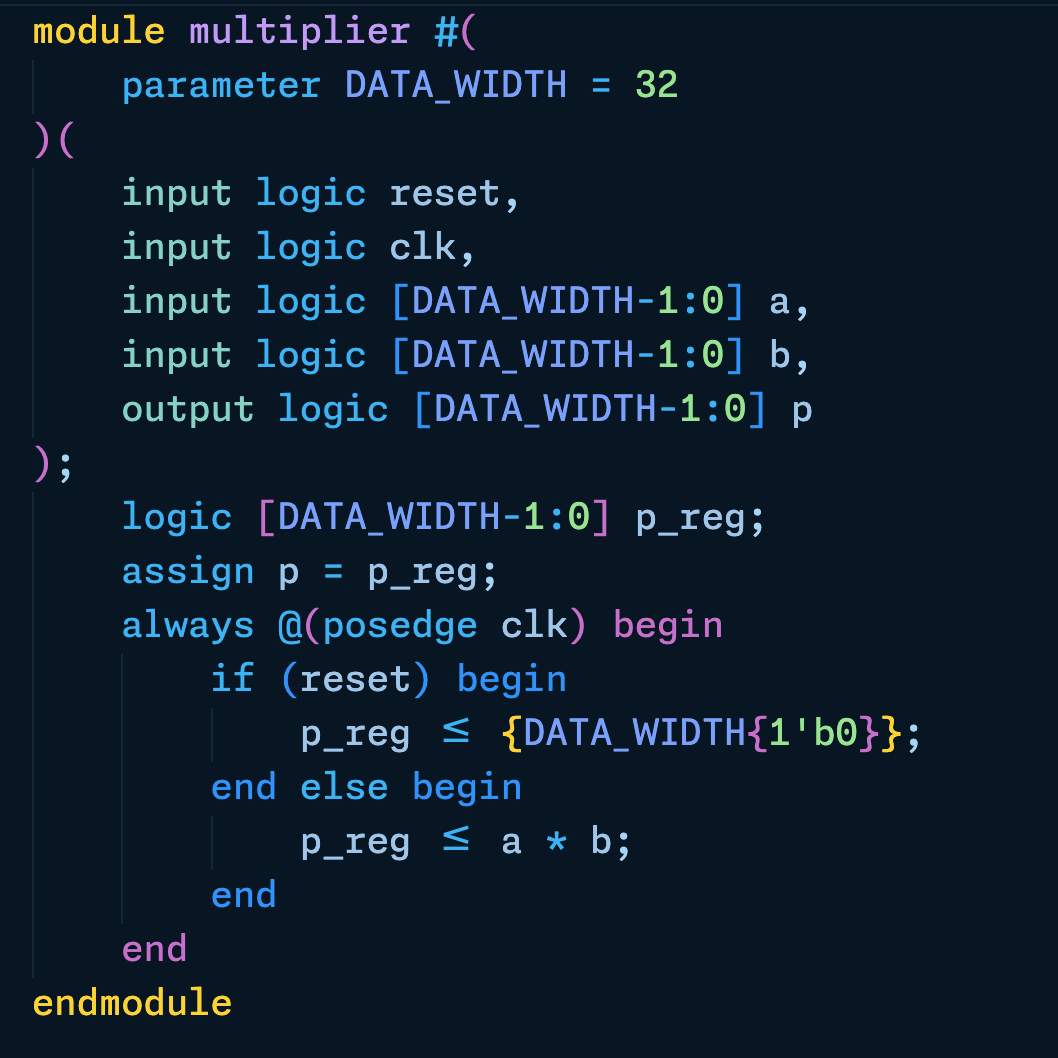 127
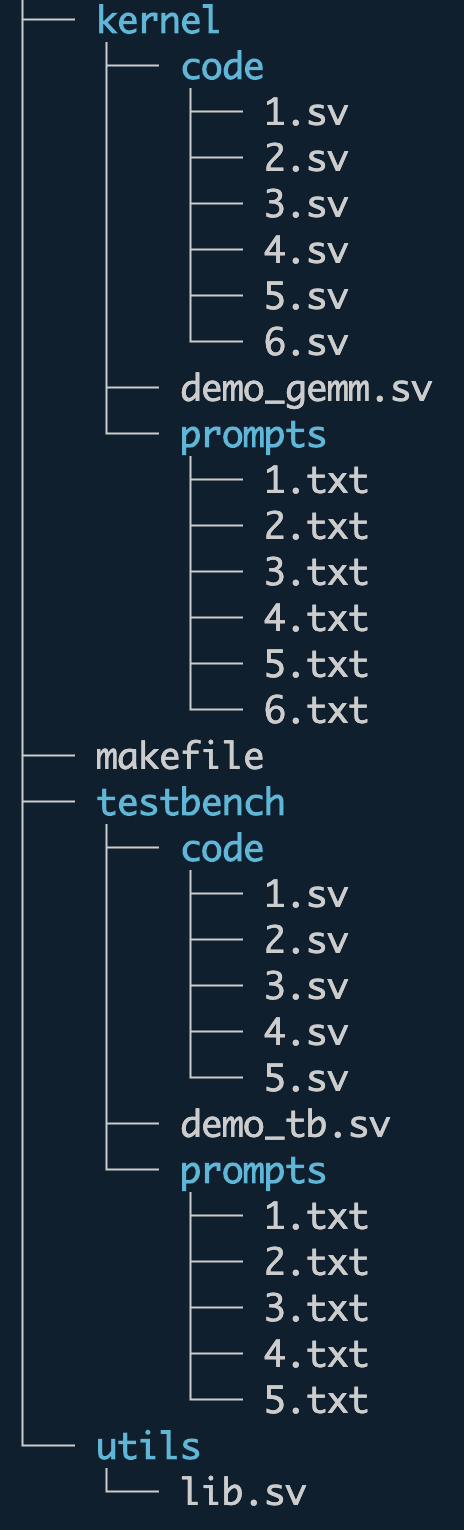 Code
The testbench and kernel code is approximately 100 lines long, so it may take LLM some time to generate.
We have saved the generated code of each round under code directory
You can access it on https://github.com/pku-liang/origen_examples
We will generate the testbench first, followed by the kernel.
128
Testbench
Copy the prompt in 1.txt
Module Configuration, Key Interfaces and Test Storage in the prompt
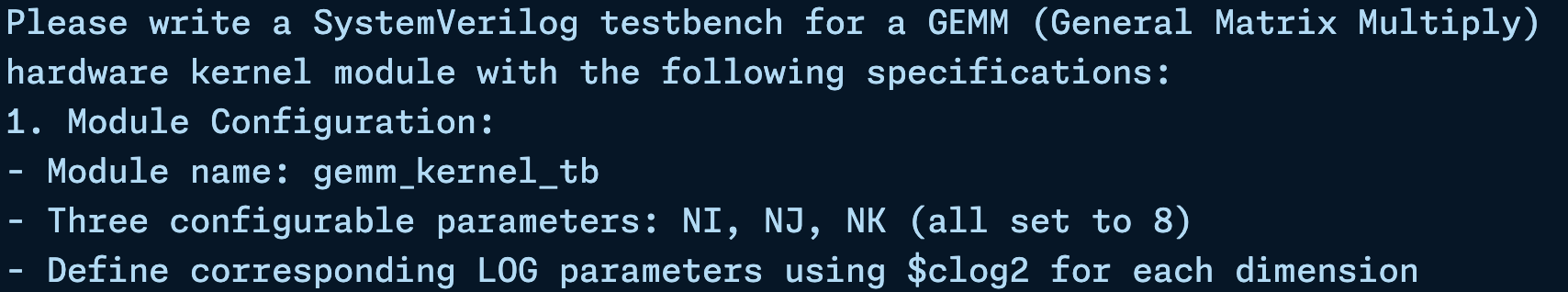 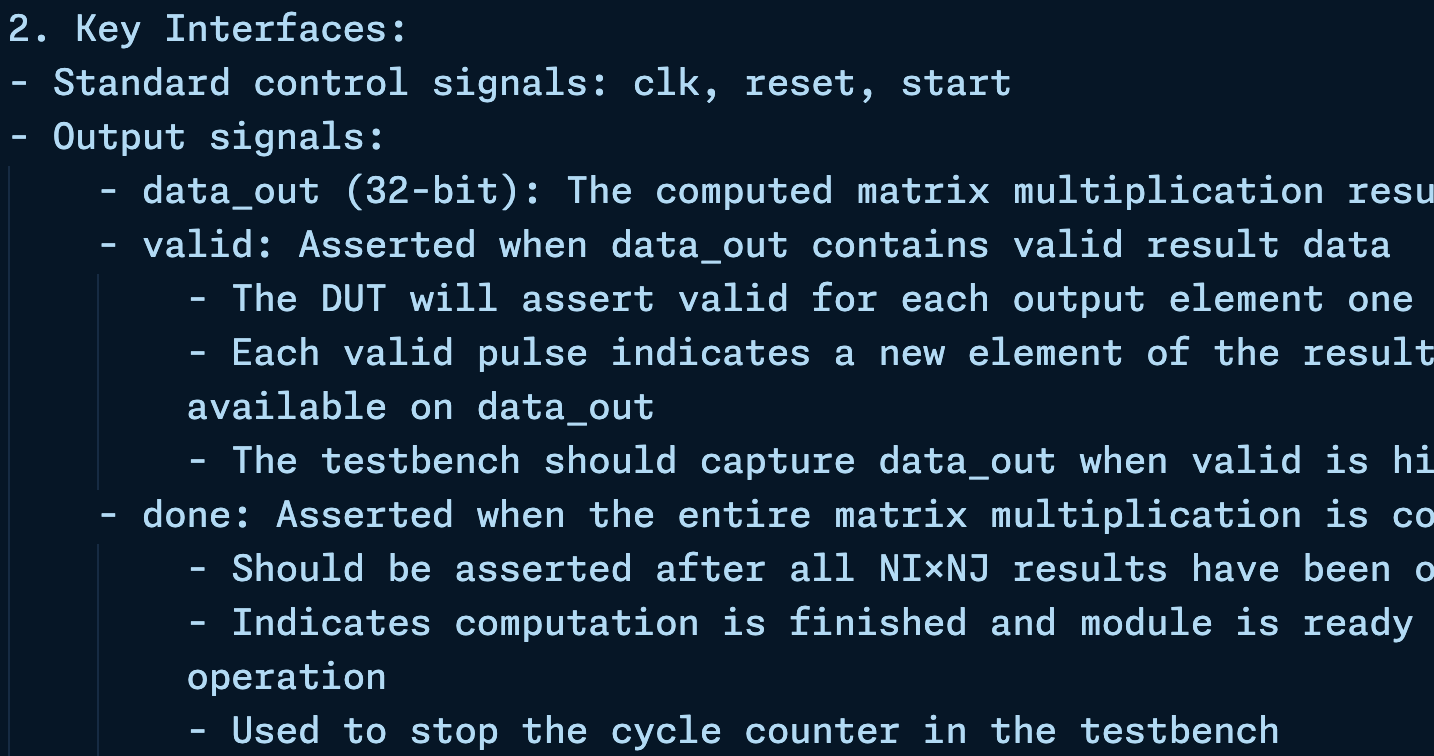 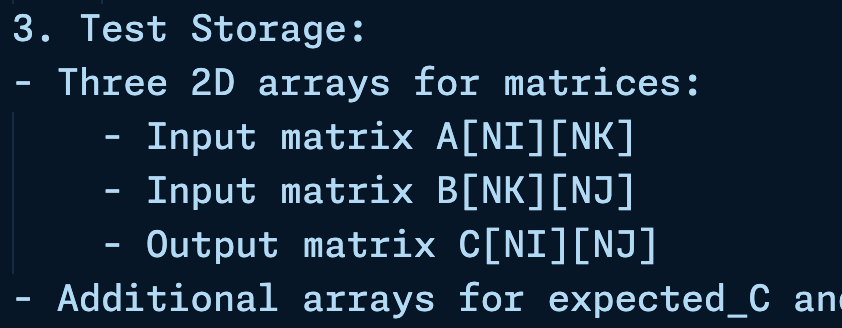 129
Testbench
Copy the LLM’s output to gemm_tb.sv


The result seems nice, but there is a syntax error


Let's see if the LLM can fix it.
 (Copy the prompt in 2.txt)
touch $REPOS/origen/gemm/testbench/gemm_tb.sv
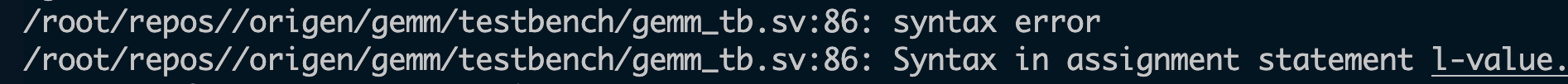 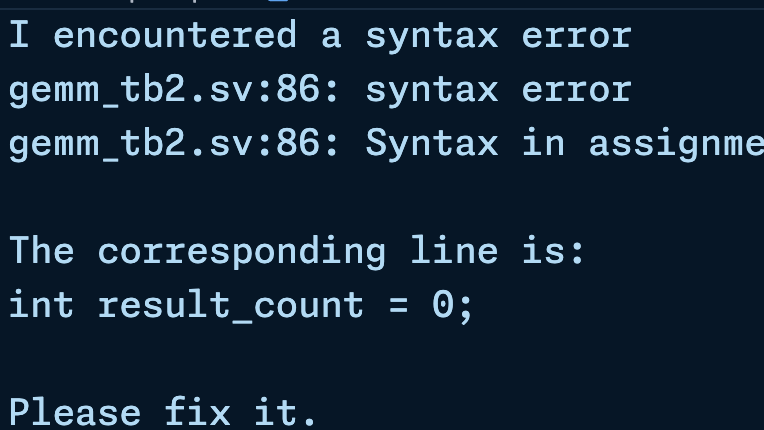 130
Testbench
Use iverilog to test again, we can find the error still exists.
To address this, we provide the LLM with the reason(Copy the prompt in 3.txt)



The revised code passes the syntax check and seems right.
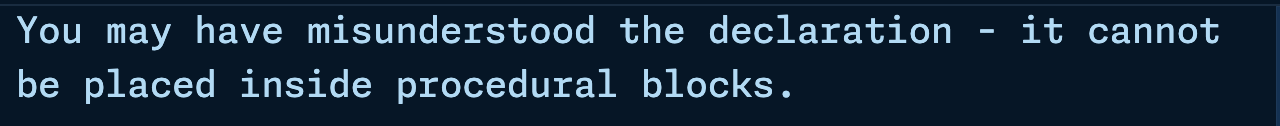 131
Testbench
Next, we'll modify the testbench to generate hex files containing matrix data. (Copy the prompt in 4.txt)




Finally, we incorporate a timeout mechanism and a cycle counter into the testbench (using the prompt from 5.txt).
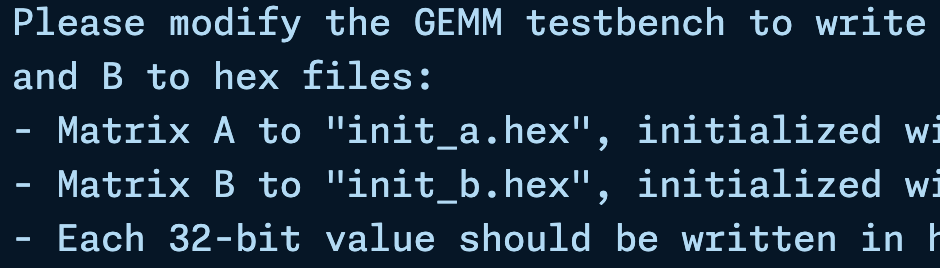 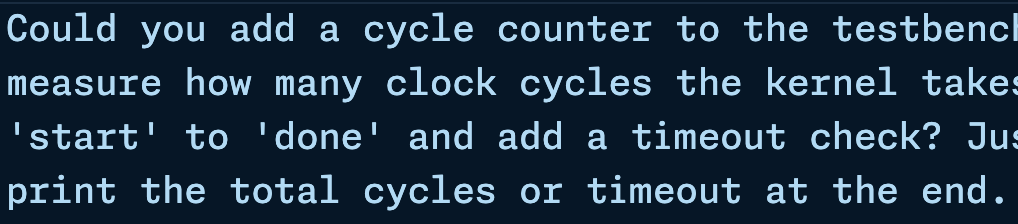 132
Kernel
To simplify the problem, we implement the kernel with combinational multiplier and memory first.

Compared to the testbench, the kernel's increased logical complexity needs more detailed prompts.

Copy the prompt in 1.txt
133
Kernel
Define the Configuration, Interfaces and Memory Requirements as testbench
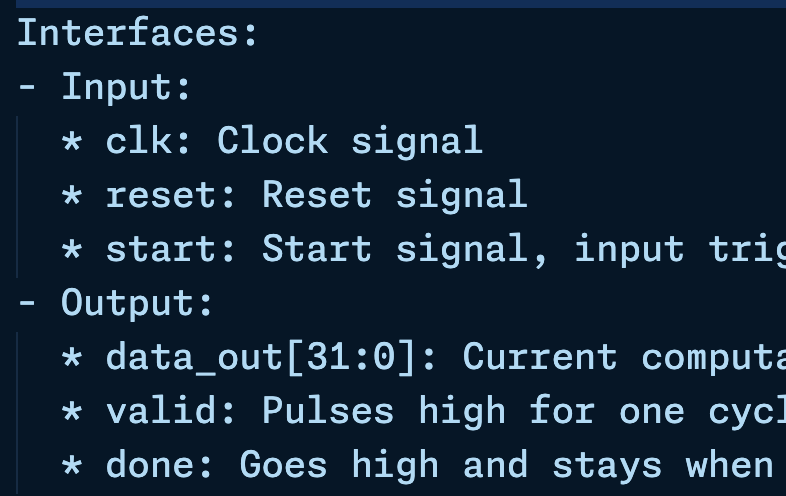 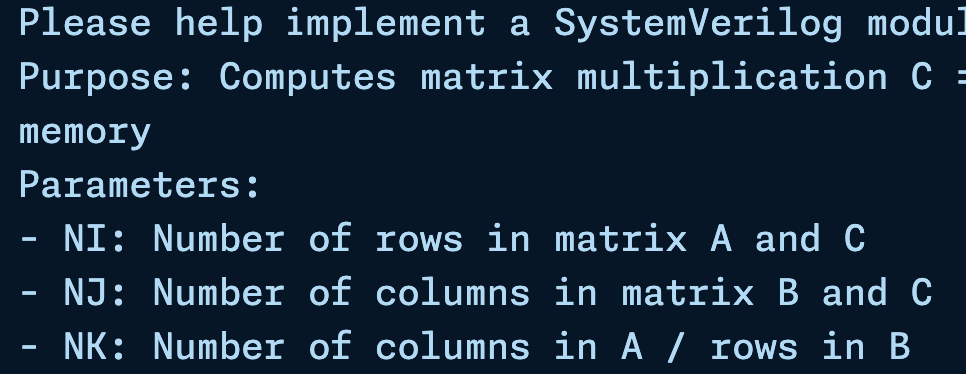 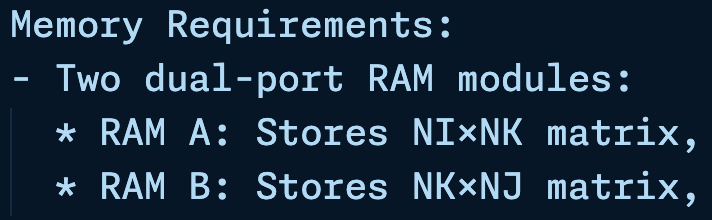 134
Kernel
Supplement details regrading the operation flow
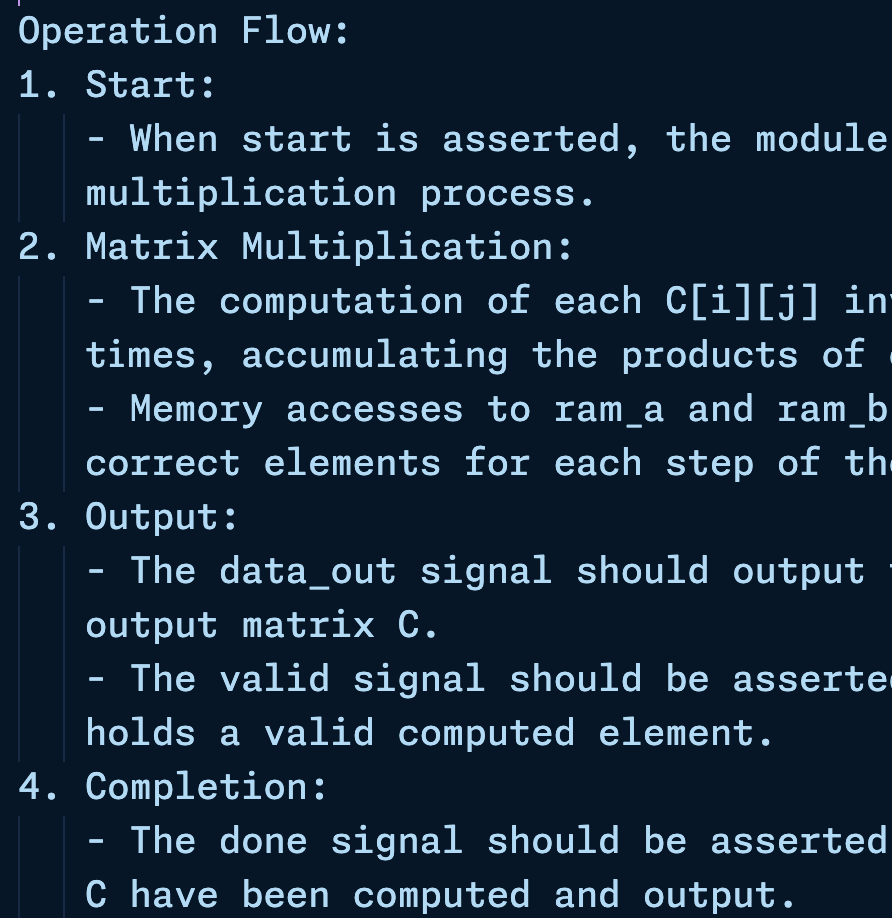 Provide an overview of the code structure
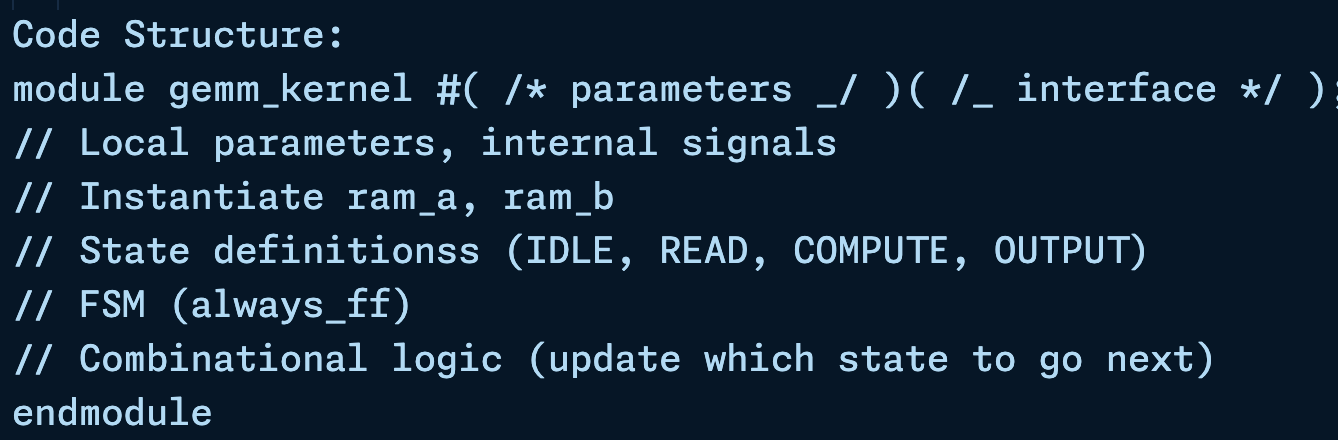 135
Kernel
Copy the LLM’s output to gemm.sv

The code structure appears good but has several main issues
READ state computes multiplication
touch $REPOS/origen/gemm/kernel/gemm.sv
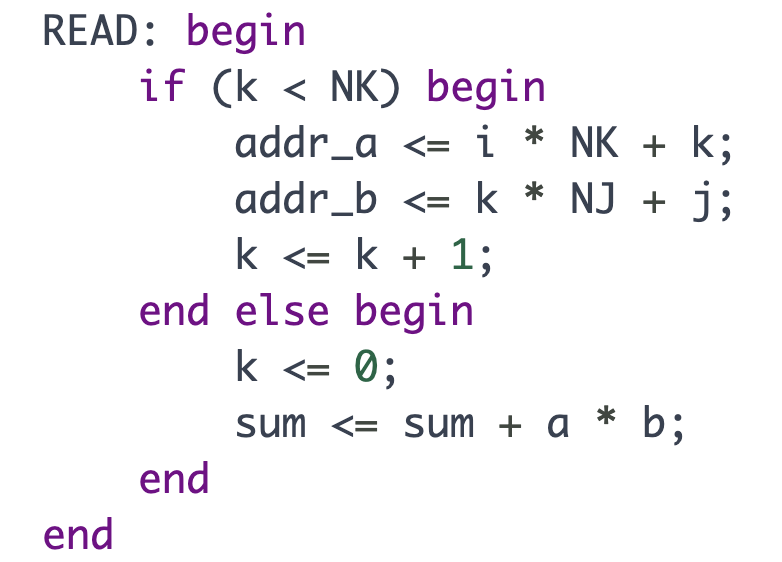 State Machine Behavior Issue
136
Kernel
valid is a register but is updated in an always_comb block
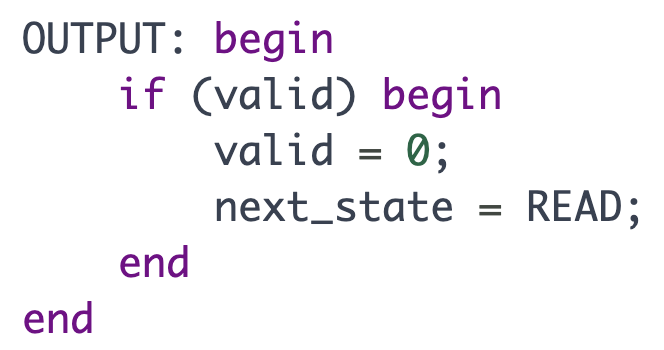 Assignment Issue
137
Kernel
The state transition logic for READ, COMPUTE, 
and OUTPUT is incorrect.
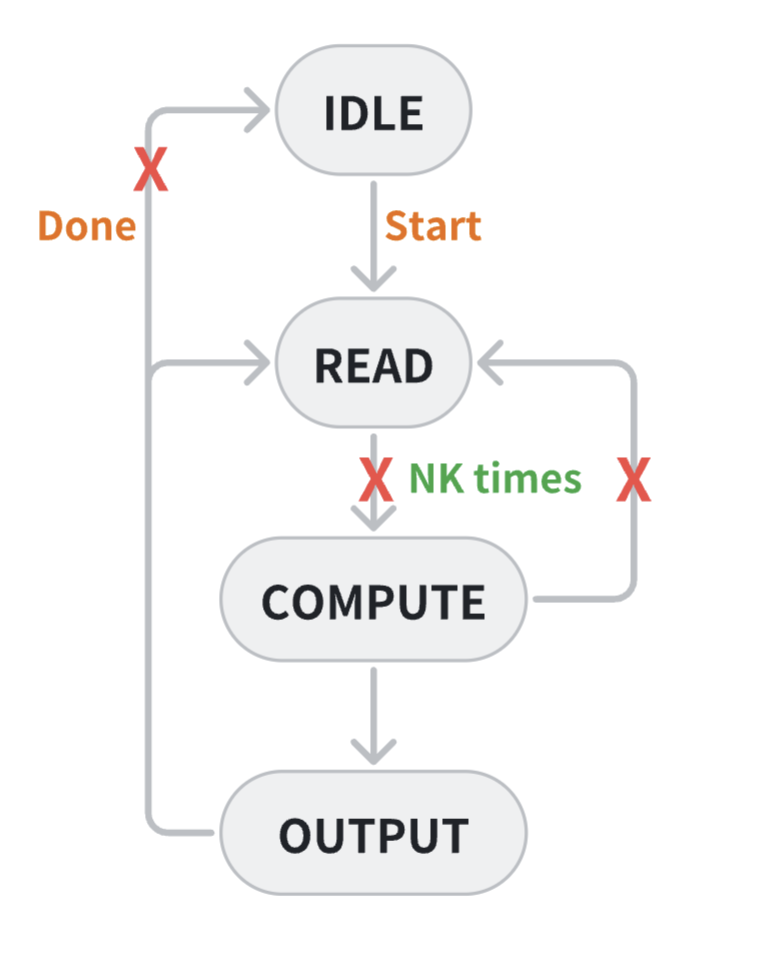 State Machine Transition Issue
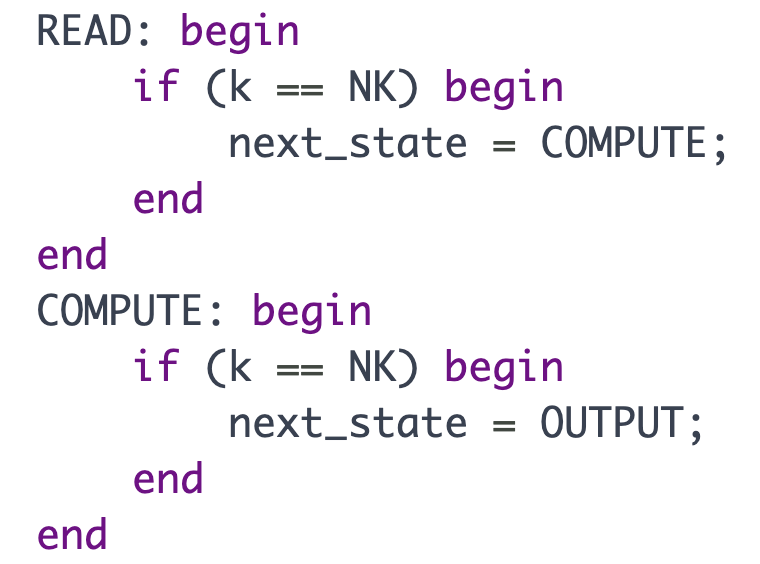 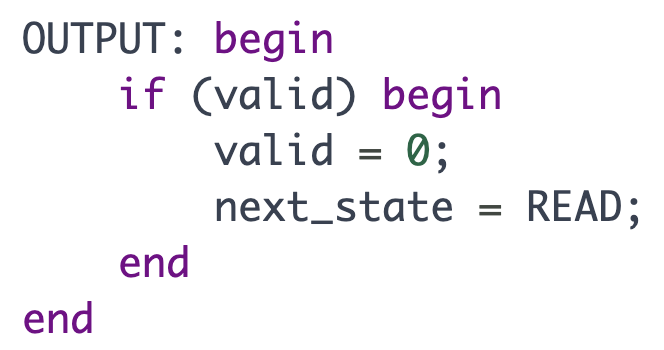 138
Kernel
Send the prompt in 2.txt to fix them
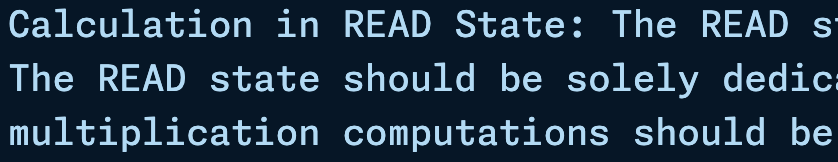 State Machine Behavior Issue
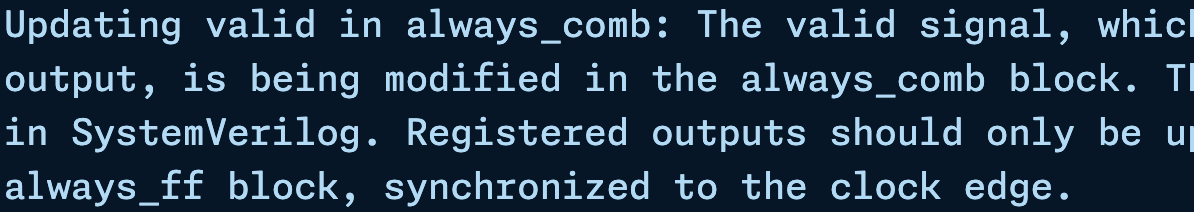 Assignment Issue
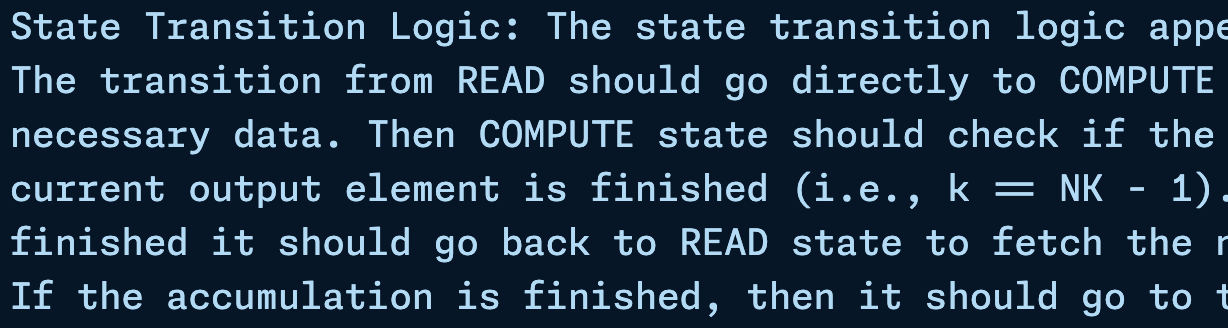 State Machine Transition Issue
139
Kernel
Some are fixed, but new ones emerge.
While the state transition logic of COMPUTE is now correct, the assignment of next_state inside the always_ff block is incorrect.
The assignment k <= k + 1 within the READ state is incorrect. To resolve this, either modify the COMPUTE state's condition from k < NK - 1 to k < NK, or relocate k <= k + 1 to the COMPUTE state.
Assignment Issue
State Machine Transition Condition Issue
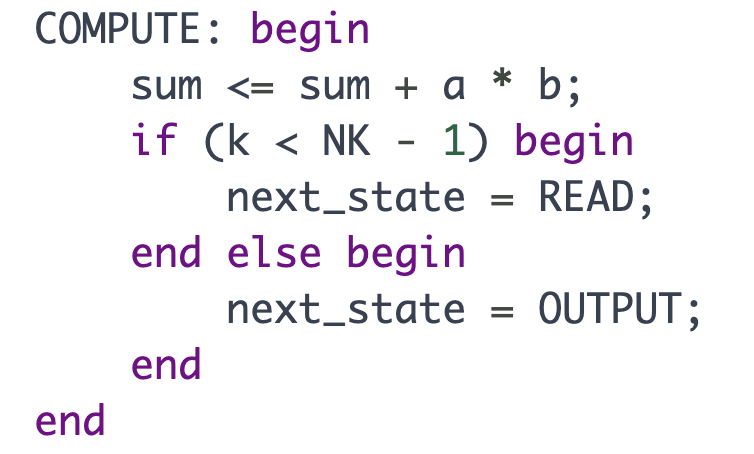 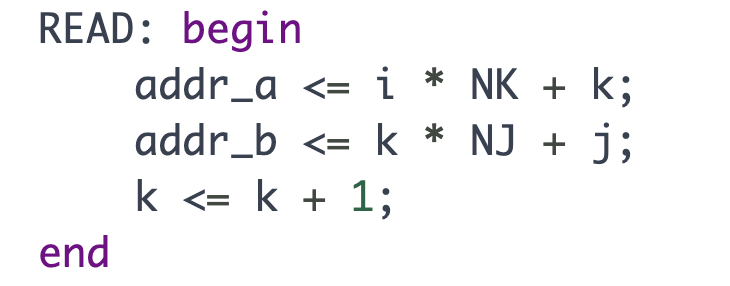 140
Kernel
The state transition logic for READ and OUTPUT is still incorrect.
Register is still updated in an always_comb block
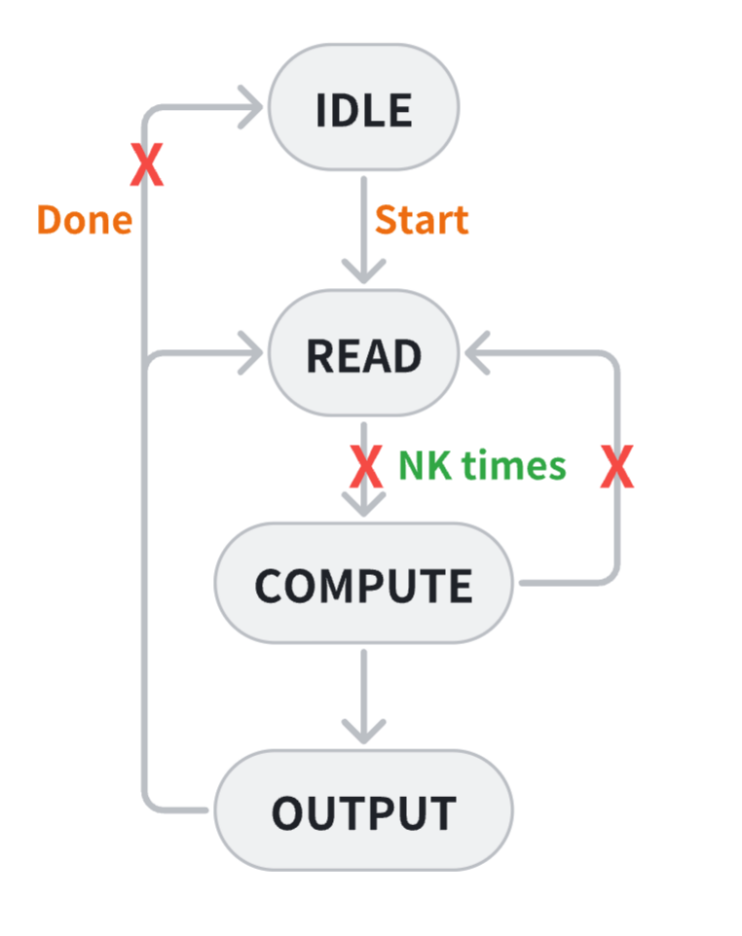 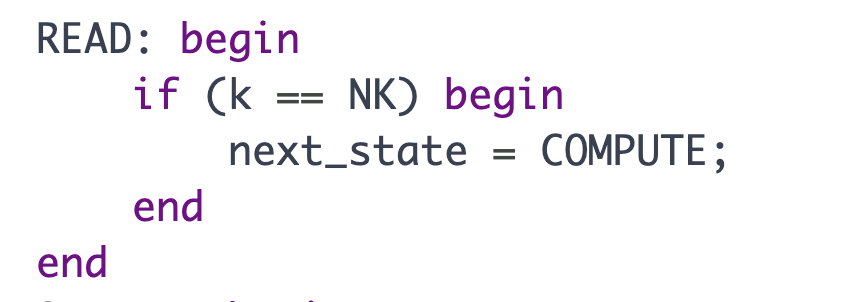 State Machine Transition Issue
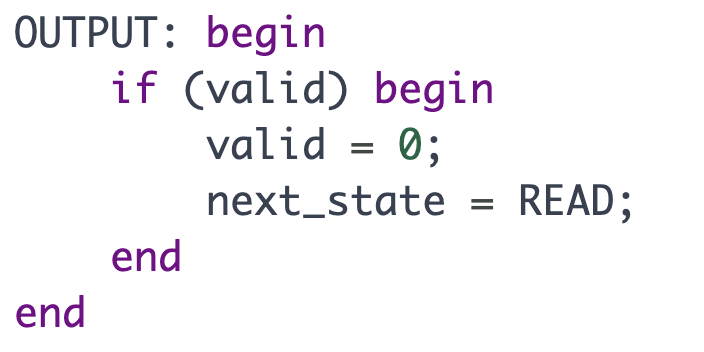 Assignment Issue
141
Kernel
Send the prompt in 3.txt to fix them
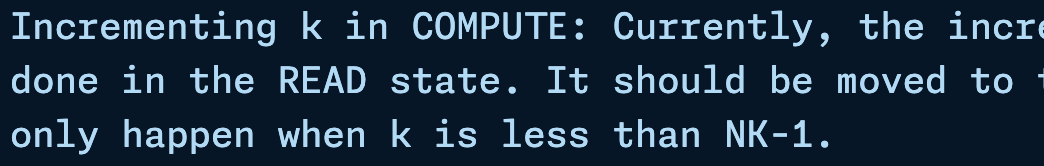 State Machine Transition Condition Issue
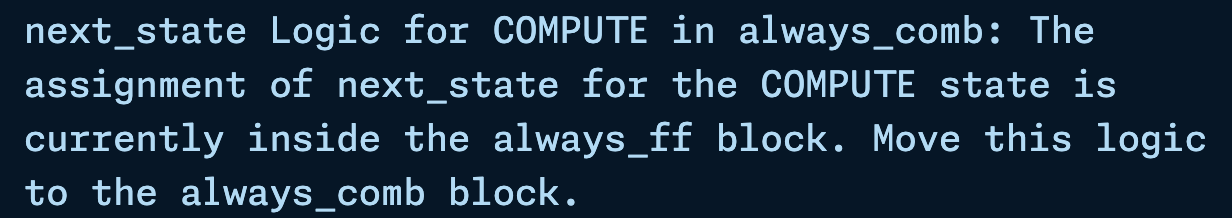 Assignment Issue
142
Kernel
Send the prompt in 3.txt to fix them
Providing reference code since the LLM didn’t fix them in the last attempt
State Machine Transition Issue
Assignment Issue
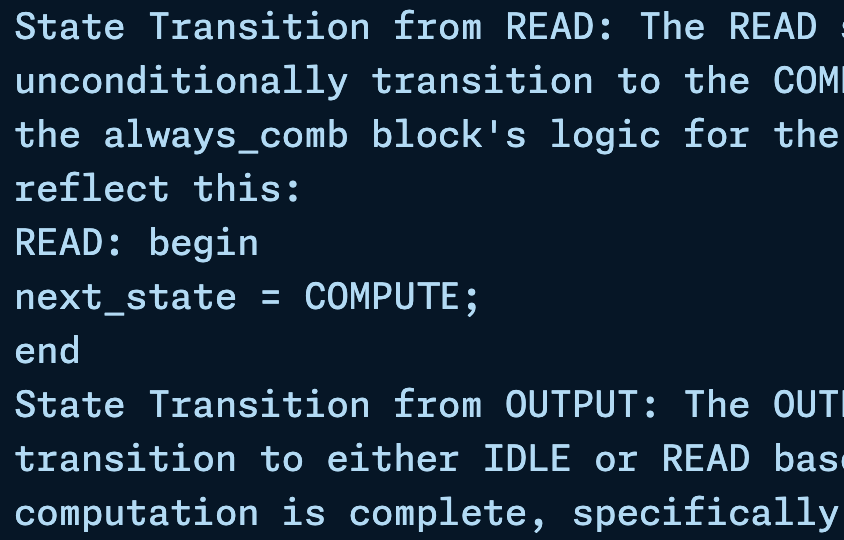 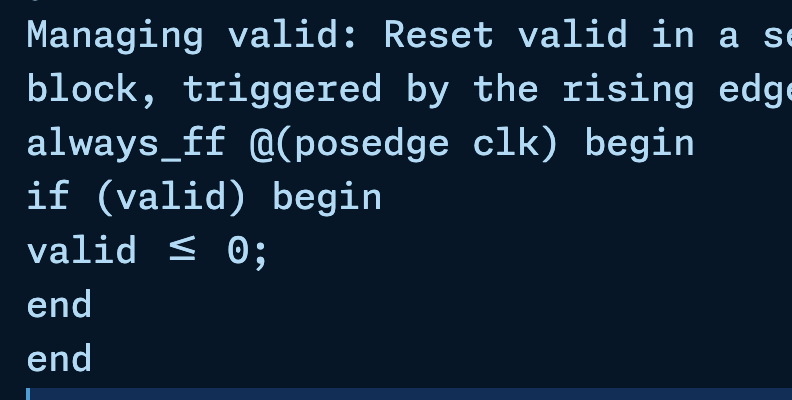 143
Kernel
The LLM has made progress, but there are still a few errors.

In COMPUTE state, it forgets to reset k to zero when k achieves NK - 1
State Machine Behavior Issue
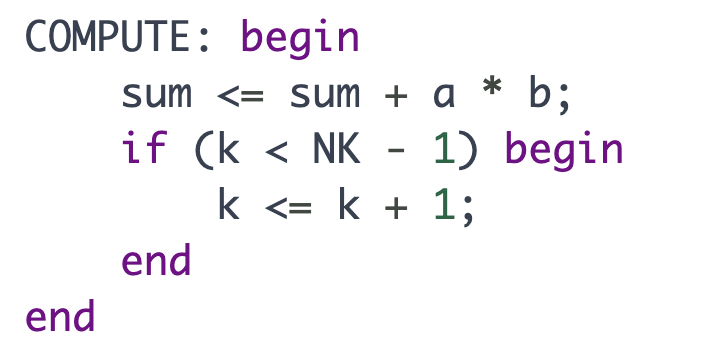 144
Kernel
In COMPUTE state, it forgets to return to READ state
In OUTPUT state, it should return to READ state directly instead of waiting valid to be true
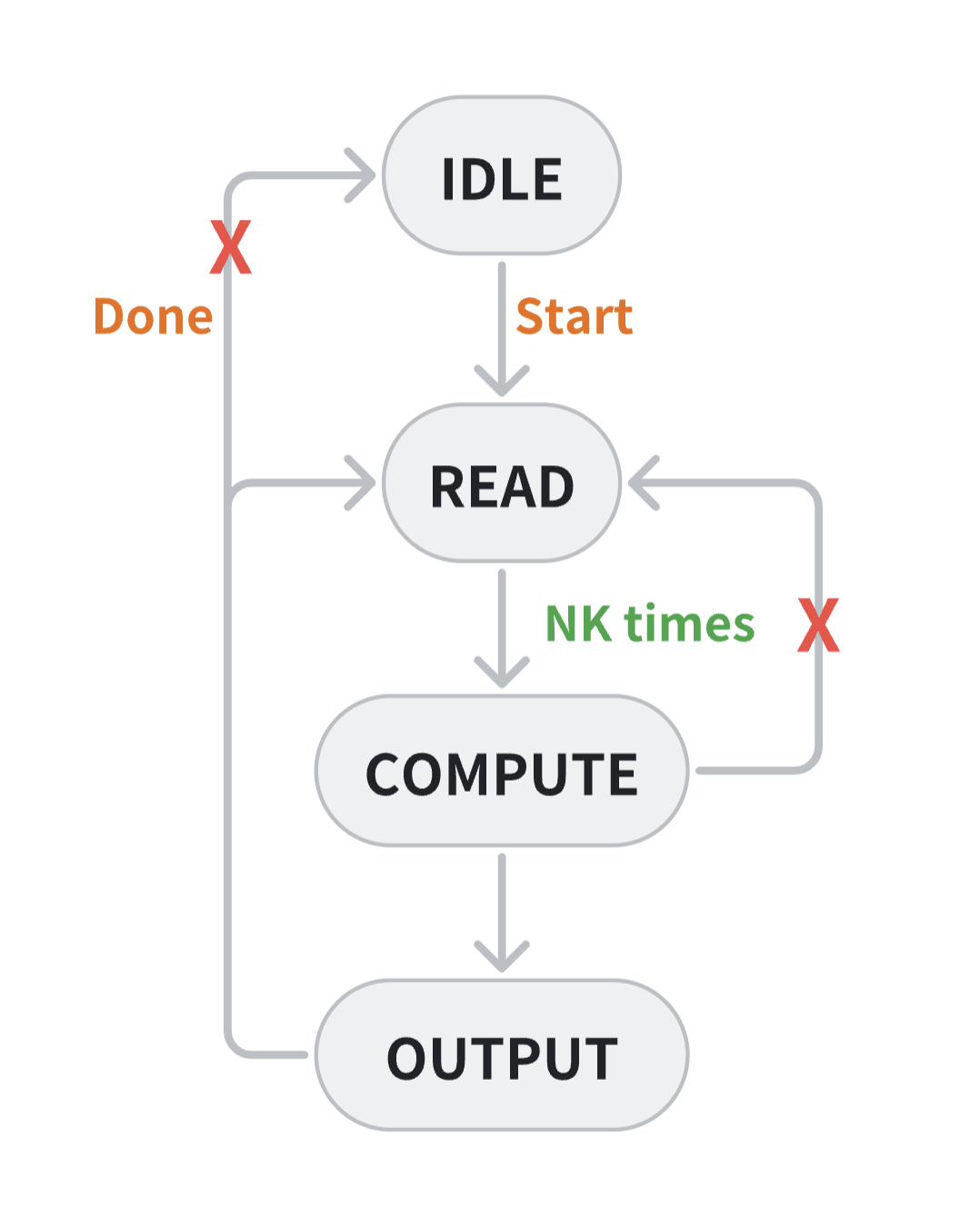 State Machine Transition Issue
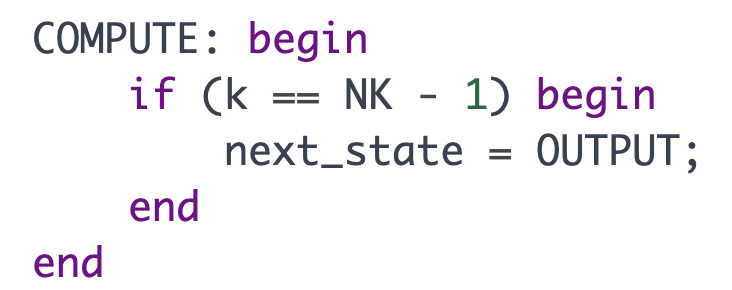 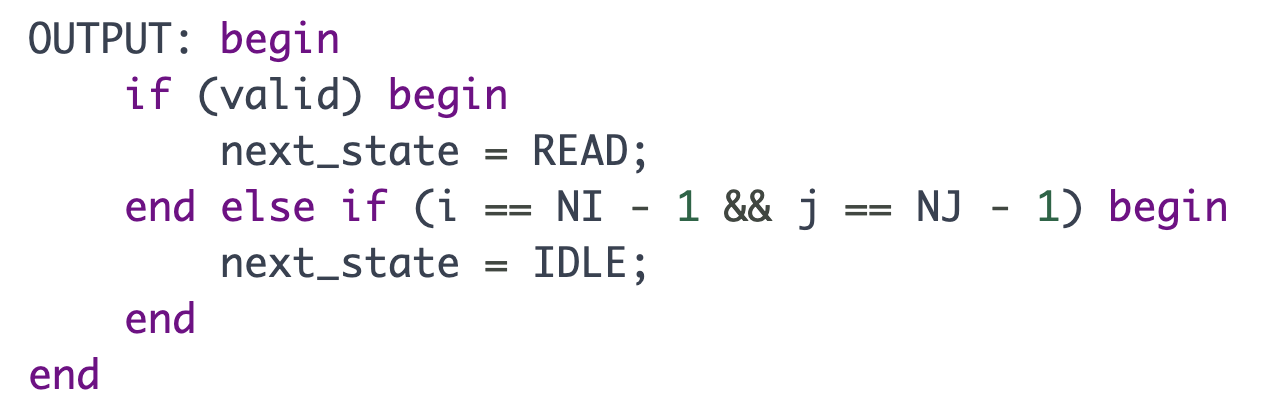 145
Kernel
State Machine Transition Issue
Send the prompt in 4.txt to fix them

Provide the reference code
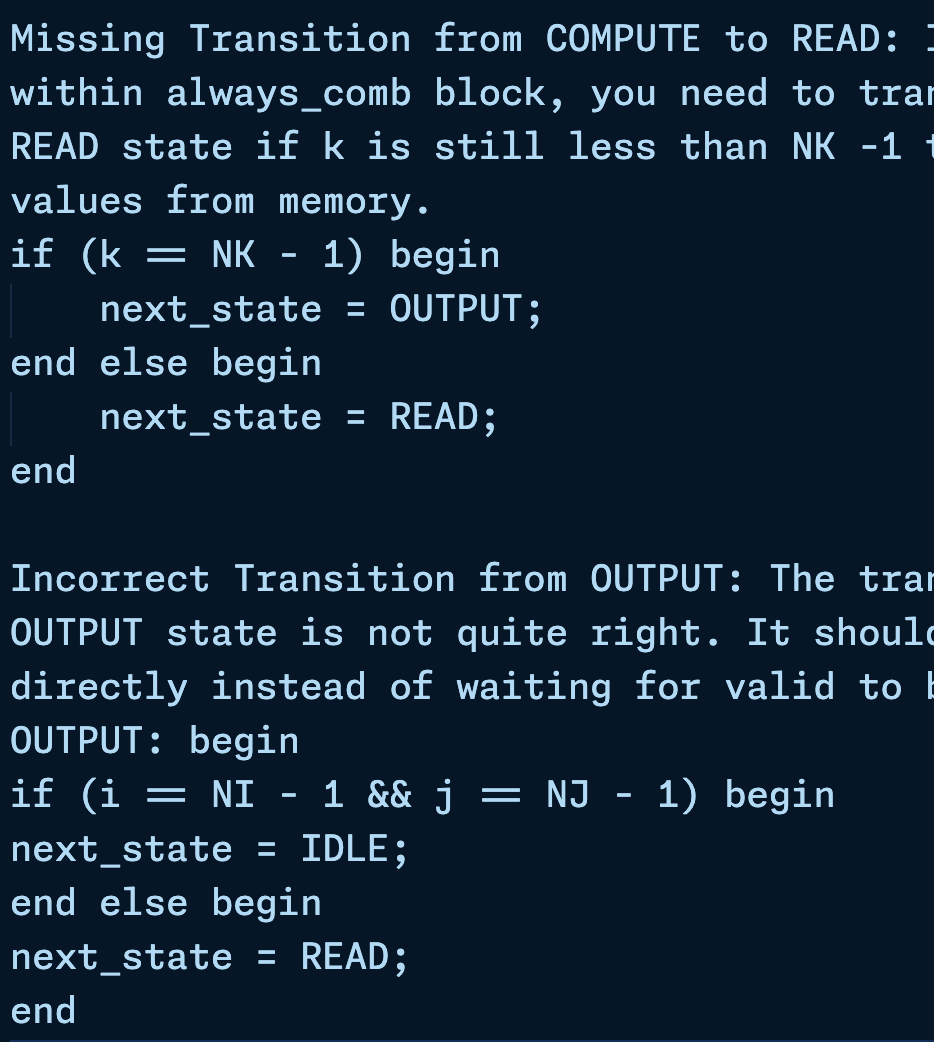 State Machine Behavior Issue
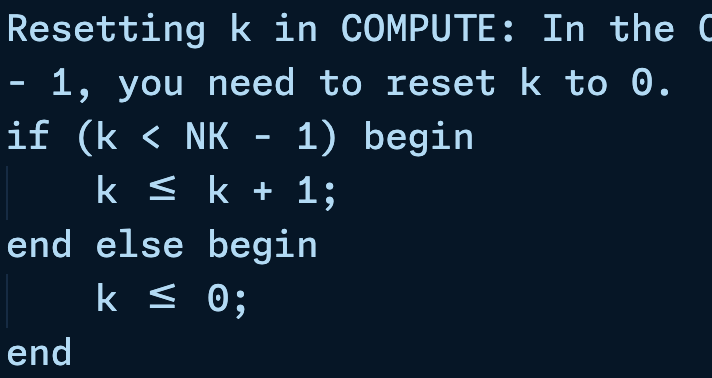 146
Kernel
Now we can run testbench to test it
It passes the test!
It takes 1089 cycles
Average 2 cycles for each mac operation
cd $REPOS/origen/gemm
make gemm
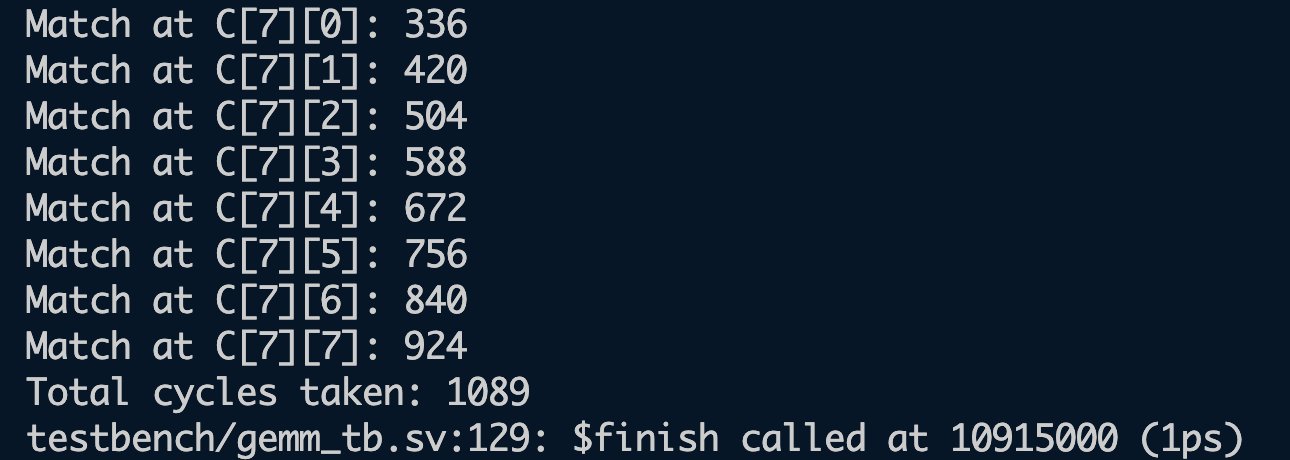 147
Add Single-cycle Latency Multiplier
Next, we’ll add the single-cycle latency multiplier to the gemm kernel

Copy the prompt in 5.txt

Give the requirements and multiplier definition
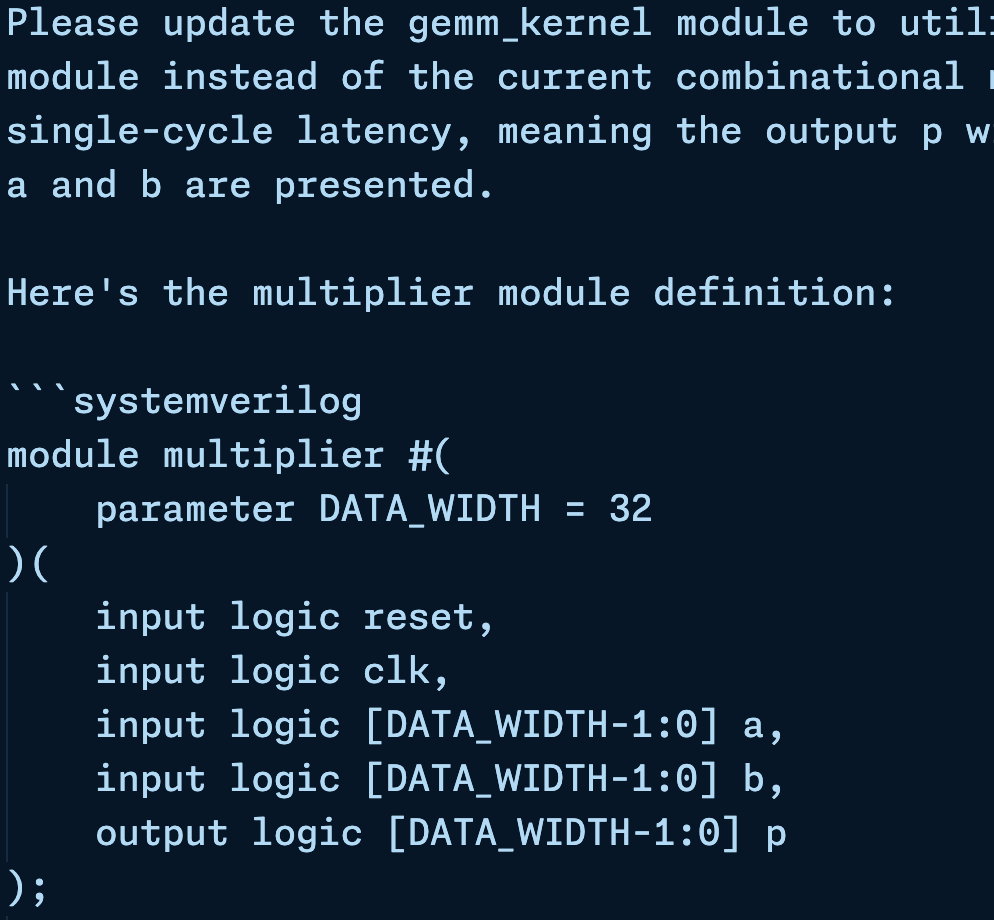 148
Kernel
Seems good, it adds a MULTIPLY state to accommodate the latency



But it contains a silly error
It forgets to change the bit width
of state!
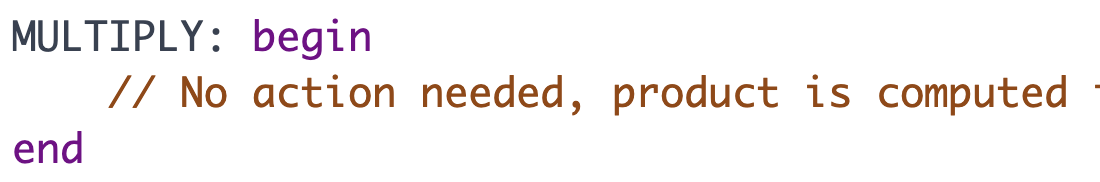 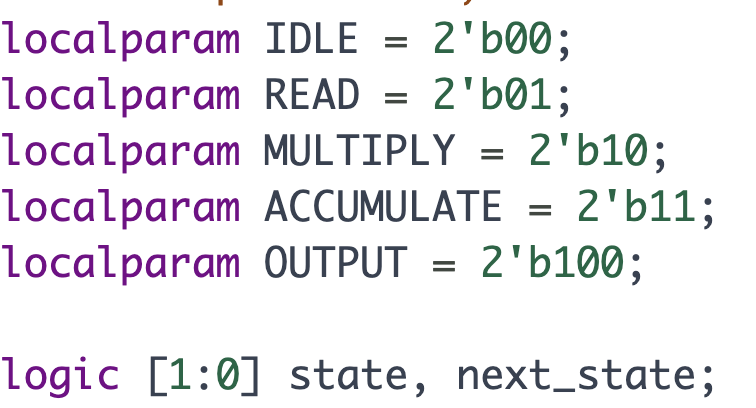 149
Kernel
Send the prompt in 6.txt to fix it


Now we can run testbench to test it
It takes 1601 cycles
Average 3 cycles for each 
mac operation
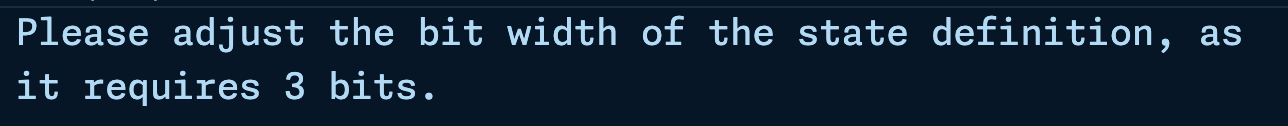 cd $REPOS/origen/gemm
make gemm
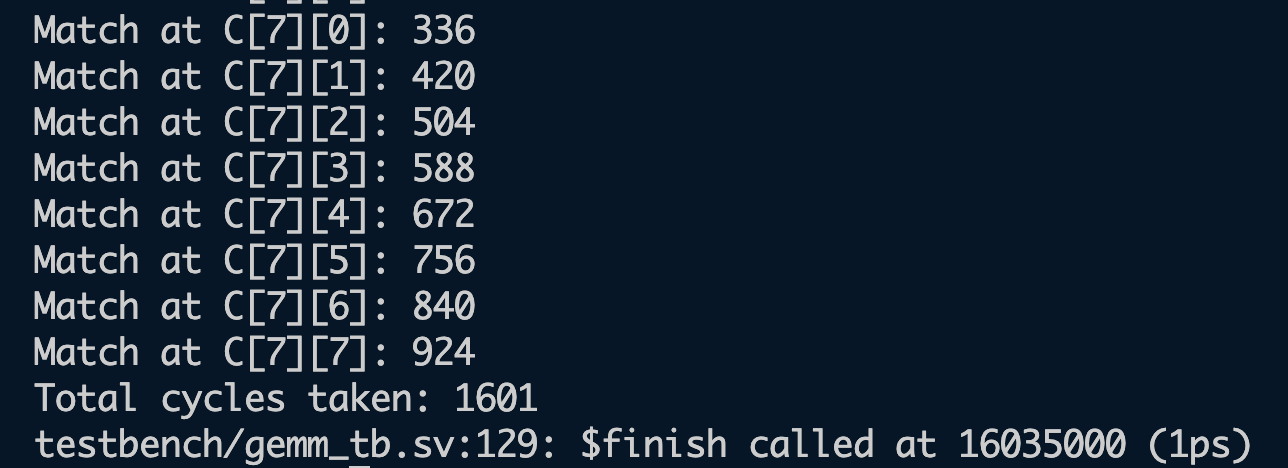 150
Summary
Although the LLM may produce logic errors in the generated code, particularly in state machine.

LLMs demonstrate significant potential for accelerating hardware design.
151
Thank you for listening!
1/20/2025
152